introduction and overview

 	current status of pdf determinatons

 	impact on and of LHC measurements

 	summary  - issues and outlook
Parton Distribution Functions
James Stirling
Cambridge University
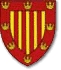 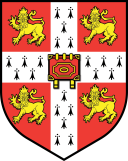 including work in collaboration with 
Alan Martin, Robert Thorne and Graeme Watt
1

introduction and overview
2
parton distribution functions
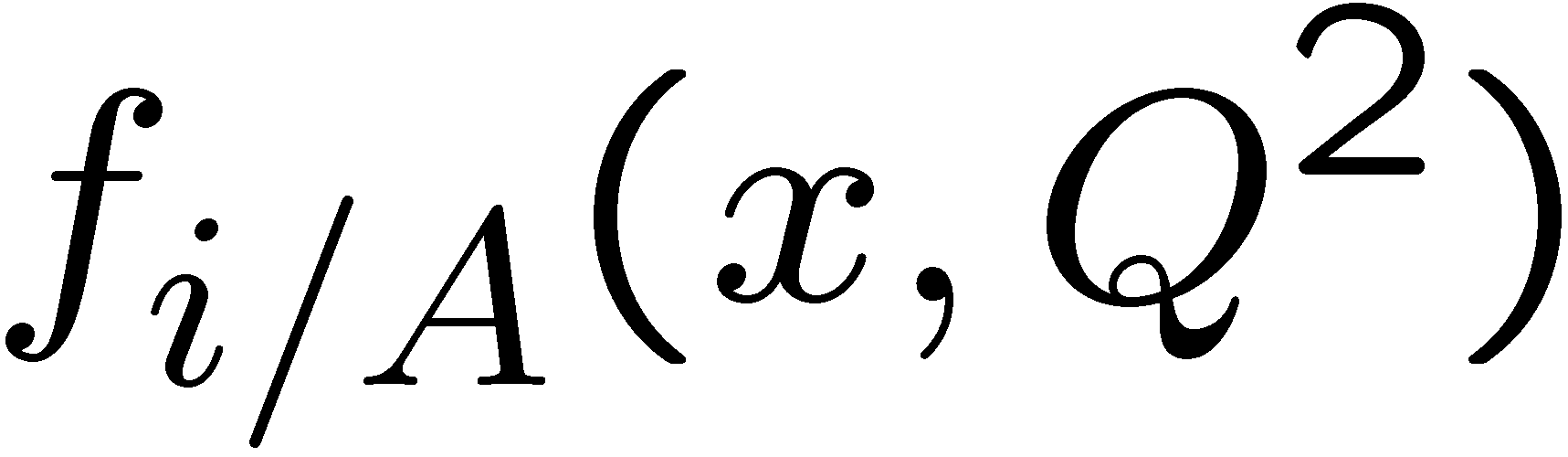 introduced by Feynman (1969) in the parton model, to explain Bjorken scaling in deep inelastic scattering data; interpretation as probability distributions

according to the QCD factorisation theorem for inclusive hard scattering processes, universal distributions containing long-distance structure of hadrons; related to parton model distributions at leading order, but with logarithmic scaling violations (DGLAP)

key ingredients for Tevatron and LHC phenomenology
Q2
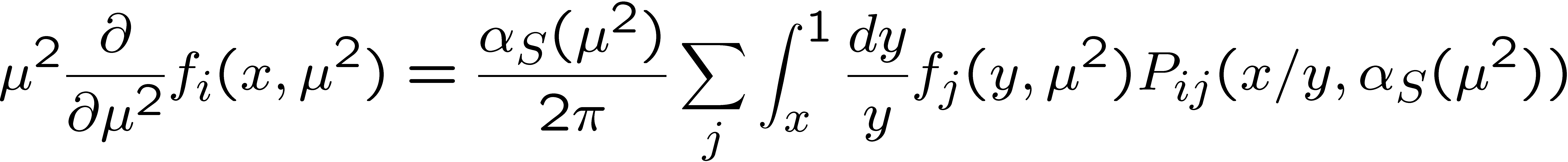 C
y,2
fi/p
for example, in Deep Inelastic Scattering
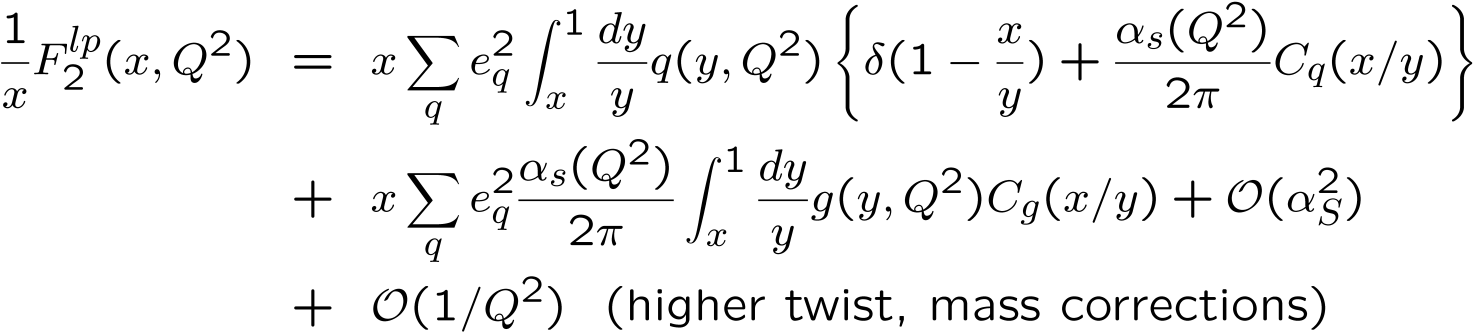 where the scale dependence of the parton distributions is calculable in QCD perturbation theory
Dokshitzer
Gribov
Lipatov
Altarelli
Parisi
… and  fi(x,02) determined from

   lattice QCD (in principle)
   fits to data (in practice)
4
SUBROUTINE PDF(X,Q,U,UBAR,D,DBAR,…,BBAR,GLU)
input |                   output
how pdfs are obtained*
choose a factorisation scheme (e.g. MS), an order in perturbation theory (LO, NLO, NNLO) and a ‘starting scale’ Q0 where pQCD applies (e.g. 1-2 GeV)
parametrise the quark and gluon distributions at Q0,, e.g.


solve DGLAP equations to obtain the pdfs at any x and scale Q > Q0 ; fit data for parameters {Ai,ai, …αS}
approximate the exact solutions (e.g. interpolation grids, expansions in polynomials etc) for ease of use; thus the output ‘global fits’ are available ‘off the shelf”, e.g.
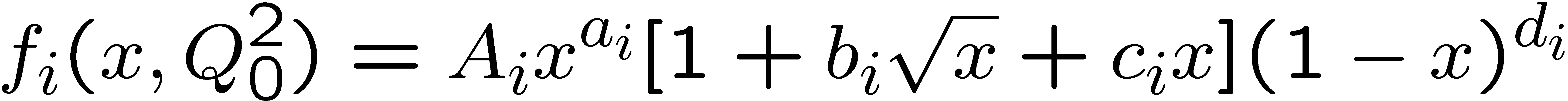 5
*traditional method
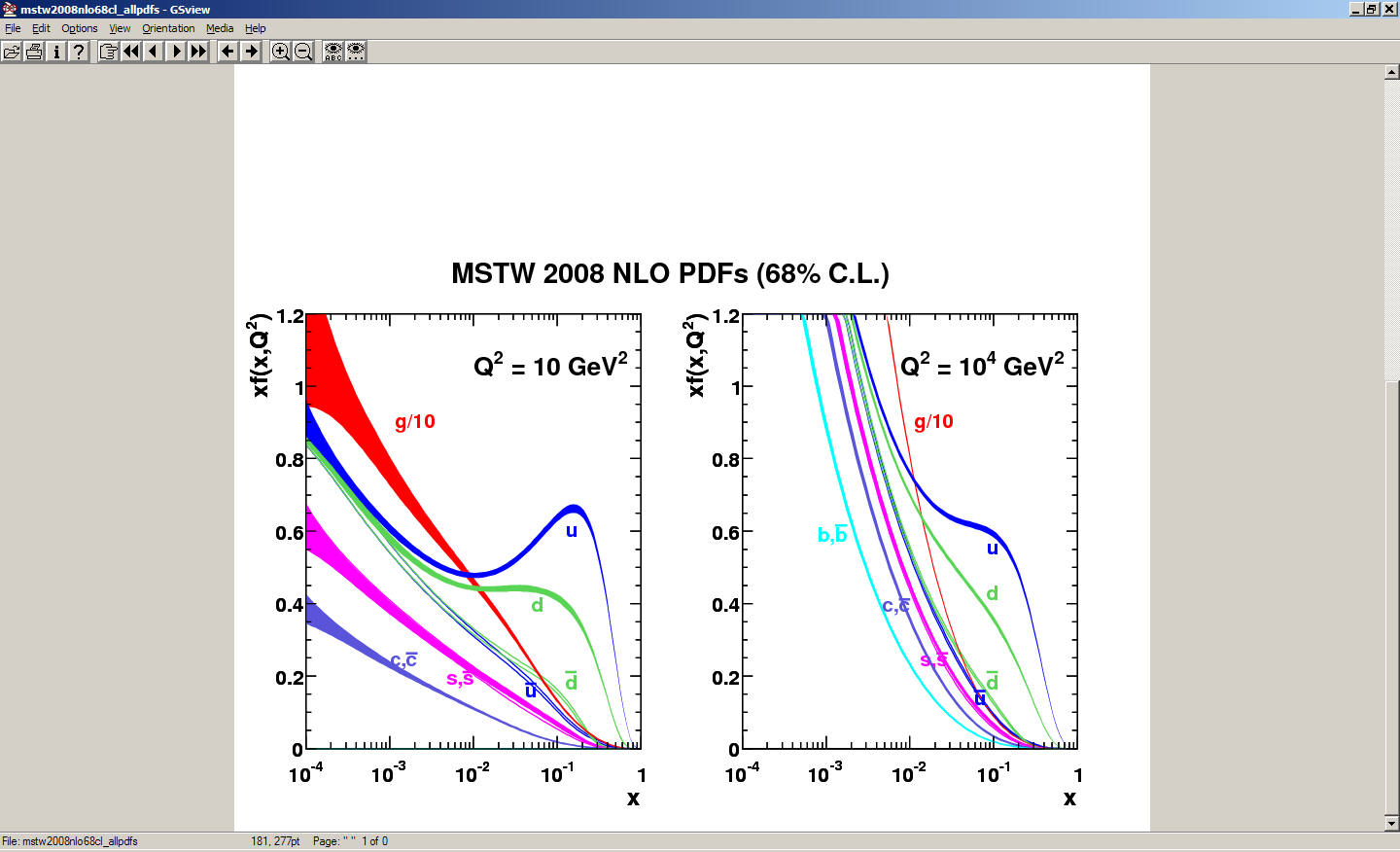 6
2

current status of pdf determinations
7
the pdf industry
many groups now extracting pdfs from ‘global’ data analyses (MSTW, CTEQ, NNPDF, HERAPDF, …)

broad agreement, but differences due to
 choice of data sets (including cuts and corrections)
 treatment of data errors
 definition of ‘best fit’ and ‘uncertainty’
 treatment of heavy quarks (s,c,b)
 order of perturbation theory
 parameterisation at Q0
  theoretical assumptions (if any) about: 
flavour symmetries
x→0,1 behaviour
…
8
examples of data sets used in fits*
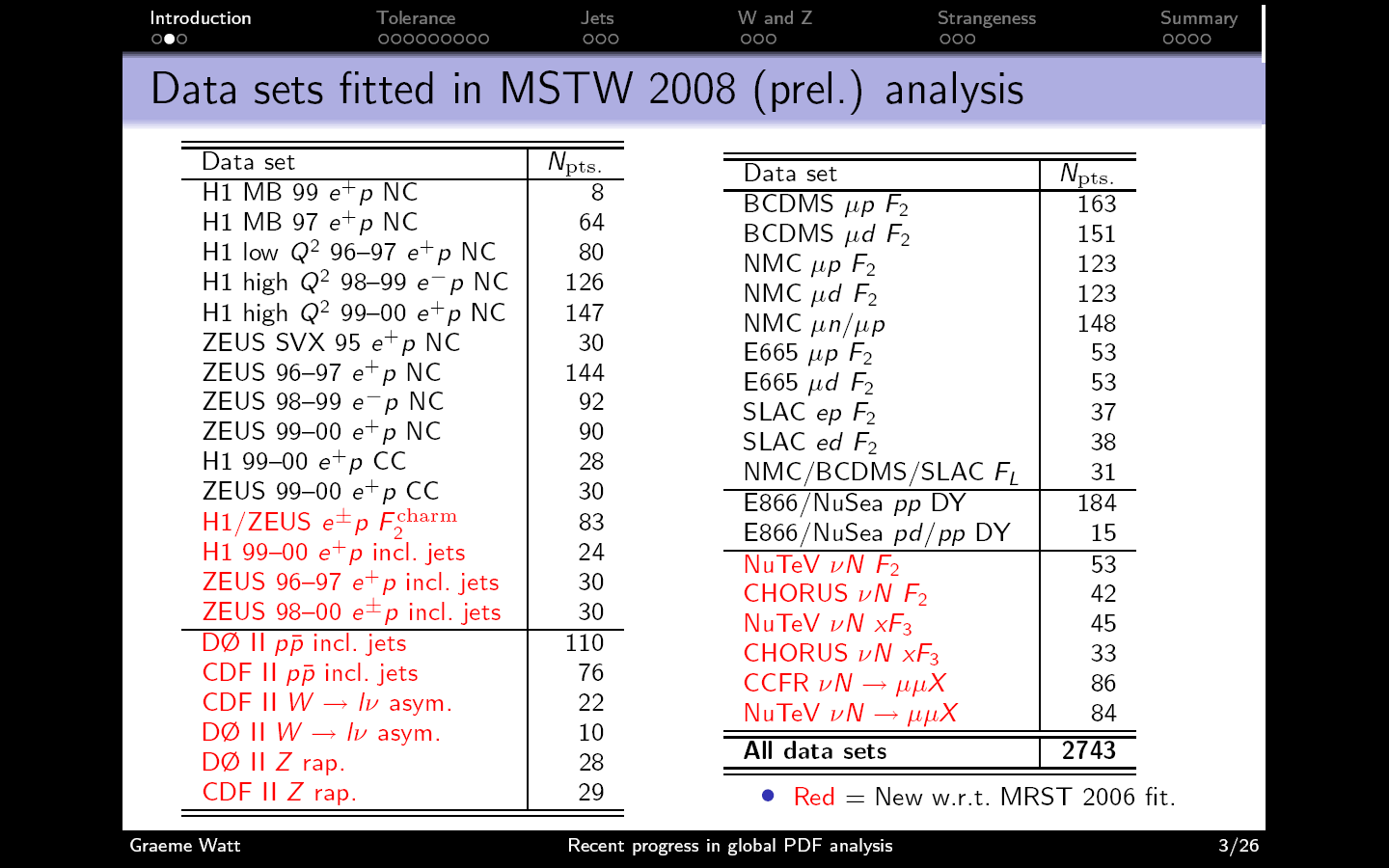 red font = new wrt MRST2006 fit
9
*MSTW2008
recent global or quasi-global pdf fits
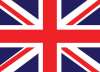 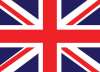 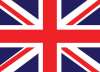 10
Note:
 	each set comes with its own unique S(MZ2) value (and	 	uncertainty), correlated with the pdfs
 	including Tevatron jet data tends to give a harder high-x gluon
 	CT10W gives higher weight to Tevatron W asymmetry data
 	CT10, NNPDF2.n, HERAPDF1.n use recent combined HERA SF data
 	ABKM have recent versions including various Tevatron jet sets
 	no publication yet for HERAPDF1.5
11
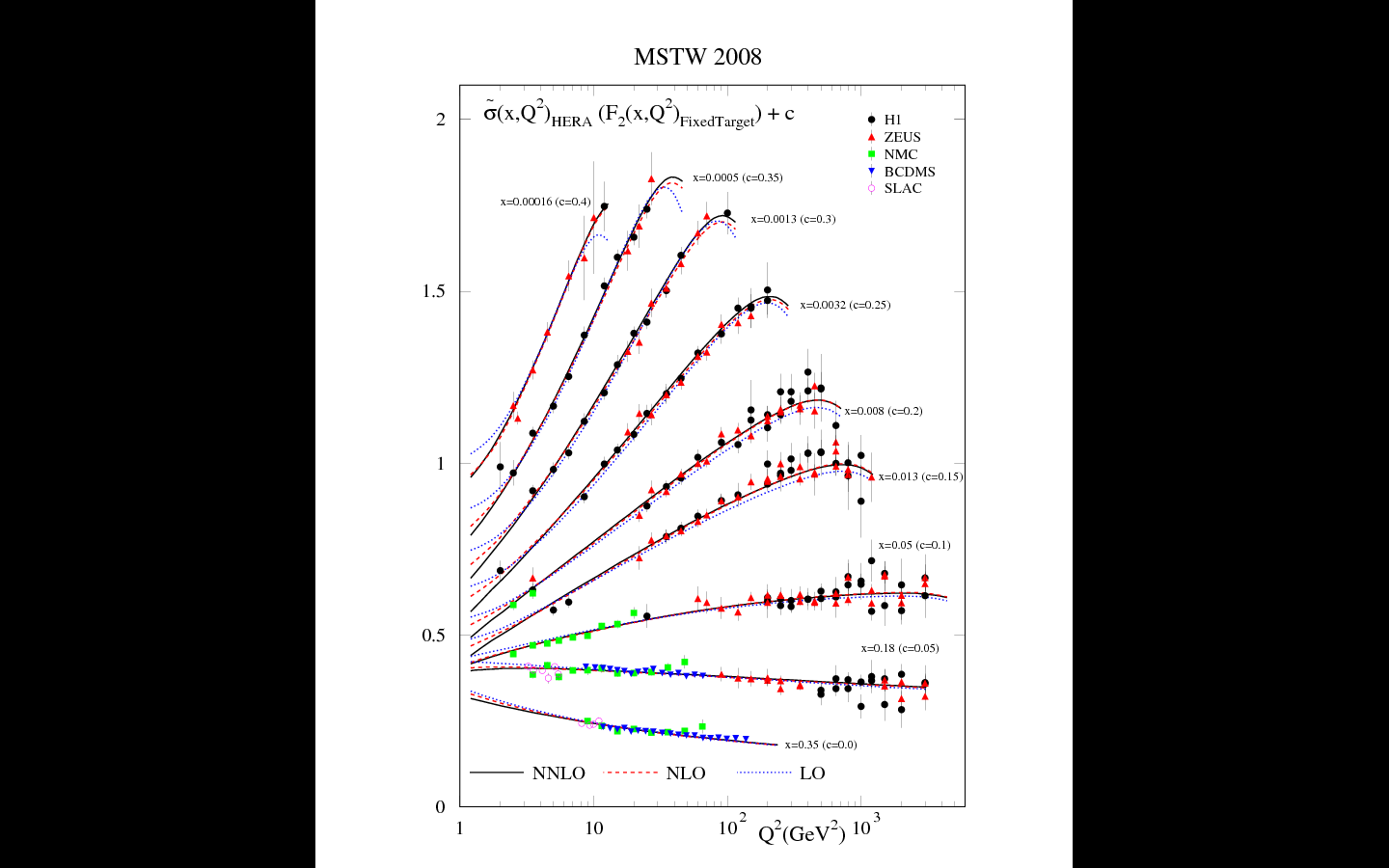 LO vs NLO vs NNLO?
in the MSTW2008 fit

		3066/2598  (LO)
2 global   /dof =	2543/2699  (NLO)
		2480/2615  (NNLO)

LO evolution too slow at small x; NNLO fit marginally better than NLO
Note: 
 an important ingredient missing in the full NNLO global pdf fit is the NNLO correction to the Tevatron high ET jet cross section
 LO can be improved (e.g. LO*) for MCs by adding K-factors, relaxing momentum conservation, etc.
12
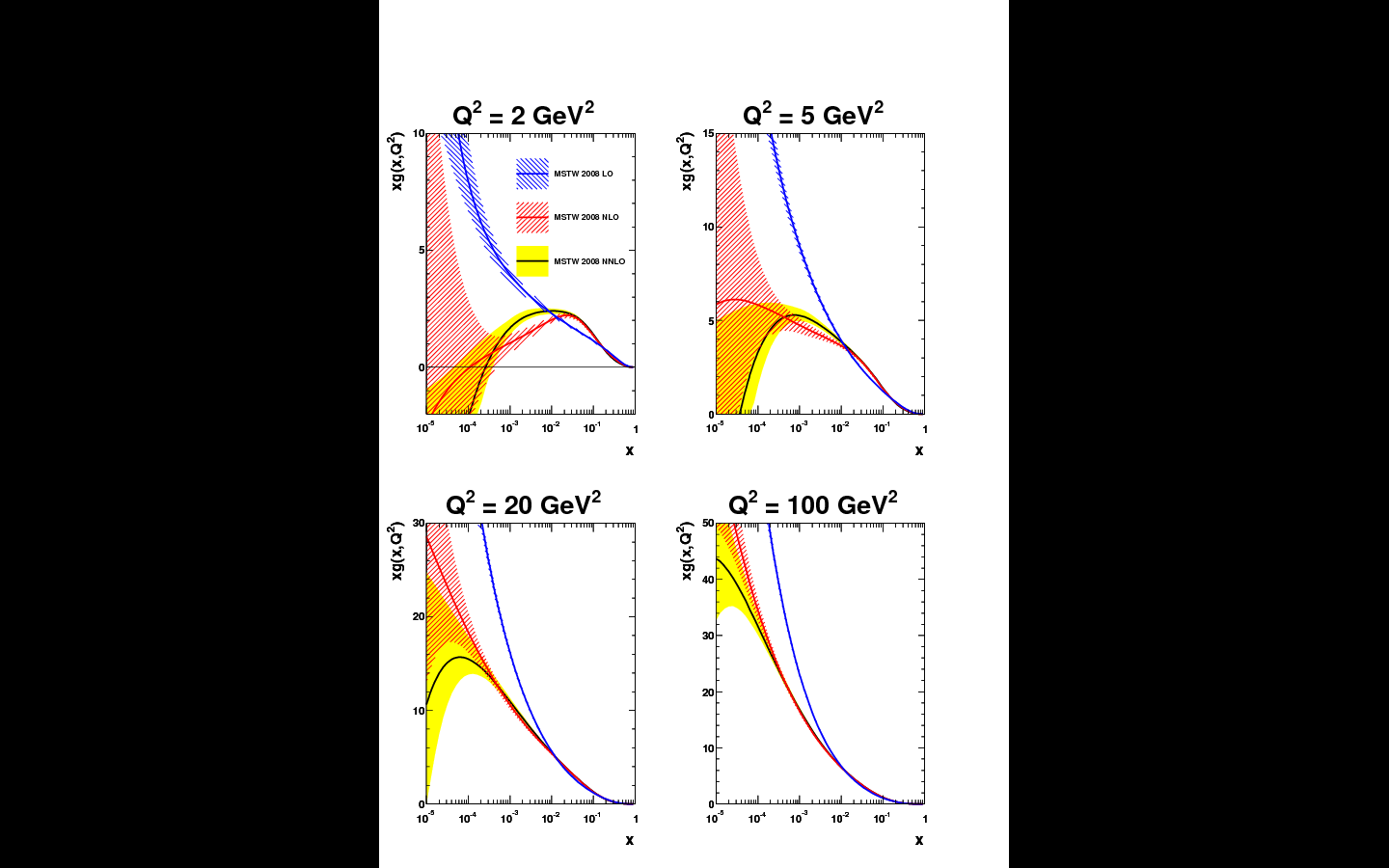 comparison of gluons extracted from LO, NLO, NNLO global fits

  large positive Pqg contributions at small x lead to smaller gluons at higher order

  beyond LO, clear positivity issue at small x,Q2 , and this is reflected in predictions e.g. for (the physical quantity) FL
13
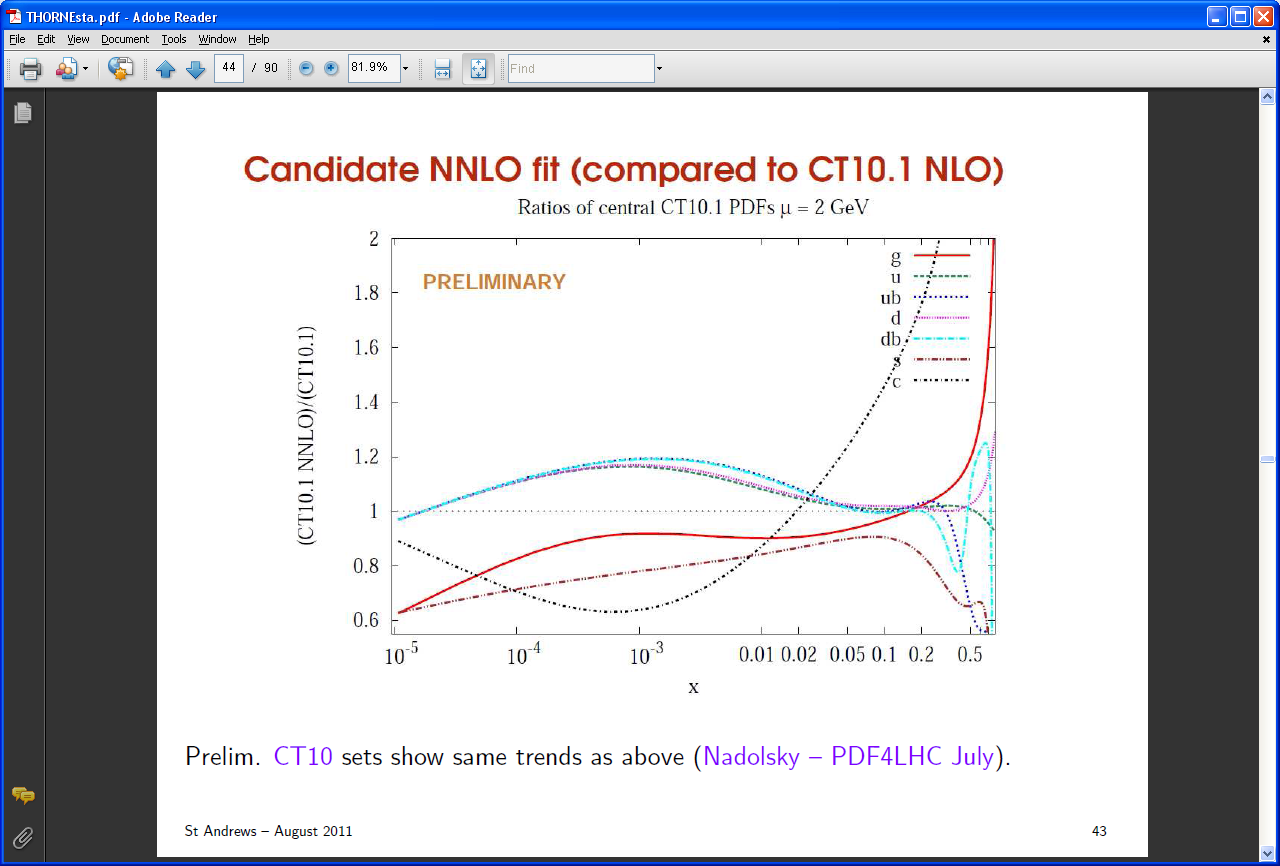 Nadolsky, July 2011, PDF4LHC
14
dynamical partons?
... evolve perturbatively from a low starting scale: 02 = 0.5 GeV2
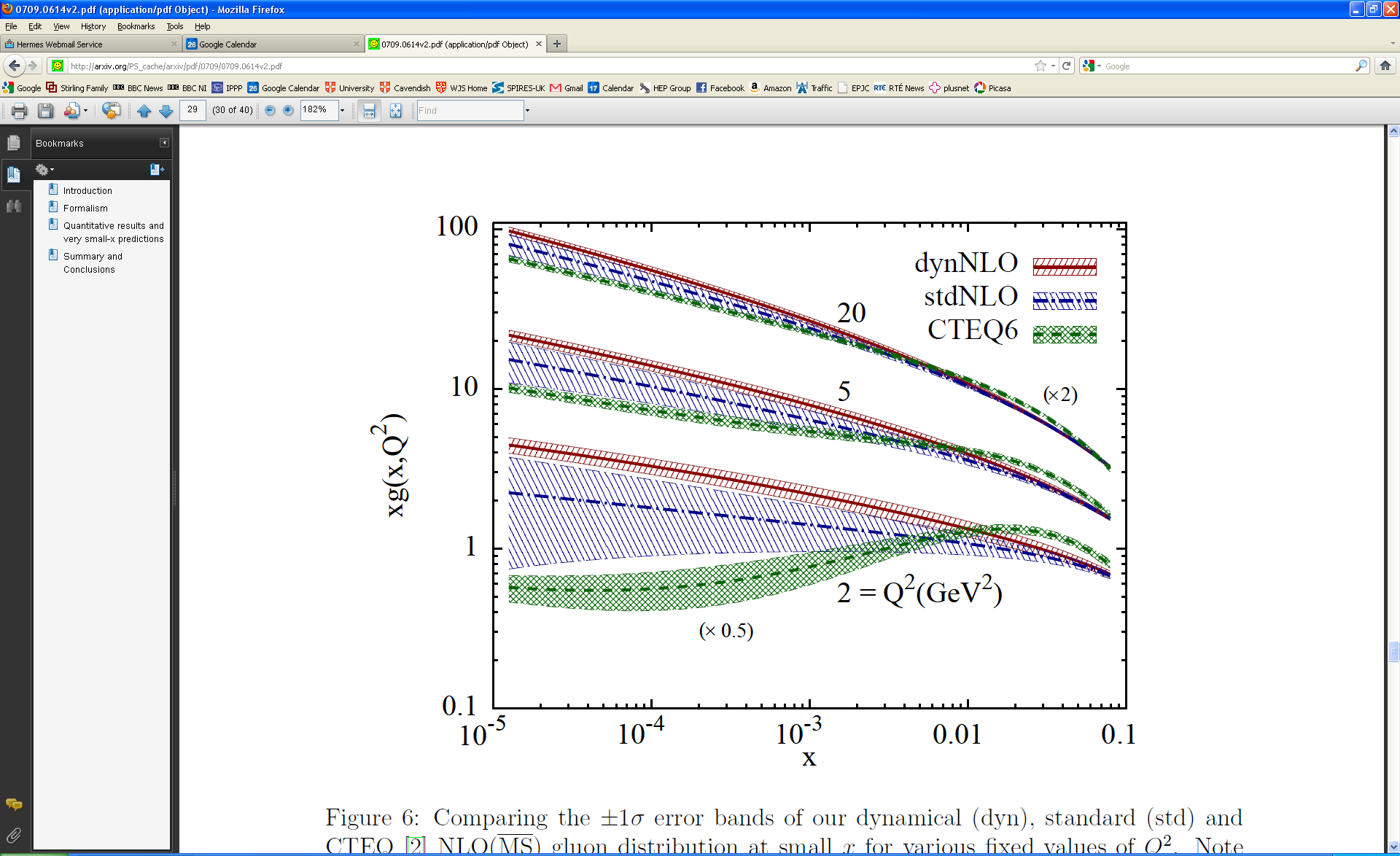 Gluck, Jimenez-Delgado, Reya, arXiv:0709.0614
15
we note convergence of pdfs!
plots from Graeme Watt
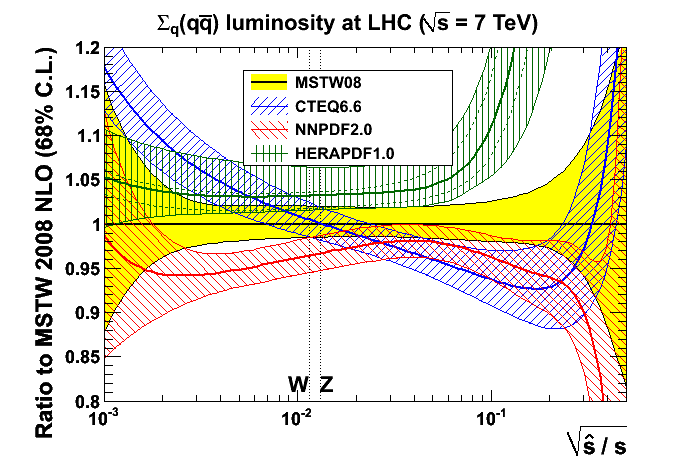 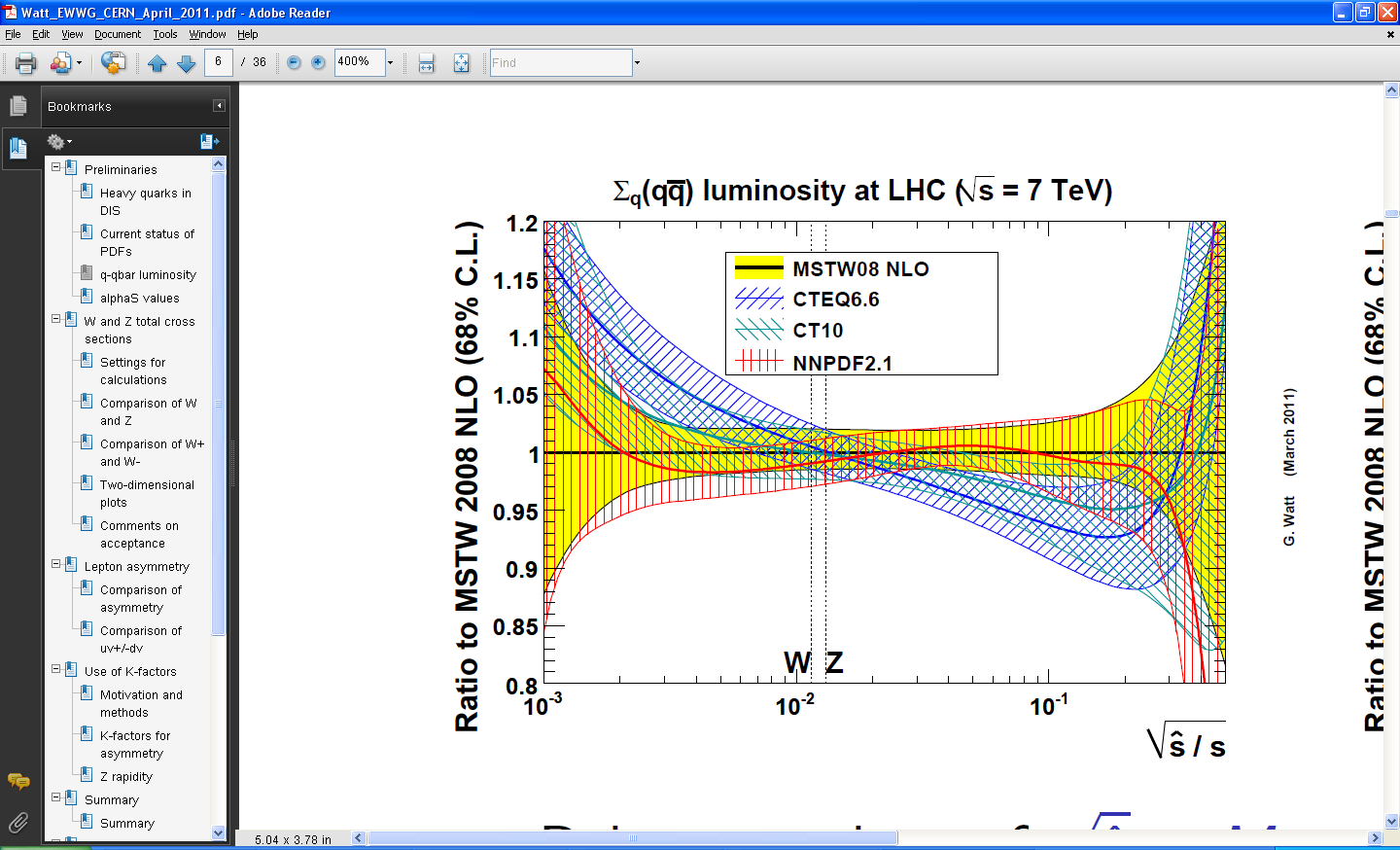 2010
2011
... although still some differences with ABKM, GJR, HERAPDF
16
pdf uncertainties
all groups produce ‘pdfs with errors’

typically, 20-40 ‘error’ sets based on a ‘best fit’ set  to reflect ±1 variation of all the parameters* {Ai,ai,…,αS} inherent in the fit

these reflect the uncertainties on the data used in the global fit (e.g. F2  ±3% →  u  ±3%)

however, there are also systematic pdf uncertainties reflecting theoretical assumptions/prejudices in the way the global fit is set up and performed (see earlier slide)
* e.g.
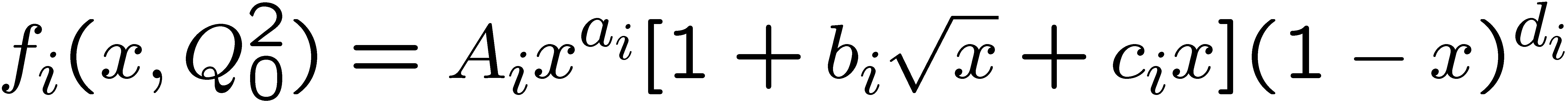 17
determination of best fit and uncertainties
MSTW08 ― 28 parameters, 20 eigenvectors. Due to slight incompatibility of different sets (and perhaps to some extent parametrisation inflexibility) use ‘dynamical tolerance’ with inflated 2 of 5 - 20 for eigenvectors ; also study variation with mc, mb, S

CT10 ― 26 eigenvectors. Inflated 2~40 for 1 sigma for eigenvectors (no normalization uncertainties in CTEQ6.6, cf. CT10)

HERAPDF2.0 ― 10 eigenvectors, use 2=1. Additional model and parametrisation uncertainties

ABKM09 ― 21 parton parameters, use 2=1 ; also variation with mc, mb, S

GJR08 ― 12 varying parton parameters (out of 20). Use 2=20. Impose strong theory (‘dynamical parton’) constraint on input form of pdfs. 

	Note: NNPDF create many replicas of data and obtain PDF replicas in each case by fitting to training set and comparing to validation set   uncertainty determined by spread of replicas. Direct relationship to 2 in global fit not trivial.
18
NNPDF and MSTW (due to extra parameters) have more complicated shape for gluon at smaller x and bigger small-x uncertainty

choice of parametrisation leads to bigger very high-x gluon uncertainty for CTEQ

different theory assumptions in strange quark pdf leads to vastly different uncertainties ― MSTW small, NNPDF large; feeds into other ‘light’ quarks

perhaps surprisingly all get rather similar uncertainties for pdfs and predicted cross sections ― see later
determination of best fit and uncertainties contd.
19
example: MSTW2008(NLO) vs. CTEQ6.6
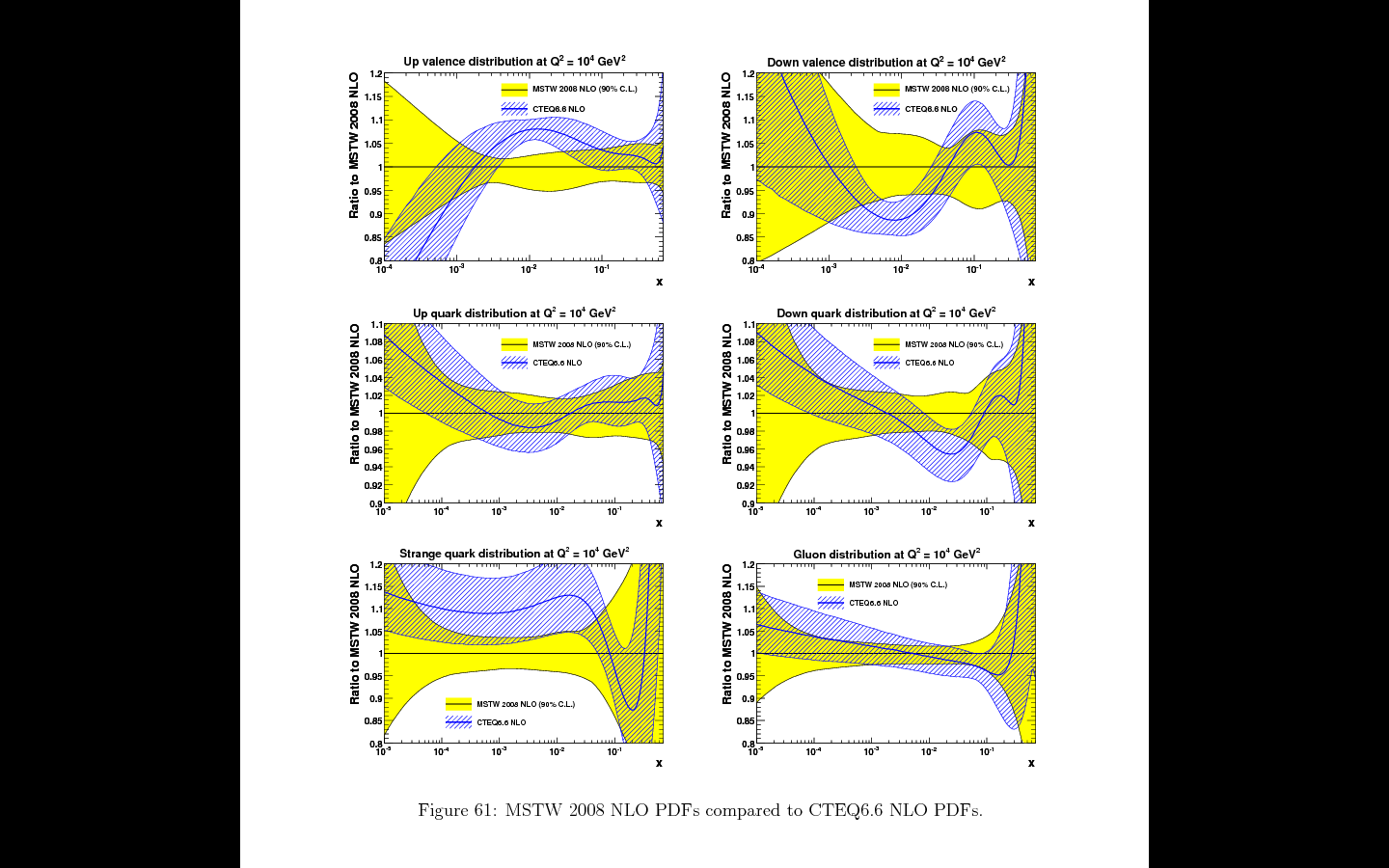 Note:

CTEQ error bands comparable with MSTW 90%cl set (different definition of tolerance)

CTEQ light quarks and gluons slightly larger at small x because of imposition of positivity on gluon at Q02  

CTEQ gluons slightly larger at large x - only Run 1 jet data in fit

→ implications for ‘precision’ LHC cross sections (later)
pdfs and S(MZ2)
MSTW08, ABKM09 and GJR08: S(MZ2) values and uncertainty determined by global fit
NNLO value about 0.003  0.004 lower than NLO value, e.g. for MSTW08




CTEQ, NNPDF, HERAPDF choose standard values and uncertainties
world average (PDG 2010)
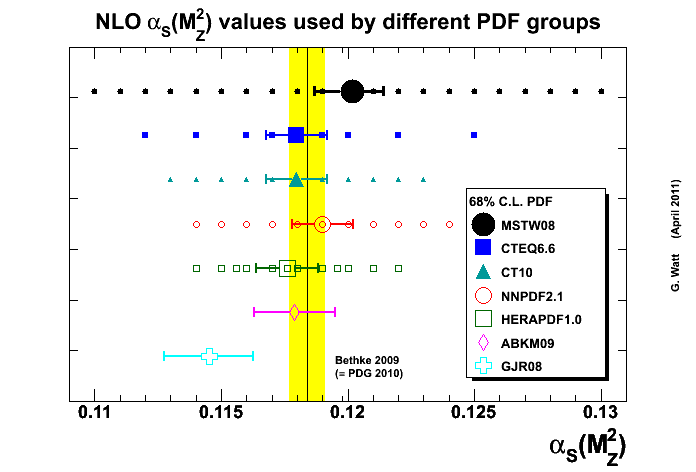 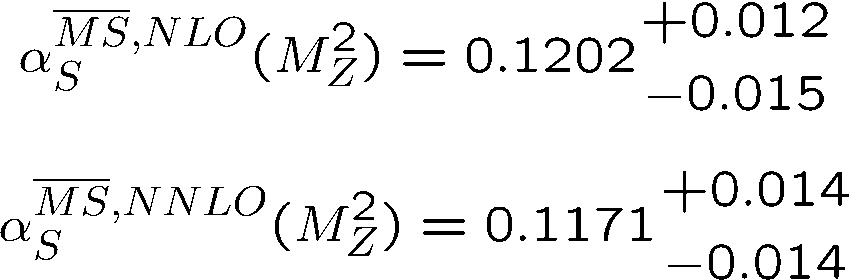 note that the pdfs and S  are correlated!
 e.g. gluon – S anticorrelation at small x and quark – S anticorrelation at large x
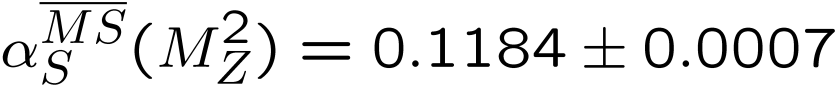 21
S - pdf correlations
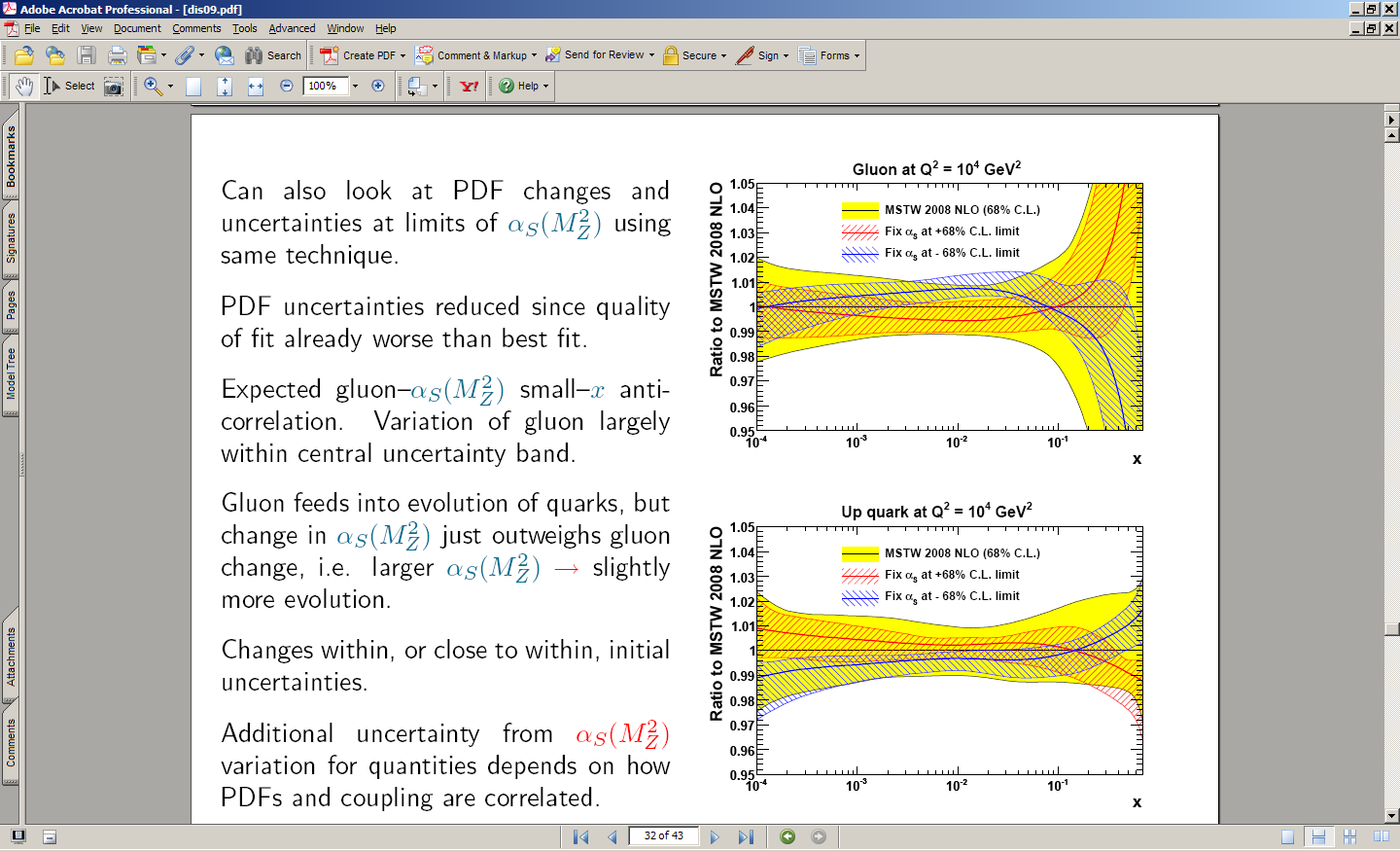 care needed when assessing impact of varying S on cross sections ~ (S )n
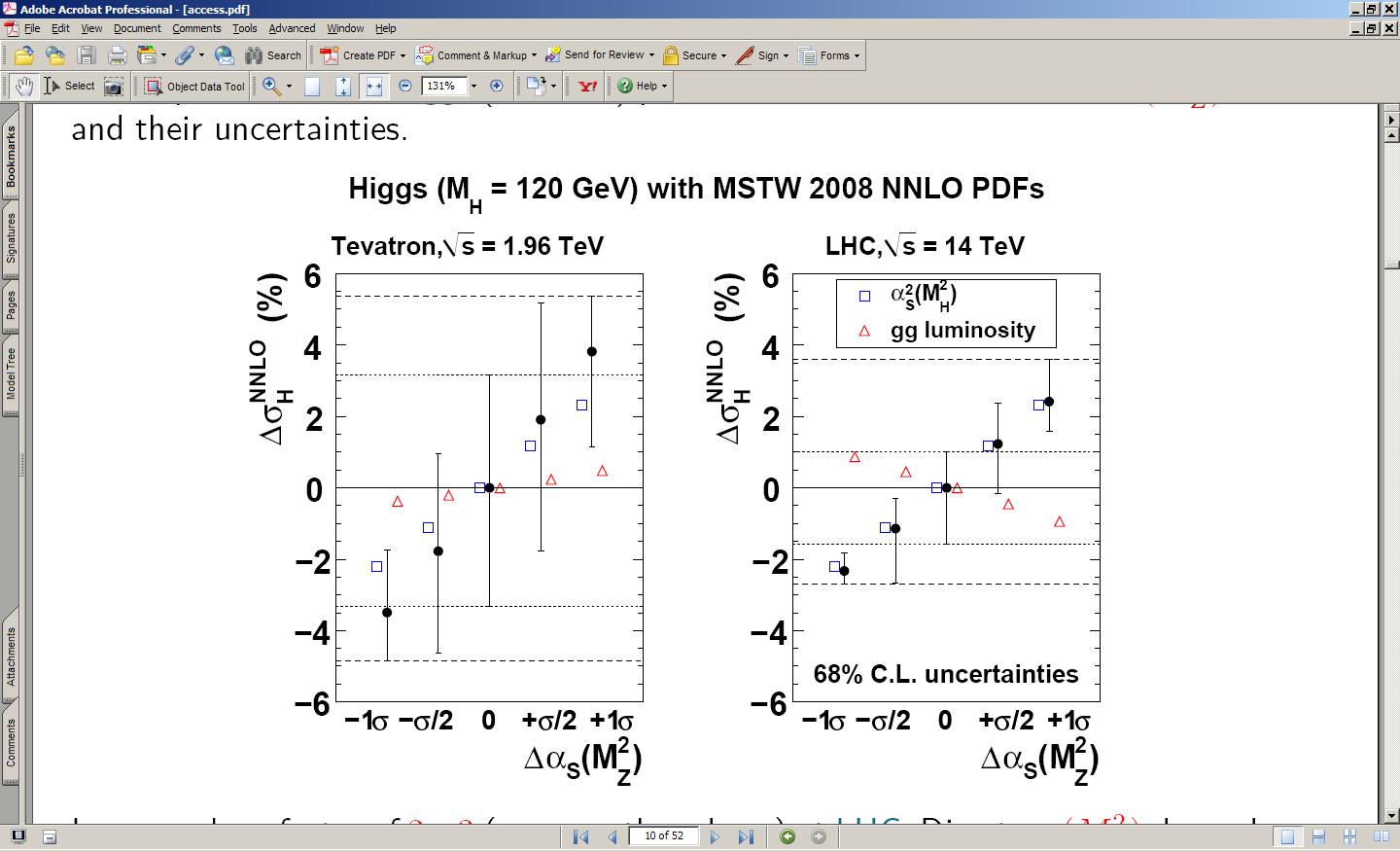 22
MSTW: arXiv:0905.3531
pdf + S uncertainties in jet cross sections
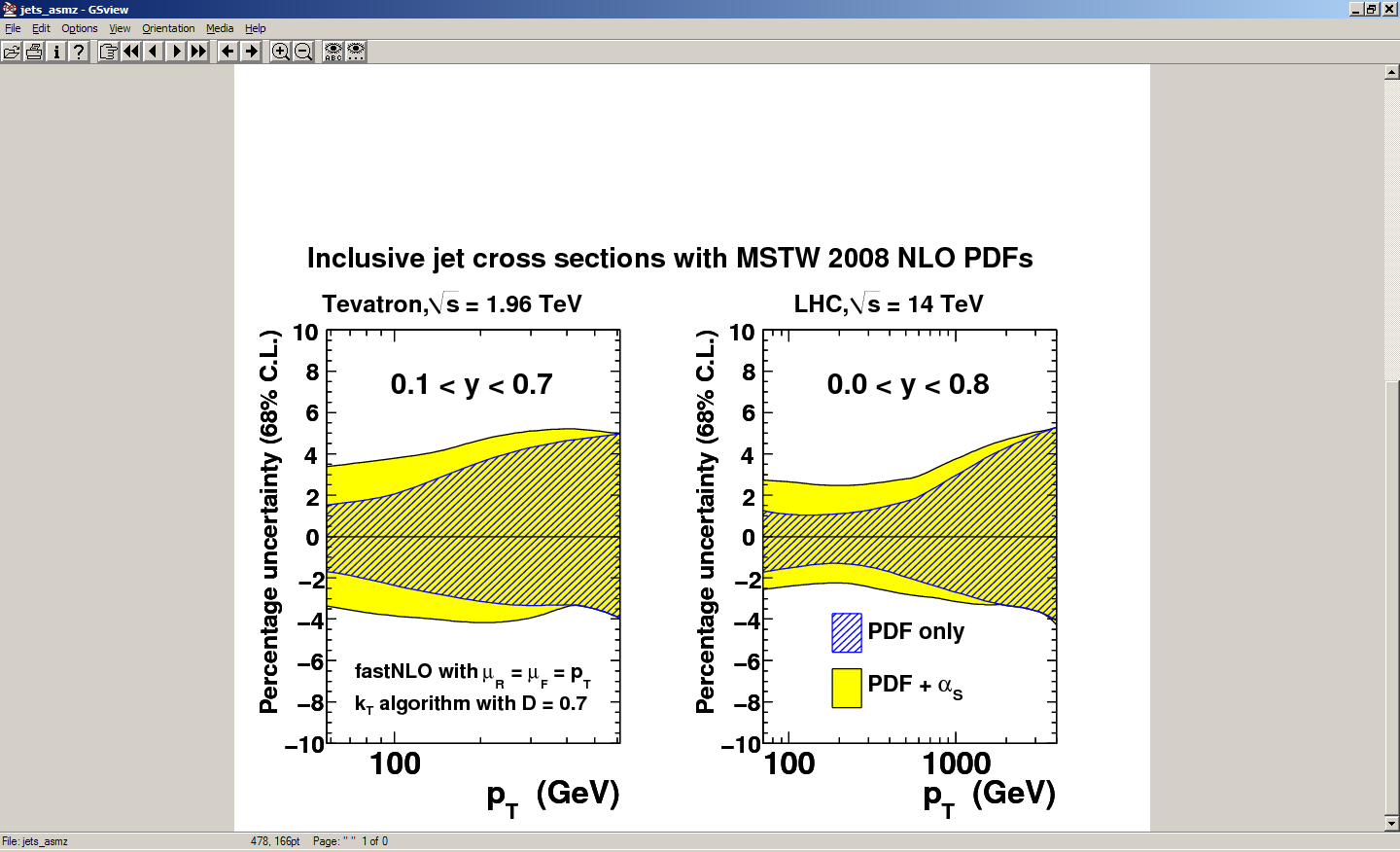 23
3

impact of and on LHC cross sections
a small selection of recent ATLAS, CMS and LHCb data plots will be shown – see talks by Mario Campanelli, Greg Heath and Claire Shepherd-Themistocleous for more details
24
M
proton
proton
x1P
x2P
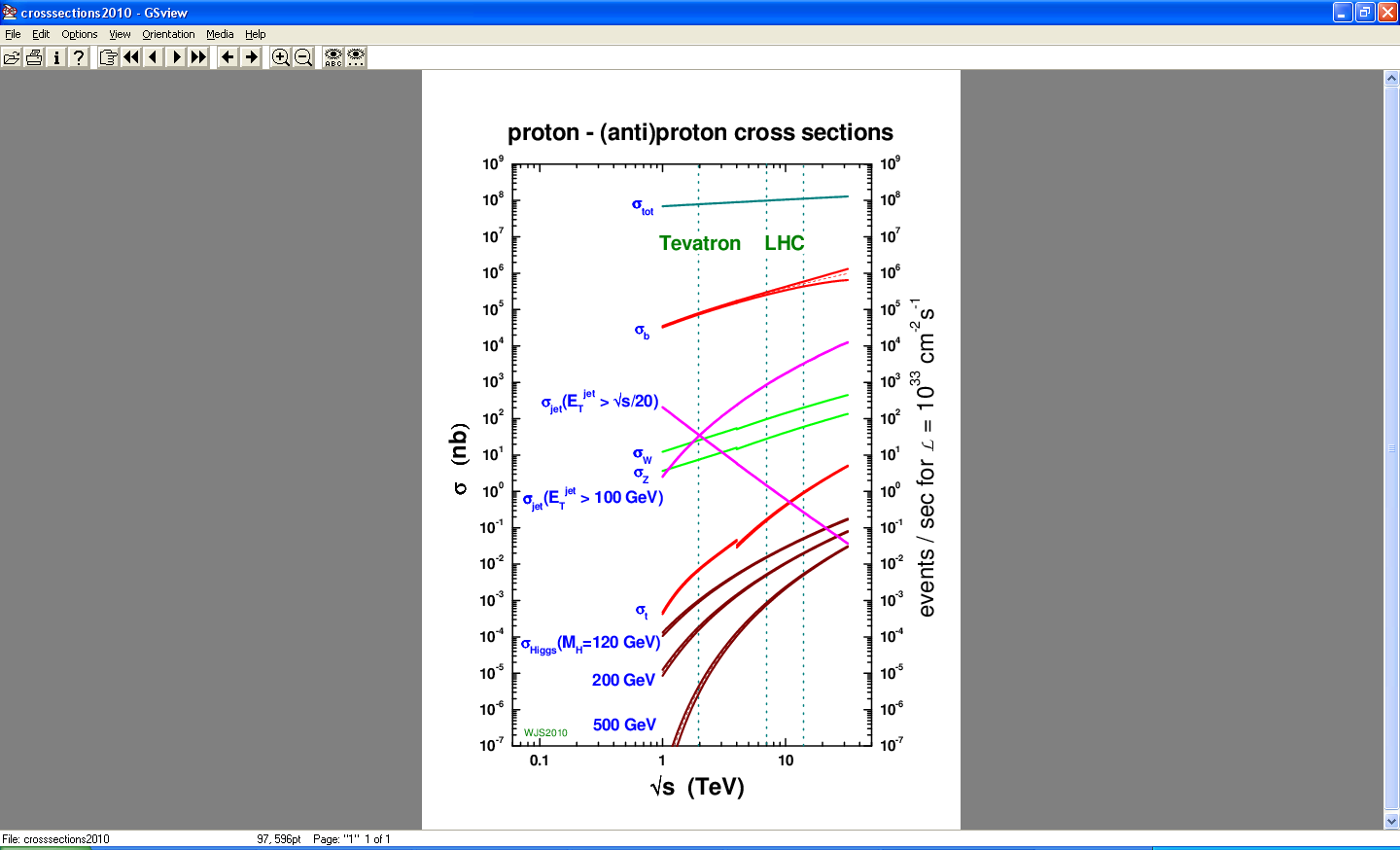 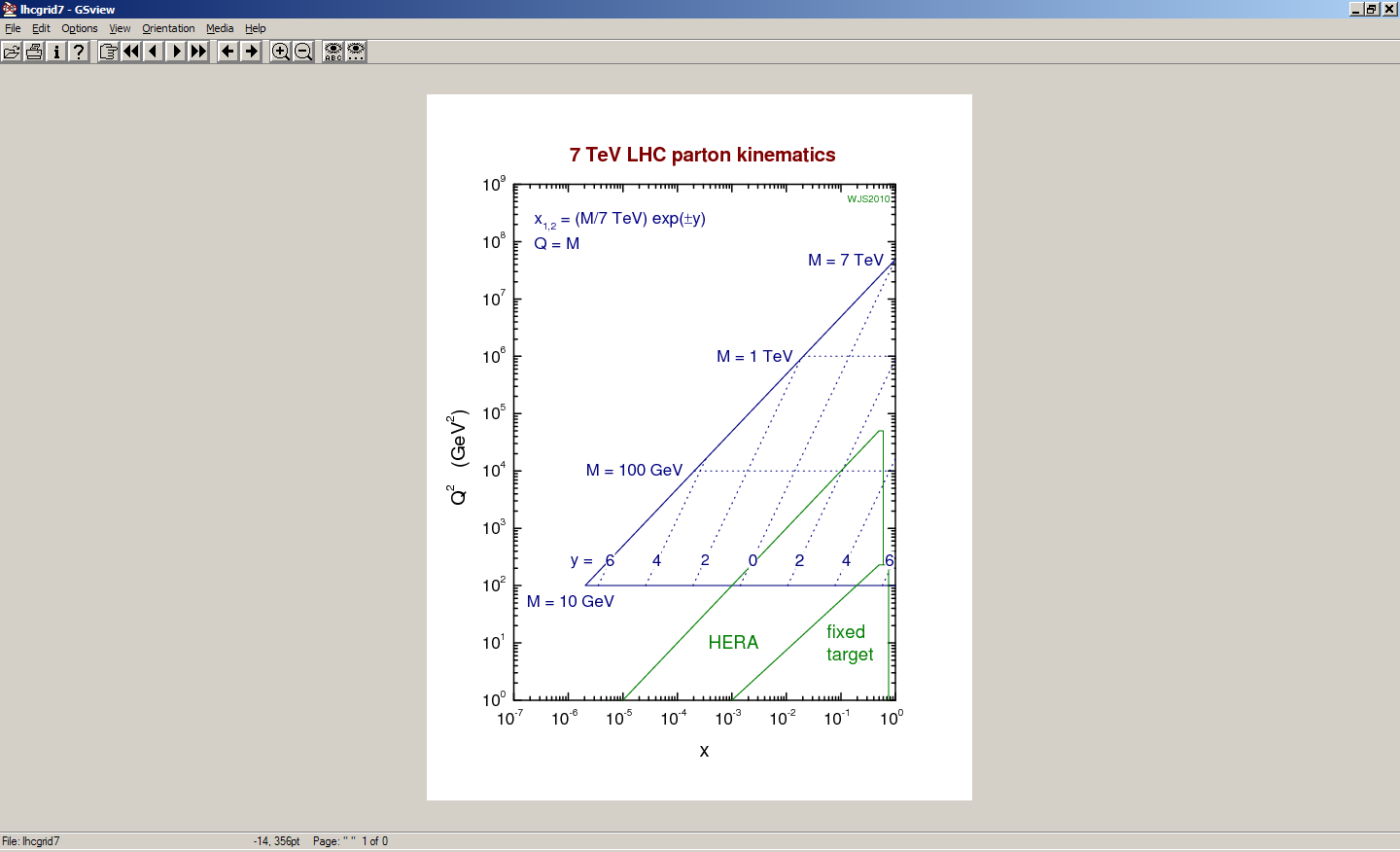 benchmarks
benchmarks
25
parton luminosity functions
a
b
a quick and easy way to assess the mass, collider energy and pdf dependence of production cross sections
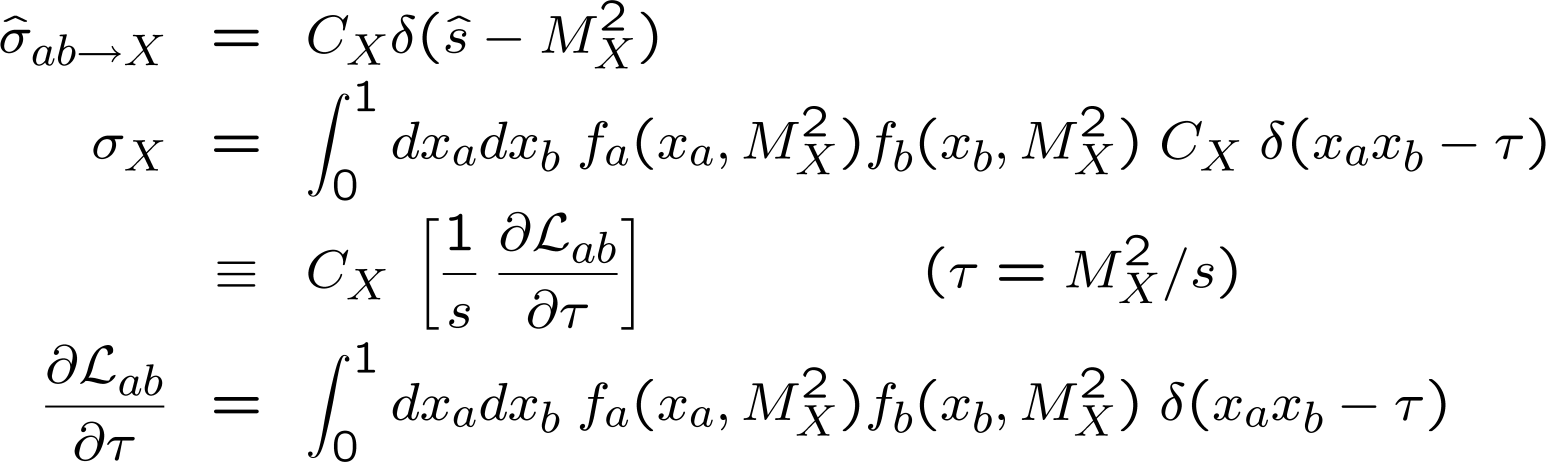 s                 X
i.e. all the mass and energy dependence is contained in the X-independent parton luminosity function in [ ]
  useful combinations are 
  and also useful for assessing the uncertainty on cross sections due to uncertainties in the pdfs
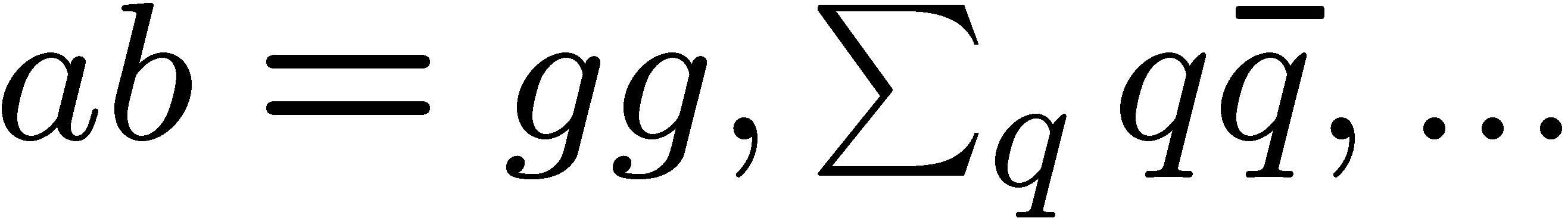 26
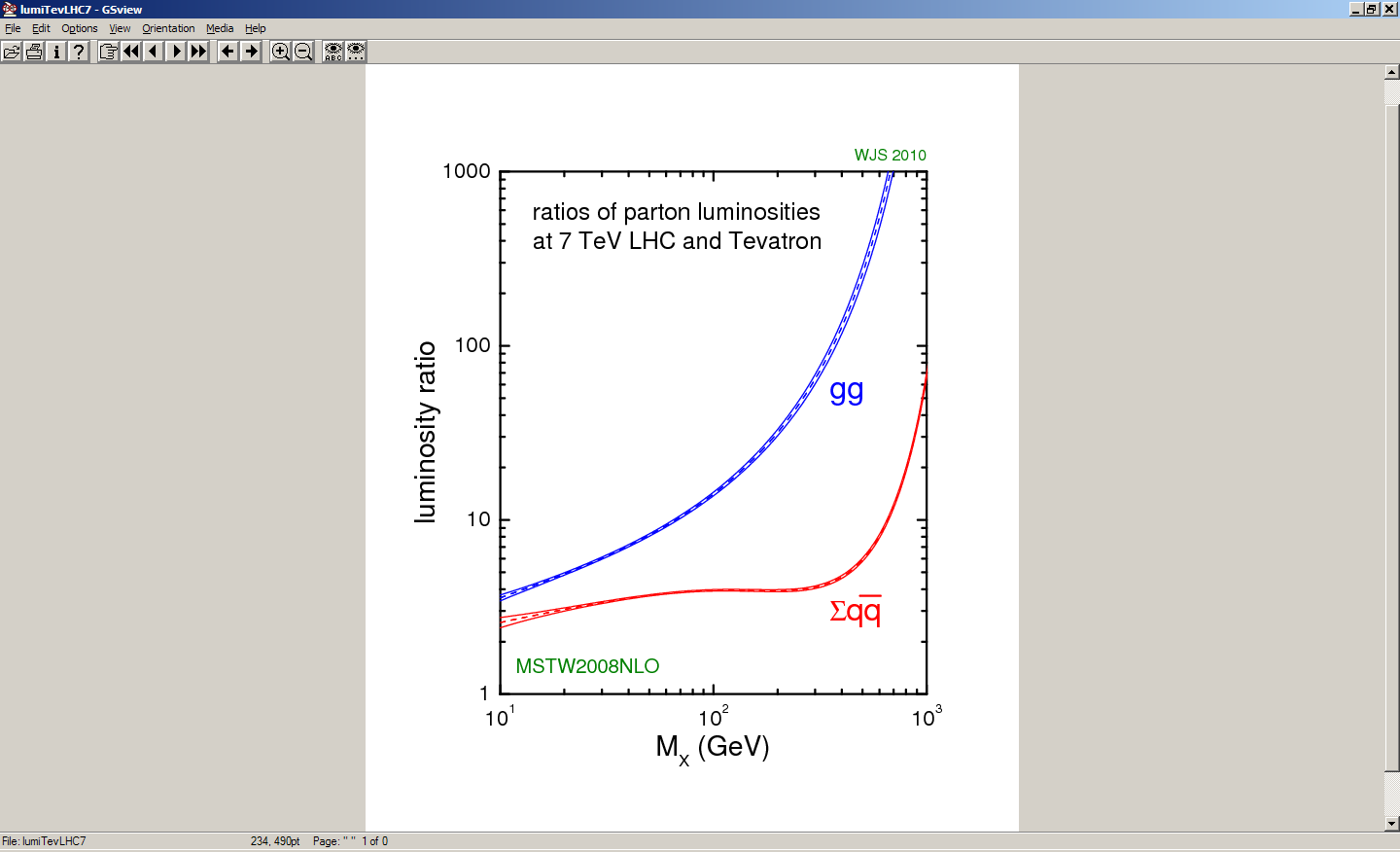 SS
VS
more such luminosity plots available at  www.hep.phy.cam.ac.uk/~wjs/plots/plots.html
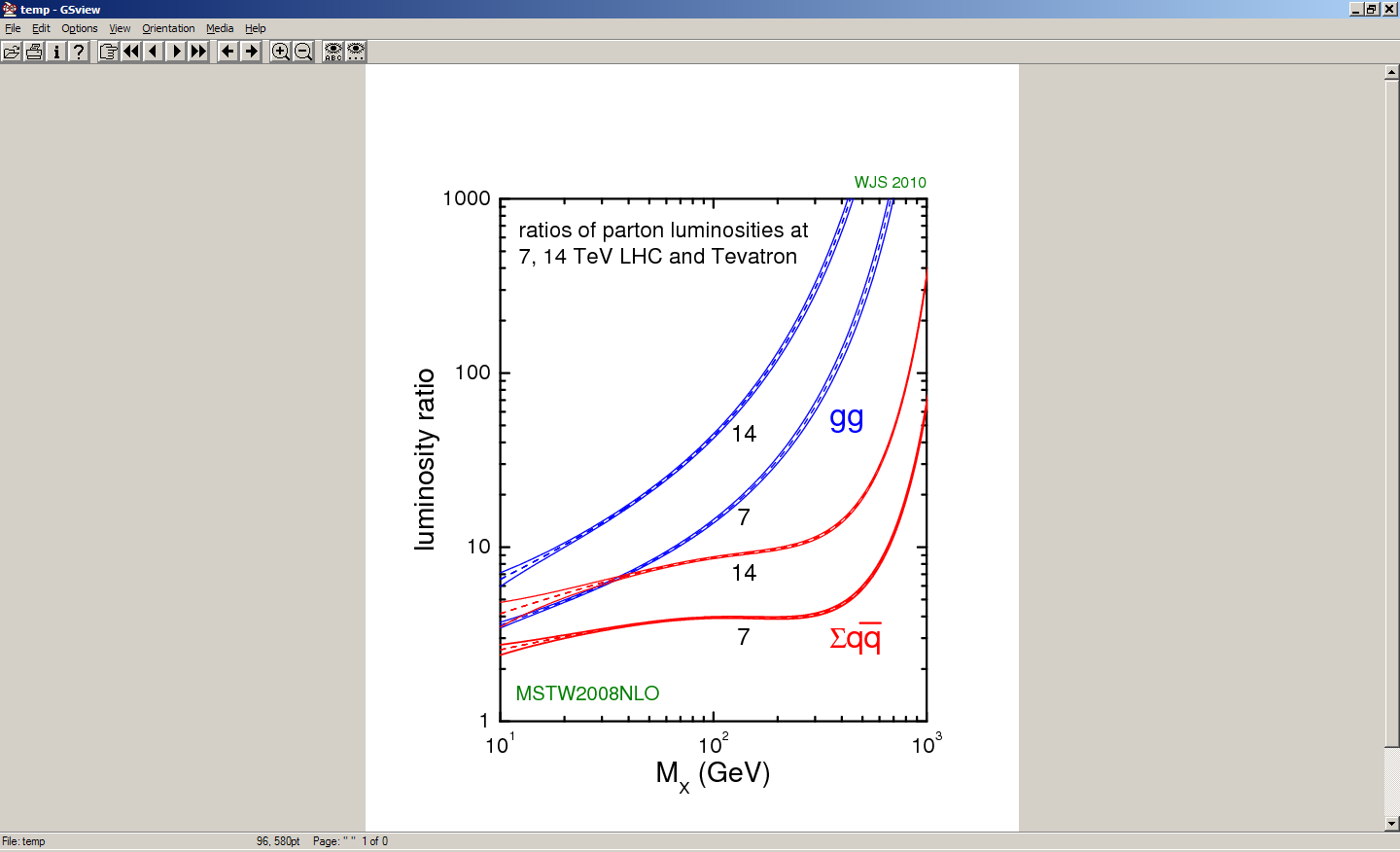 28
parton luminosity comparisons
positivity constraint on input gluon
Run 1 vs. Run 2 Tevatron jet data
momentum sum rule
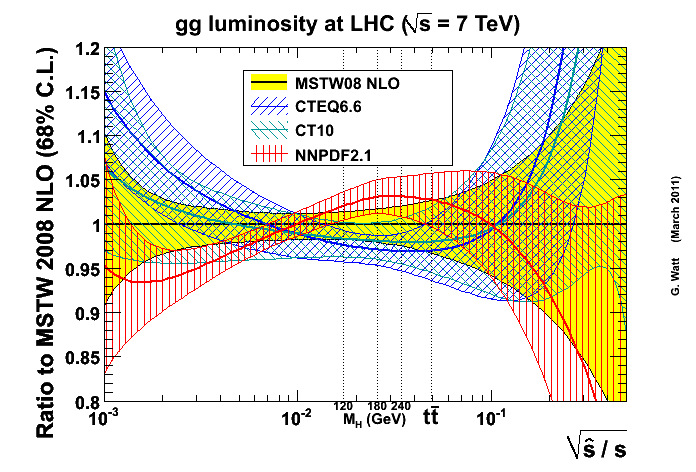 luminosity and cross section plots from Graeme Watt, available at  projects.hepforge.org/mstwpdf/pdf4lhc and discussed in arXiv:1106.5788
restricted parametrisation
no Tevatron jet data in fit
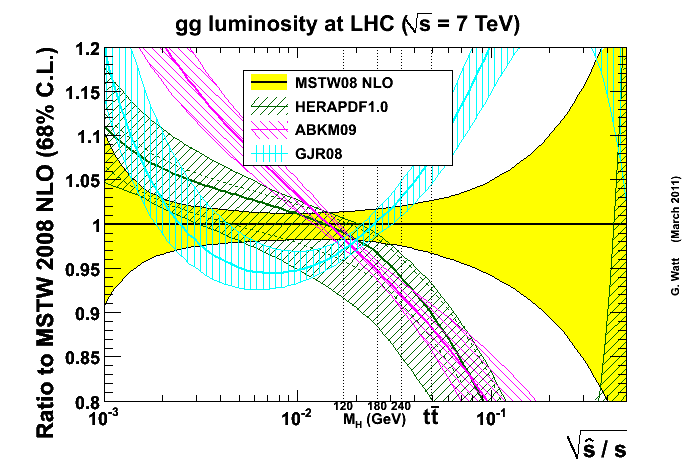 30
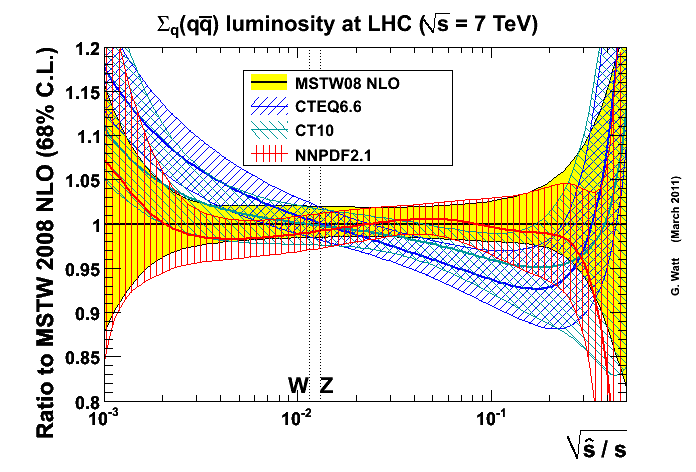 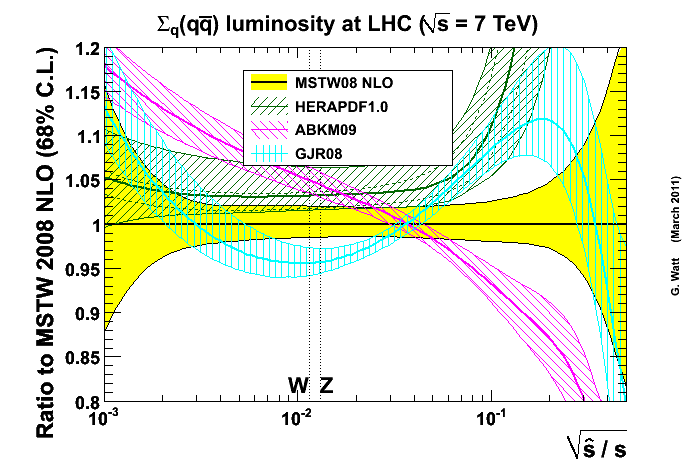 31
fractional uncertainty
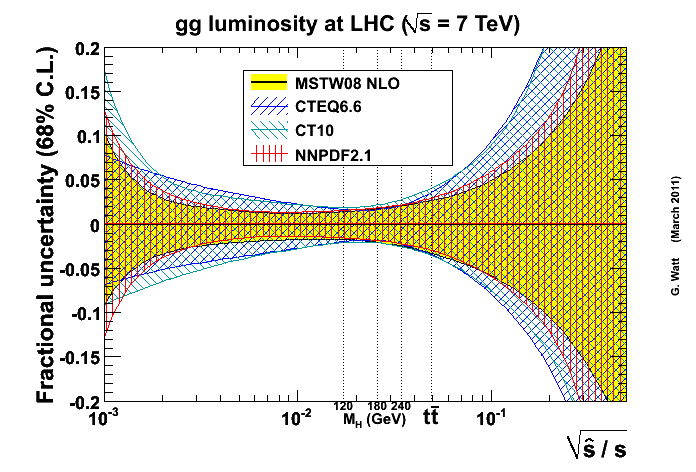 remarkably similar considering the different definitions of pdf uncertainties used by the 3 groups!
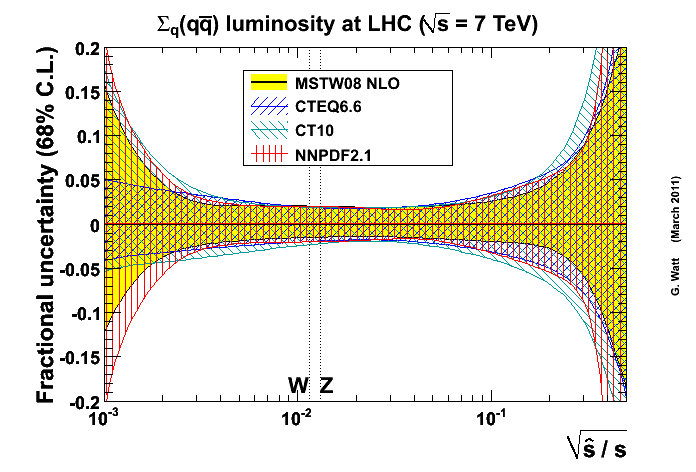 32
W, Z
33
benchmark W,Z cross section predictions
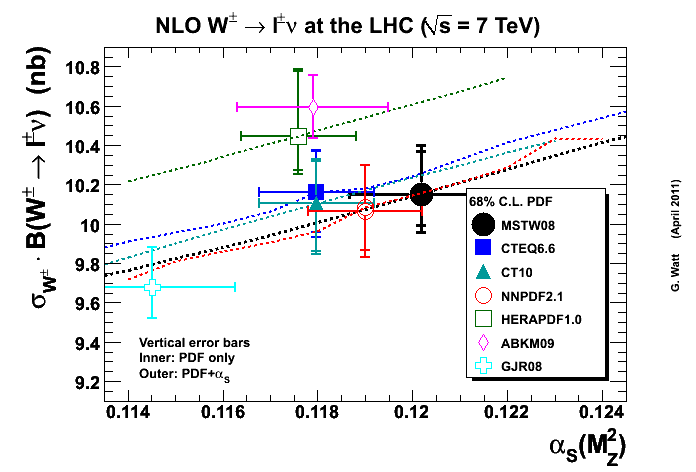 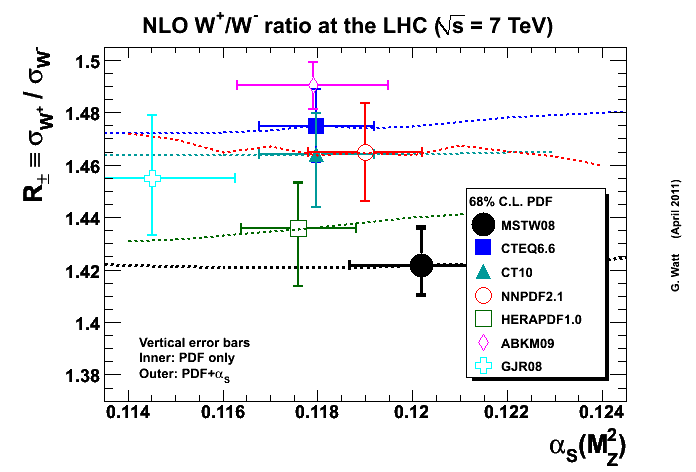 3%
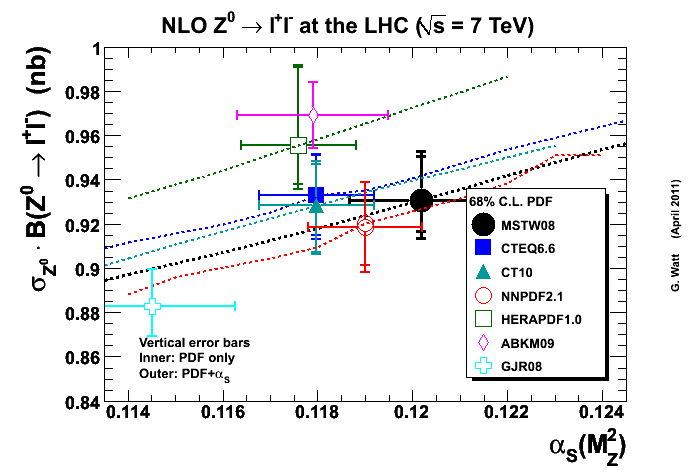 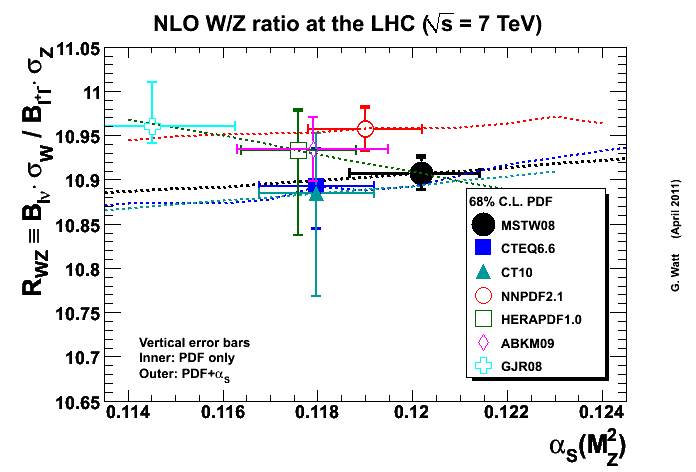 34
G. Watt, arXiv:1106.5788 [hep-ph]
predictions for (W) 7 TeV LHC: NLO vs. NNLO
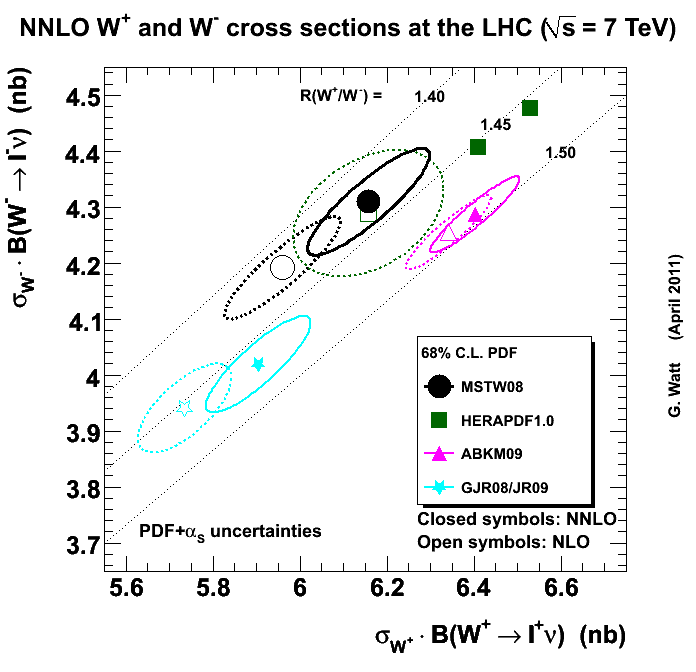 35
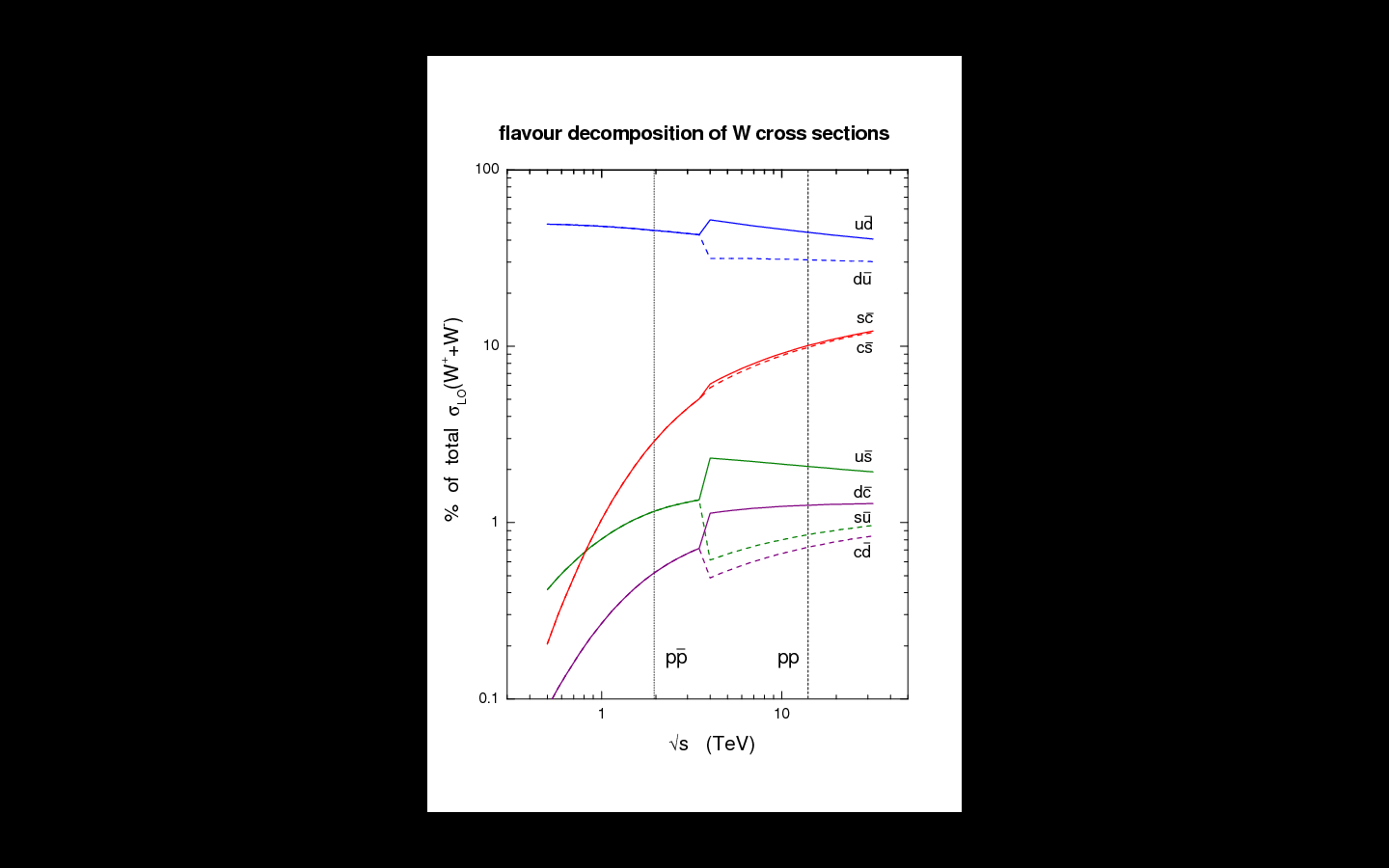 impact of sea quarks on the NLO W charge asymmetry ratio  at 7 TeV:
at LHC, ~30% of W and Z total cross sections involves s,c,b quarks
36
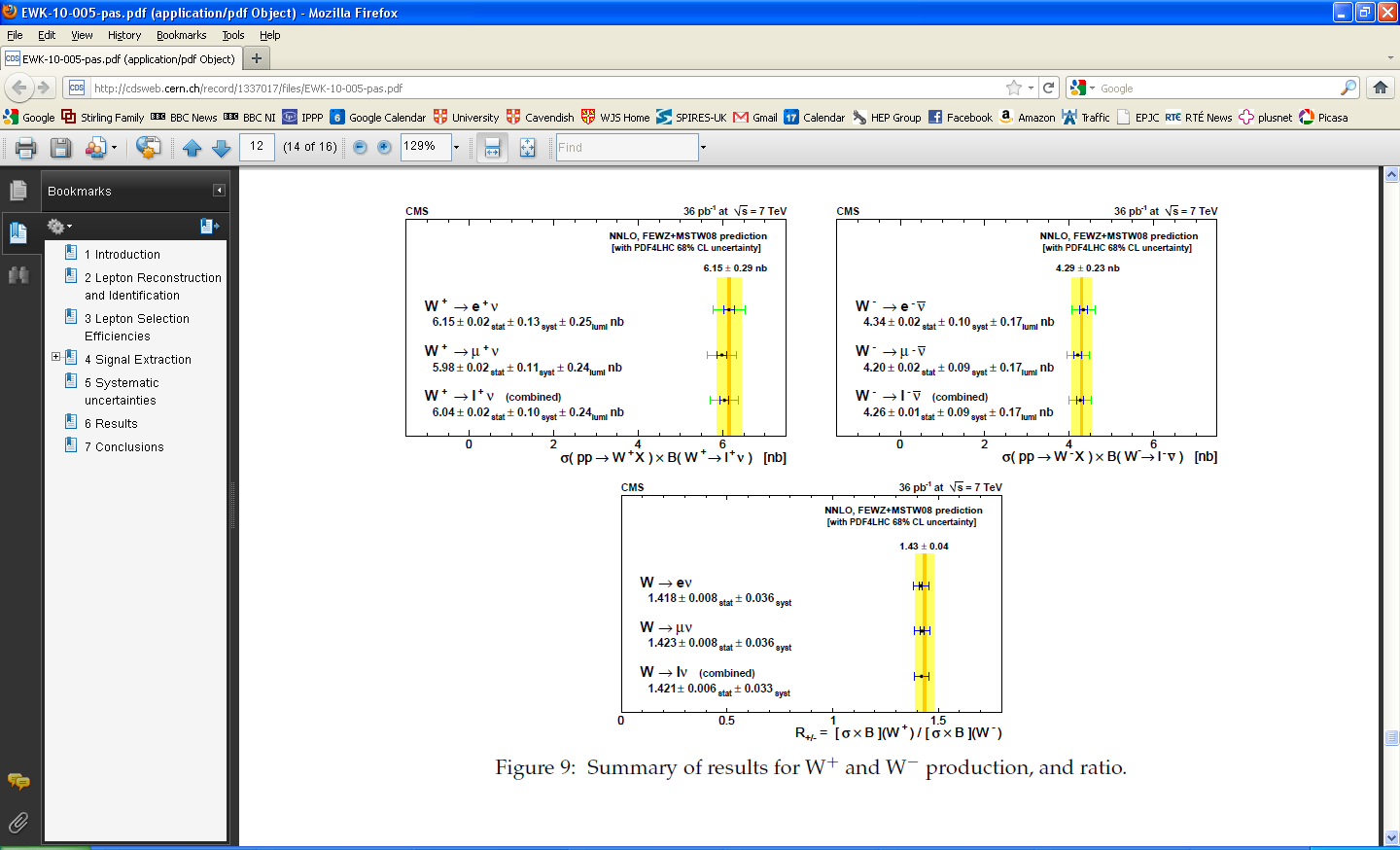 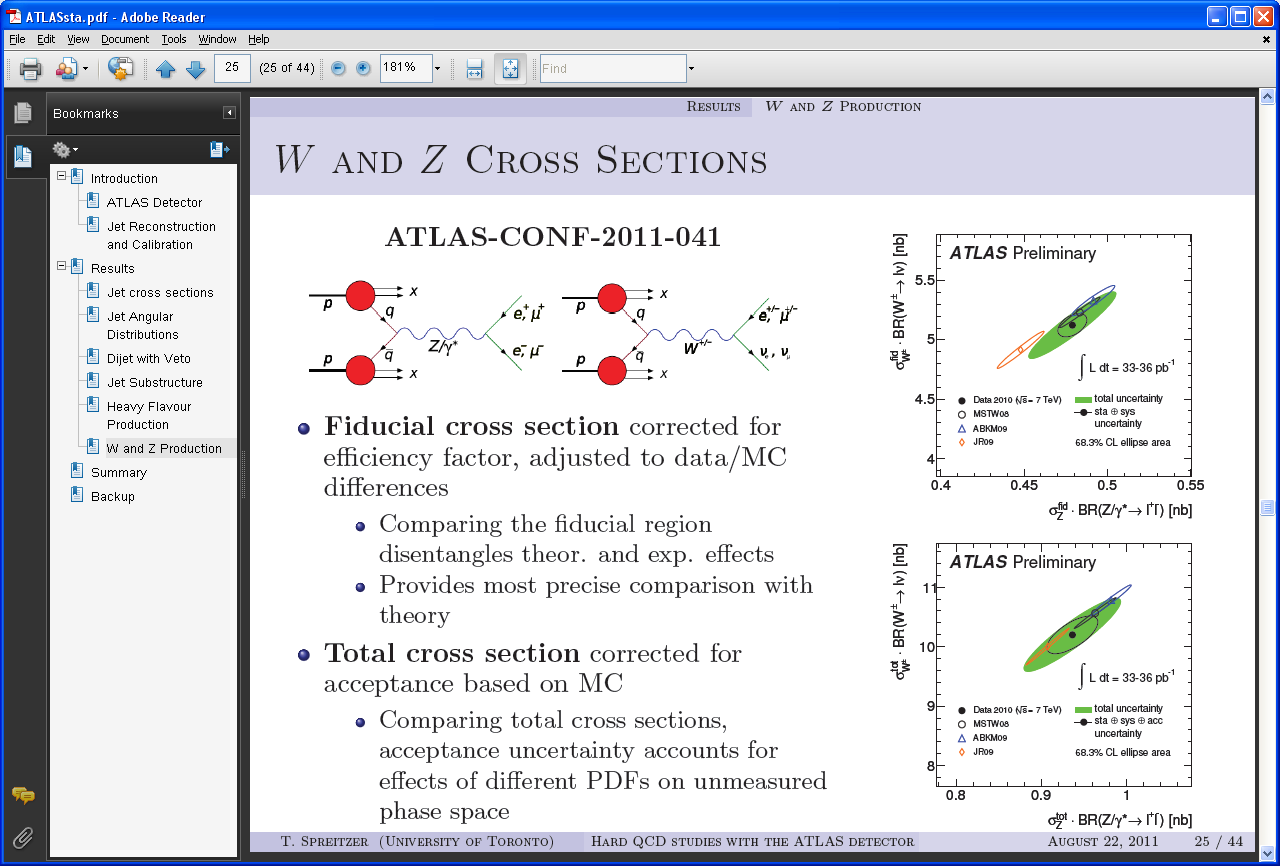 fiducial
total
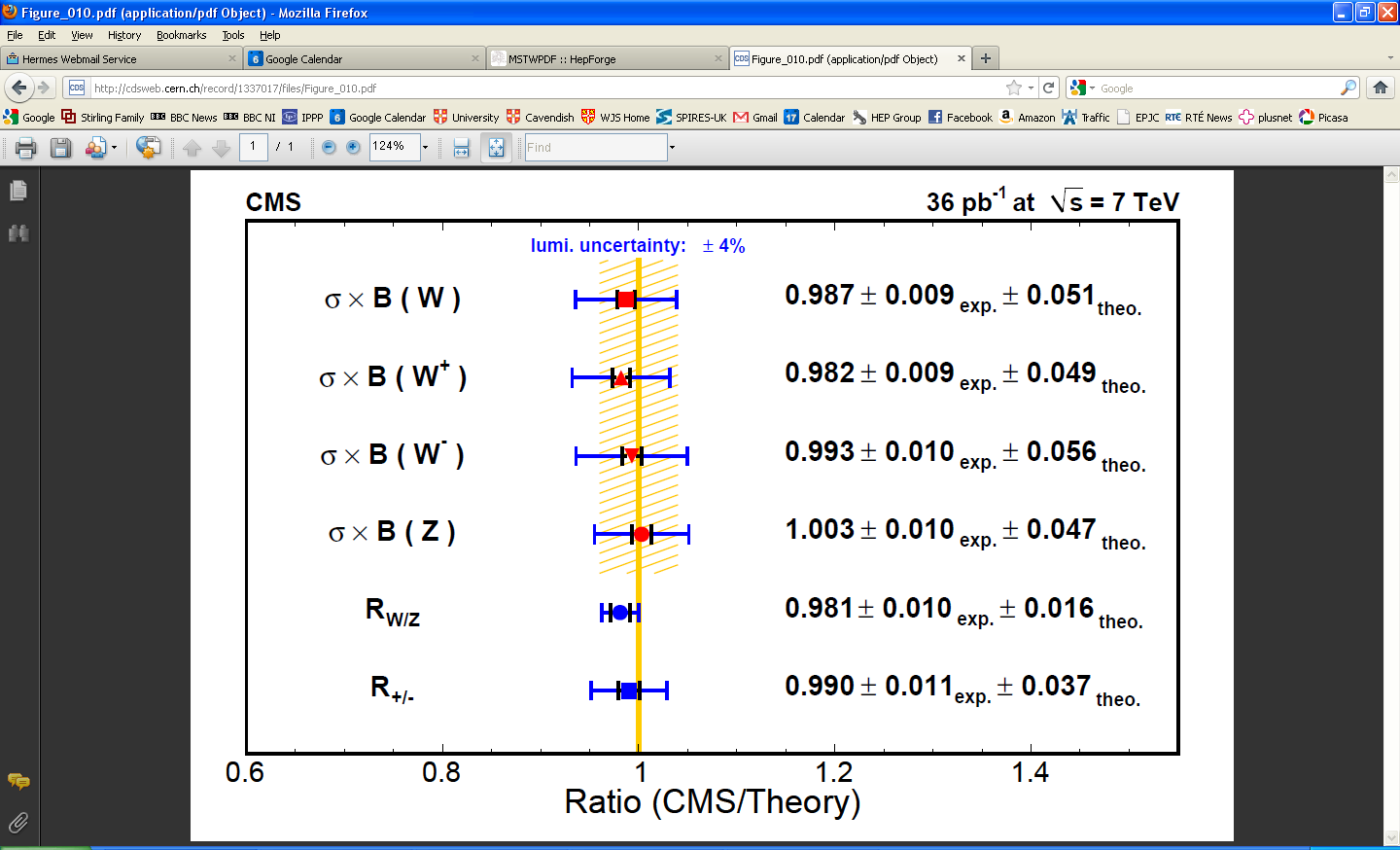 37
Wl rapidity asymmetry
l±
W
very sensitive to pdfs
	particularly near y=0
complex interplay of uV, dV, Sea, V ± A decay
at W level ...
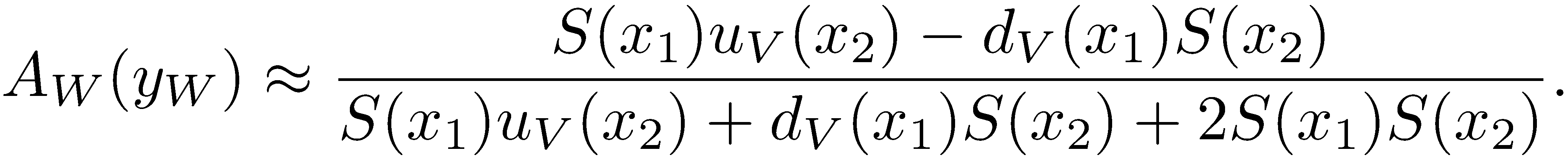 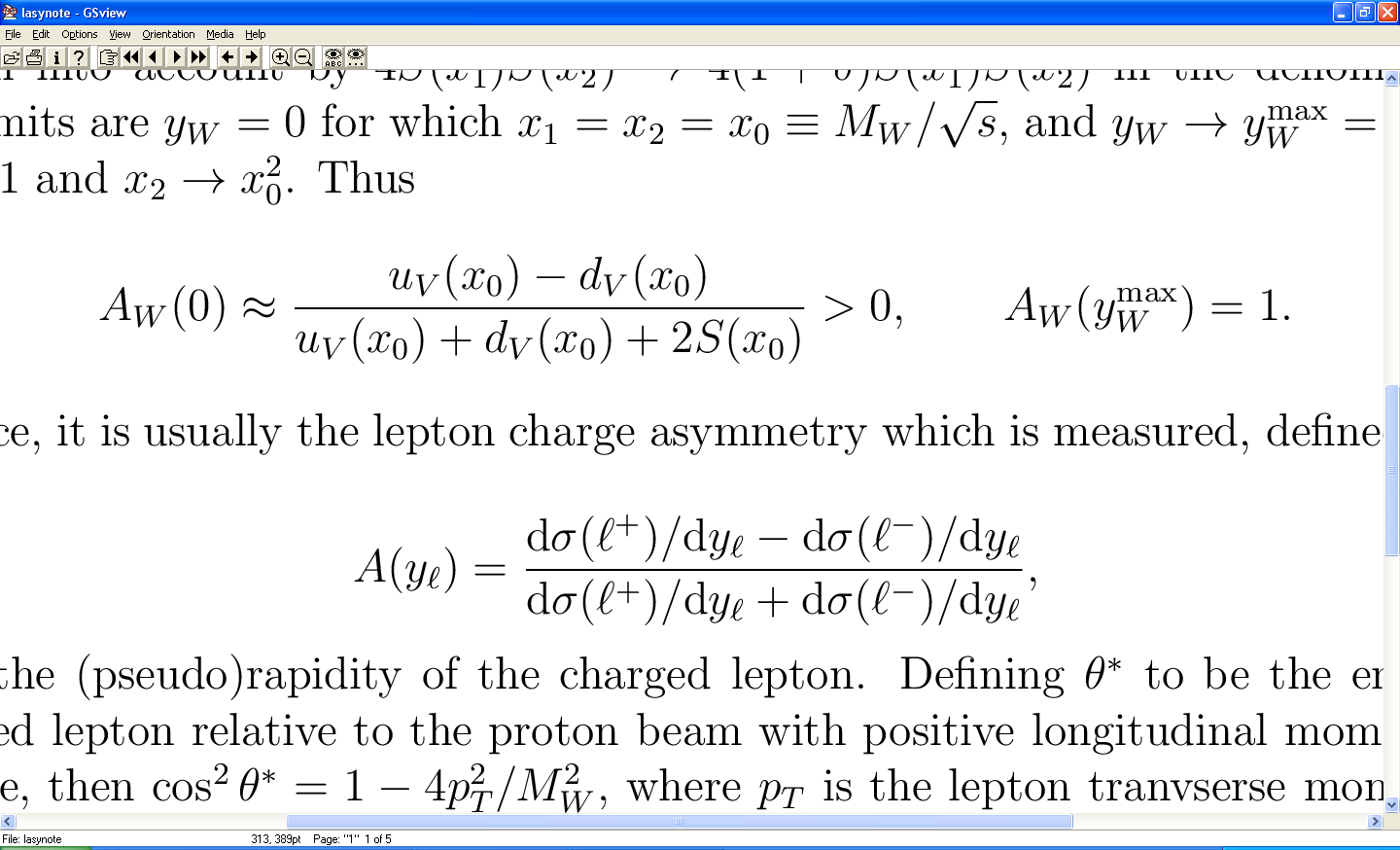 38
including leptonic decay ... 
at small l, proportional to uV  - dV as before
at medium l, dominated by helicity-favoured
	 d ubar  W-  l- 
	hence Al  - 1
at large l, dominated by helicity-unfavoured
	u dbar  W+  l+
	hence Al  + 1
pTmin controls the degree of ‘forwardness’






complex interplay of uV, dV, Sea, V ± A decay
at W level ...
pdf
constraint
39
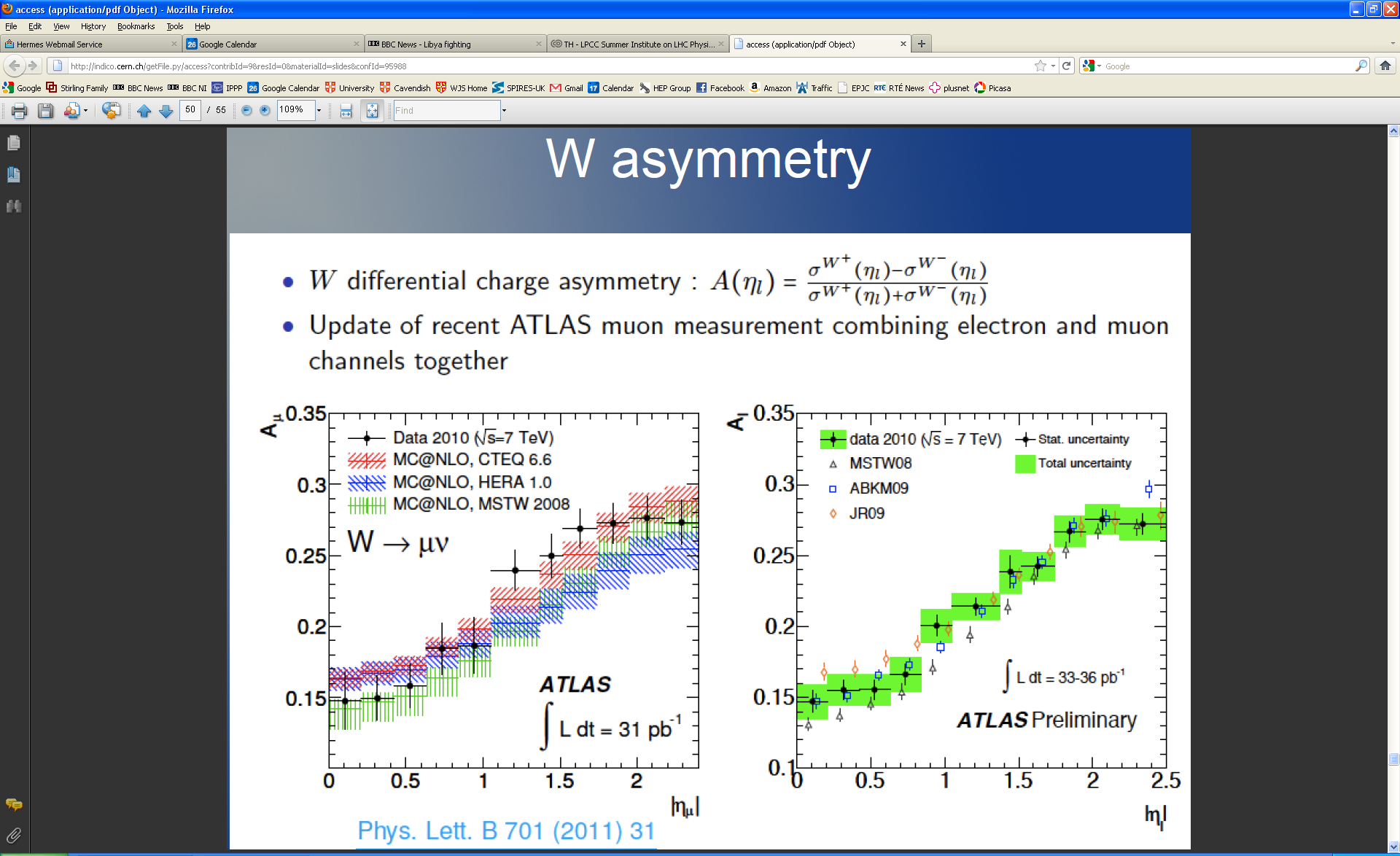 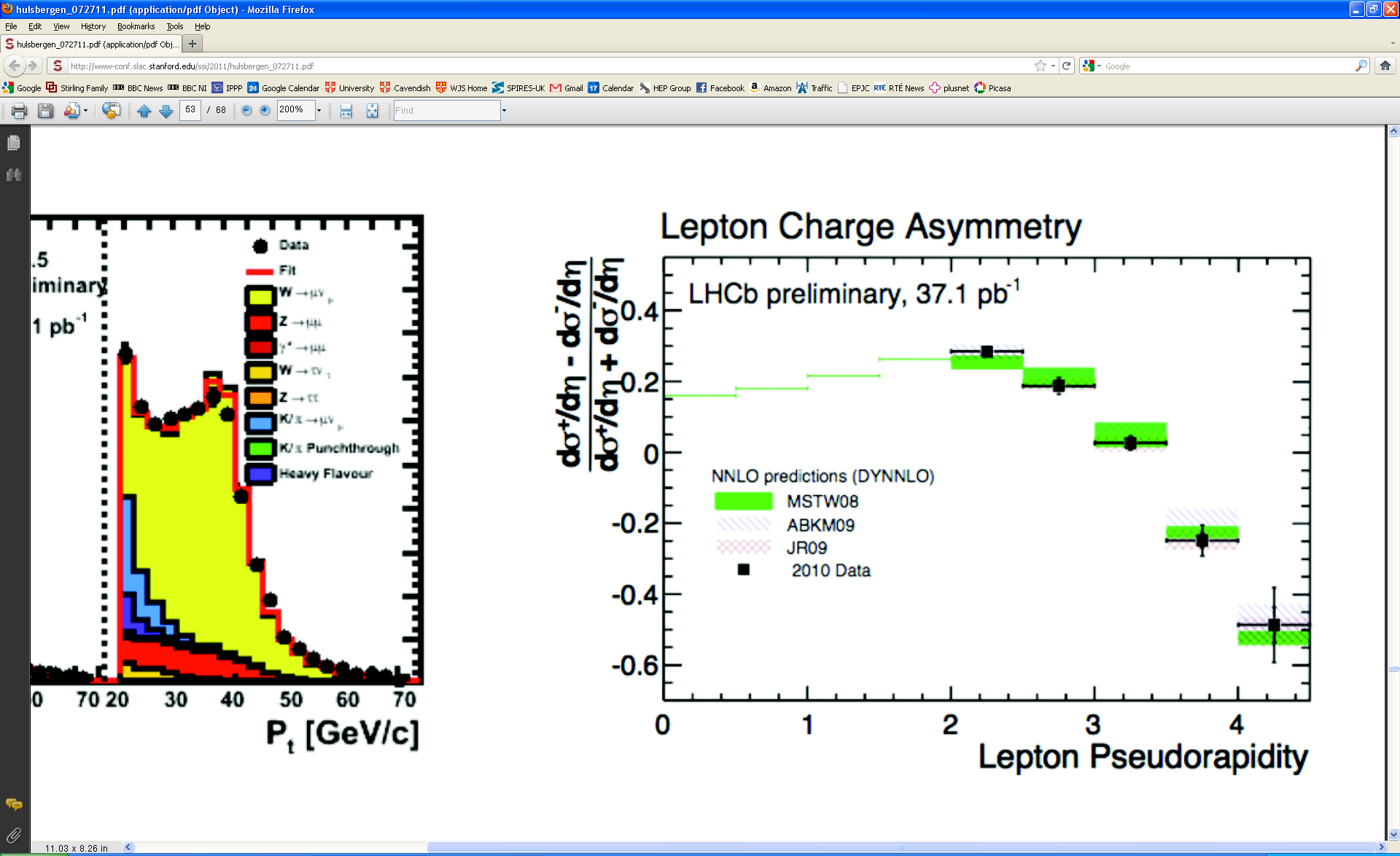 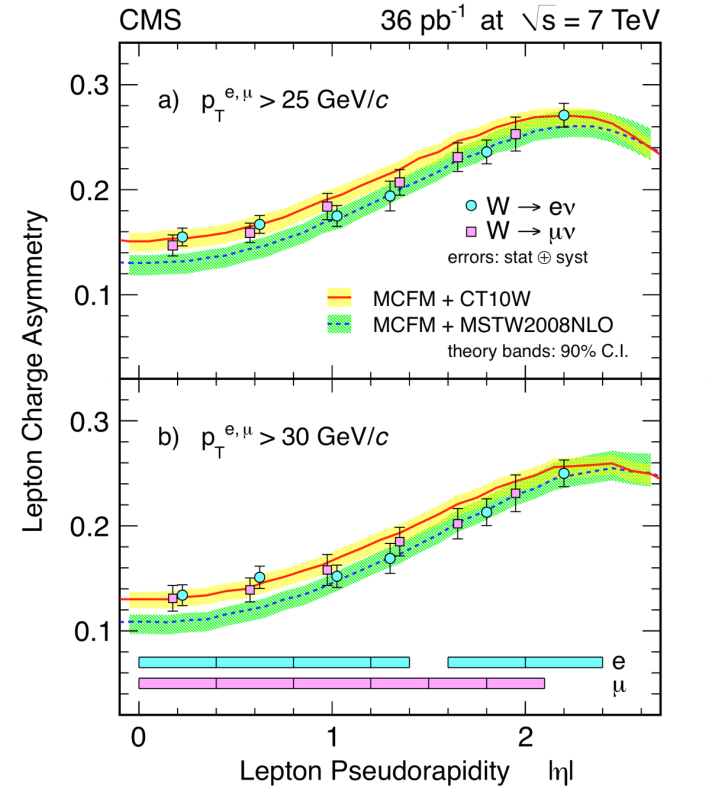 40
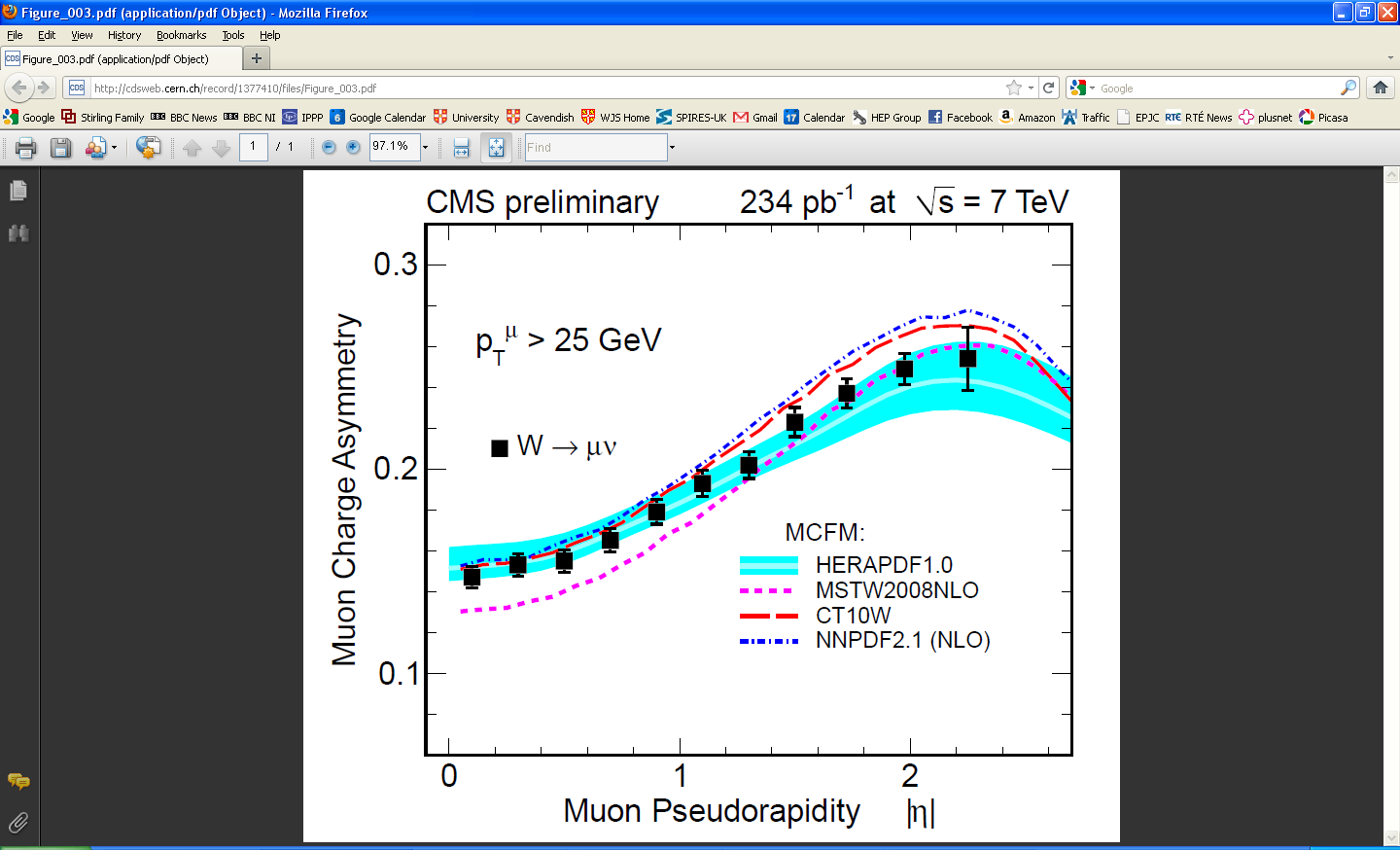 41
CMS-PAS-EWK-11-005
using LHC lepton asymmetry data to constrain the d-quark pdf
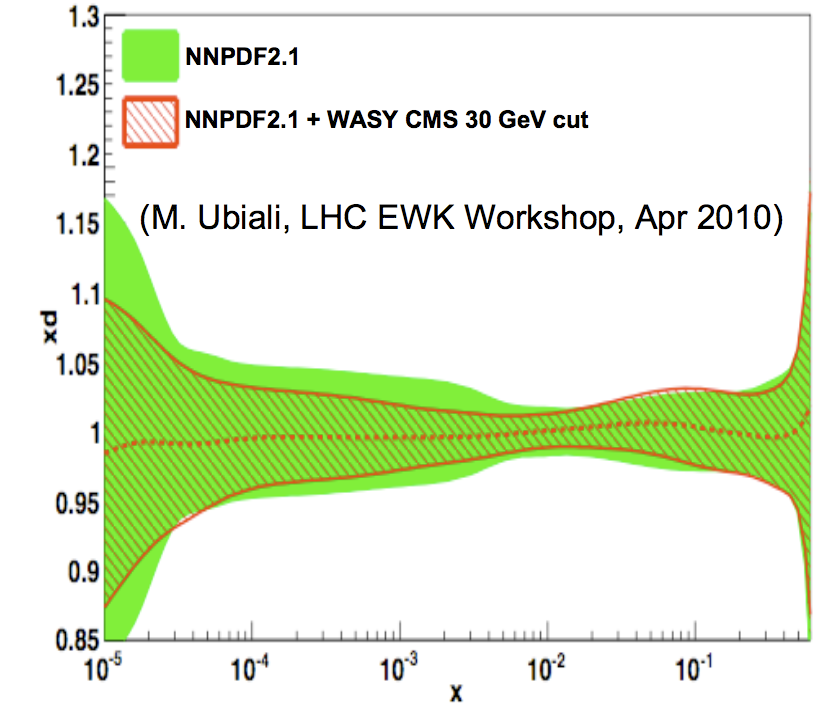 42
using LHC Z (also W) rapidity data to constrain the quark pdfs
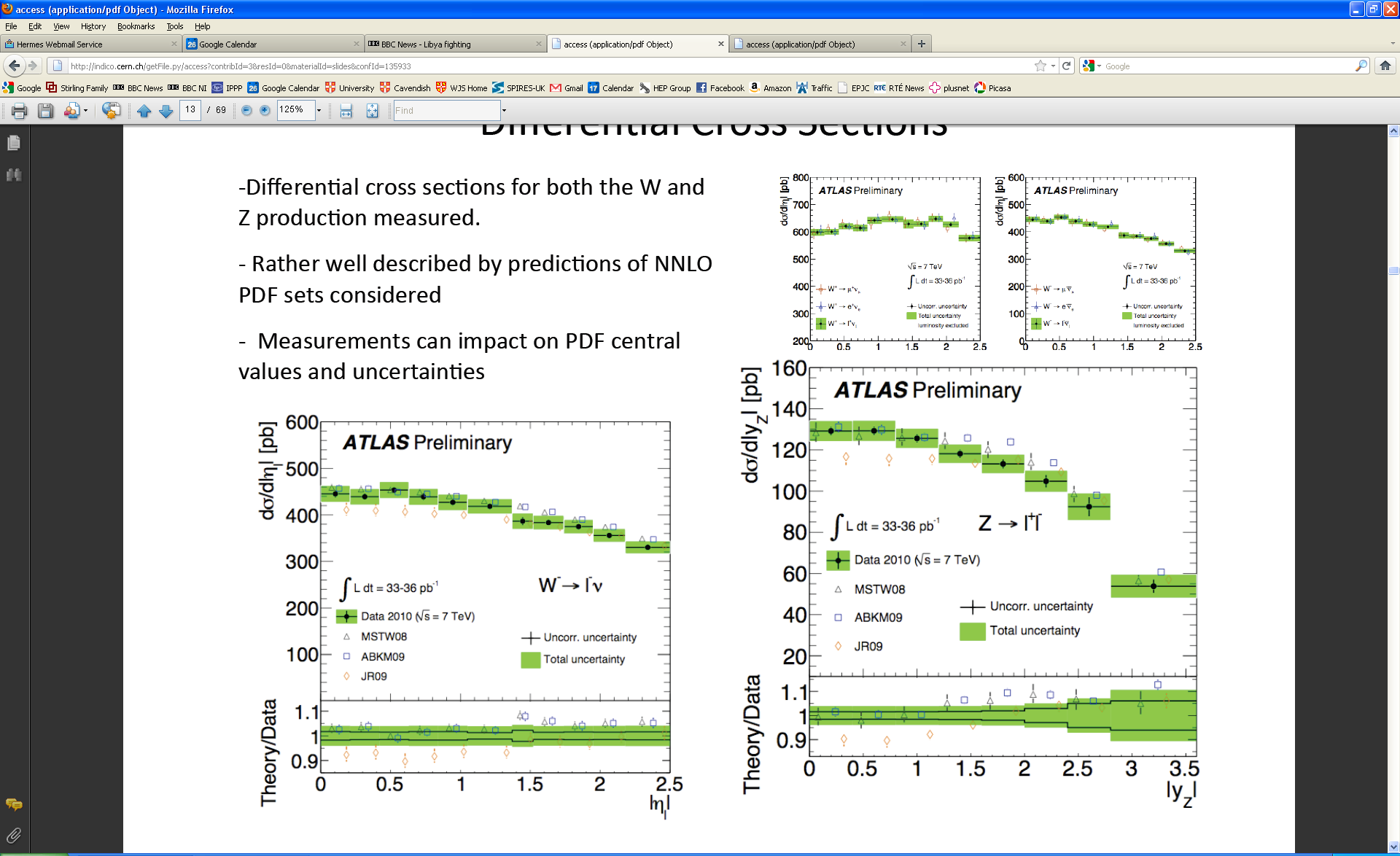 43
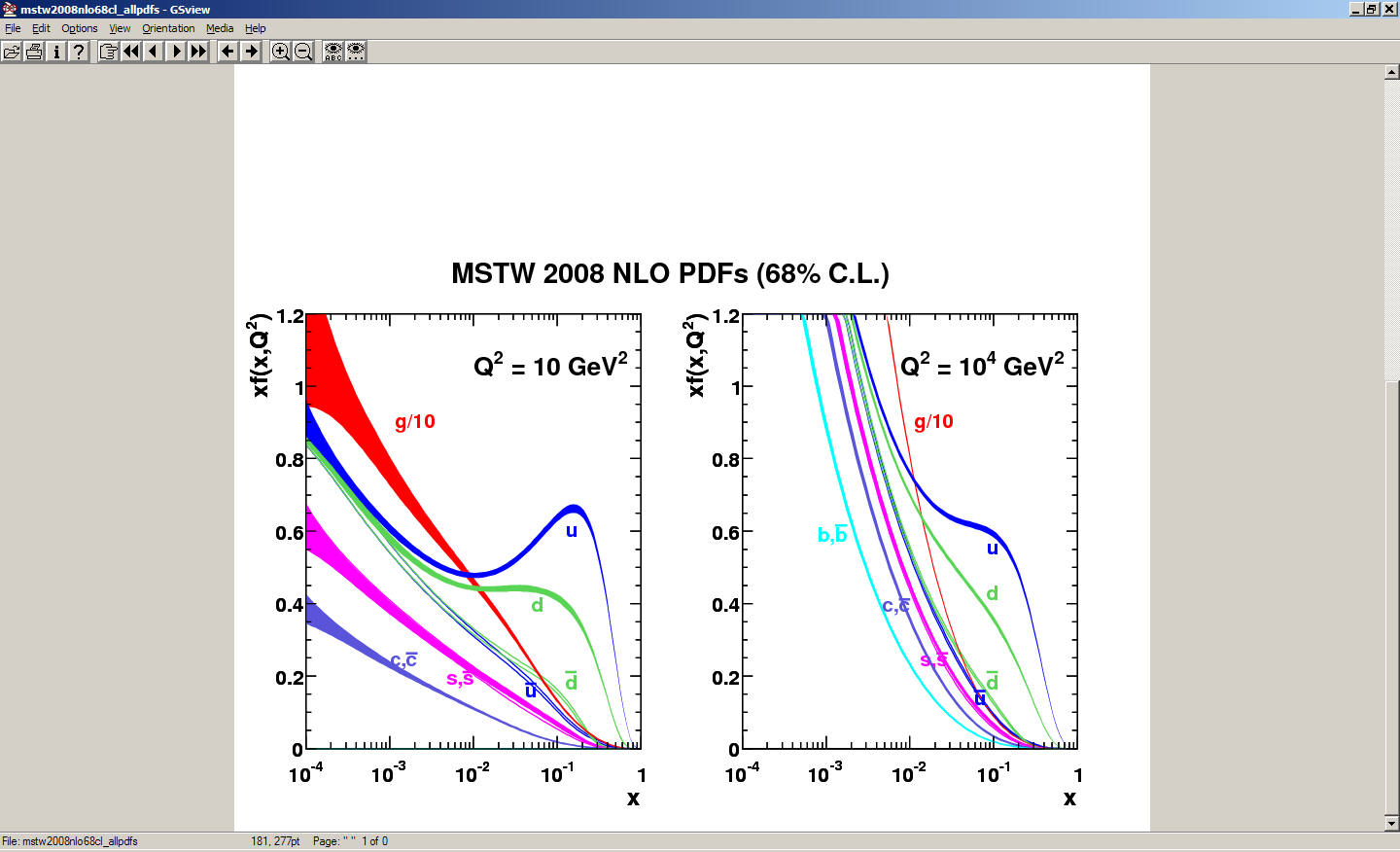 probing heavy quark pdfs?
take advantage of (a) qg dominates  W,Z + jet production, (b) heavy quark suppression becomes weaker at high Q2, small x, (c) ability to tag c,b jets
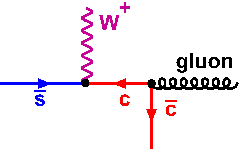 CMS: “W production in association with c jets” (CMS-PAS-EWK-11-013)
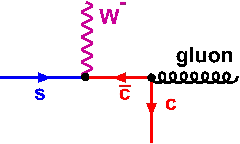 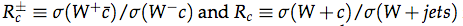 sbar / s
sbar + s
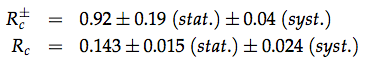 Z
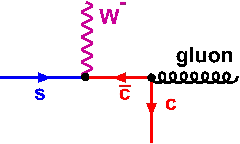 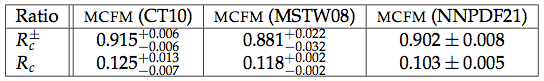 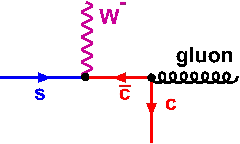 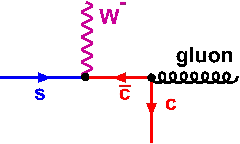 differences at level of exptl. 
systematic error!
44
Also: Z + c as a measure of charm pdf?
strange quarks in NNPDF, MSTW, CTEQ
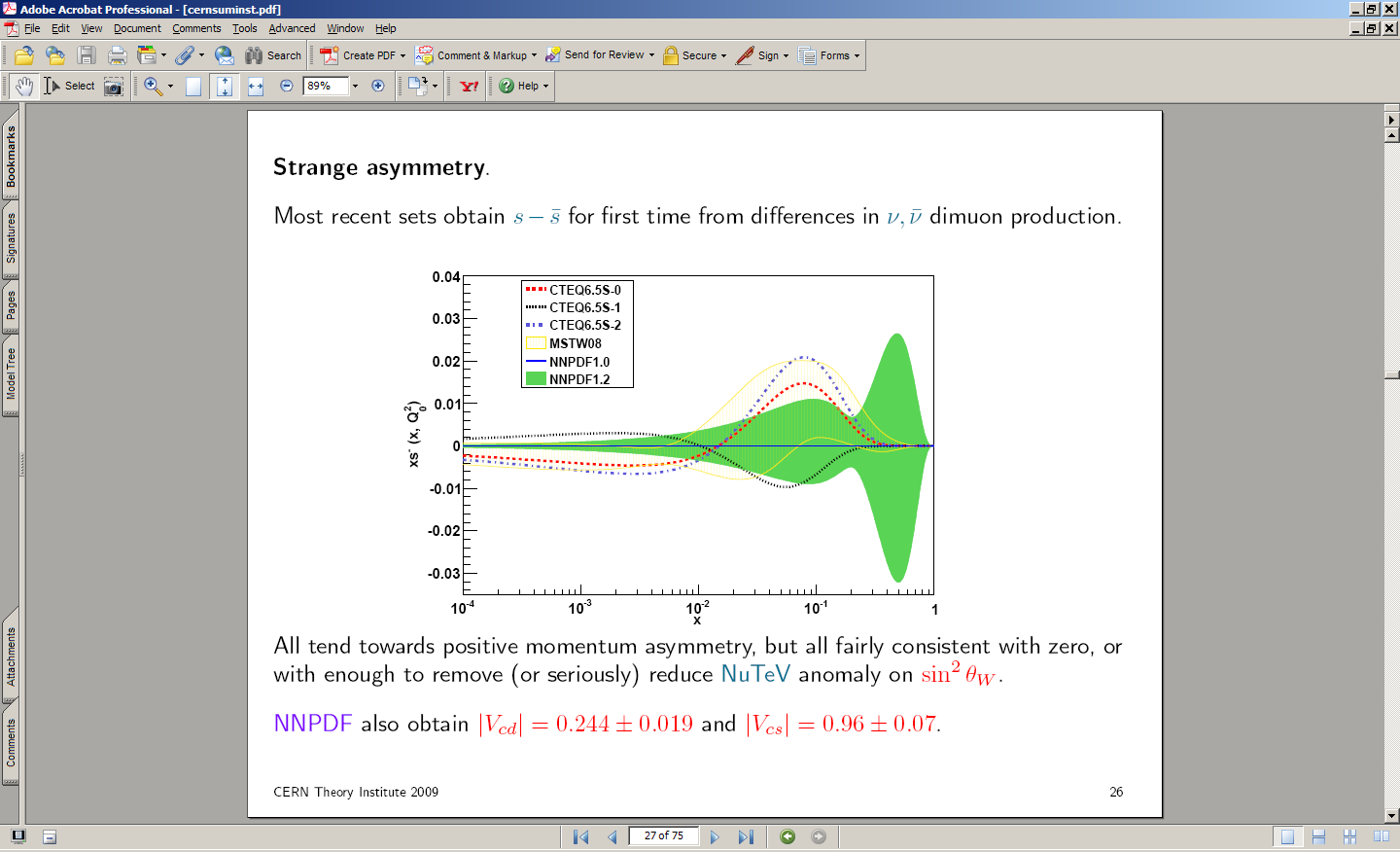 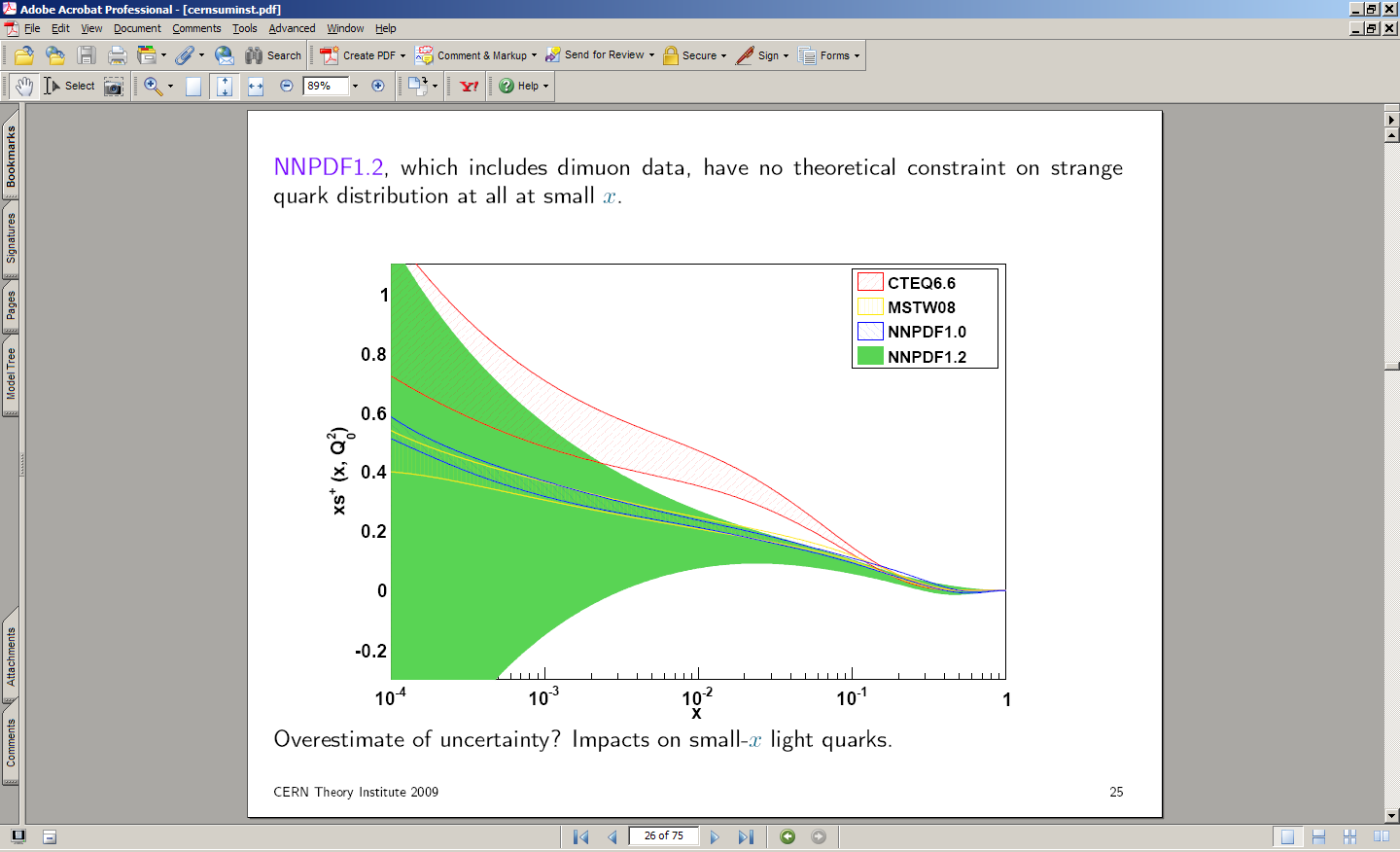 s - sbar
s + sbar
Note:

MSTW: assume u,d,s quarks have same x  behaviour as x → 0
45
Higgs
46
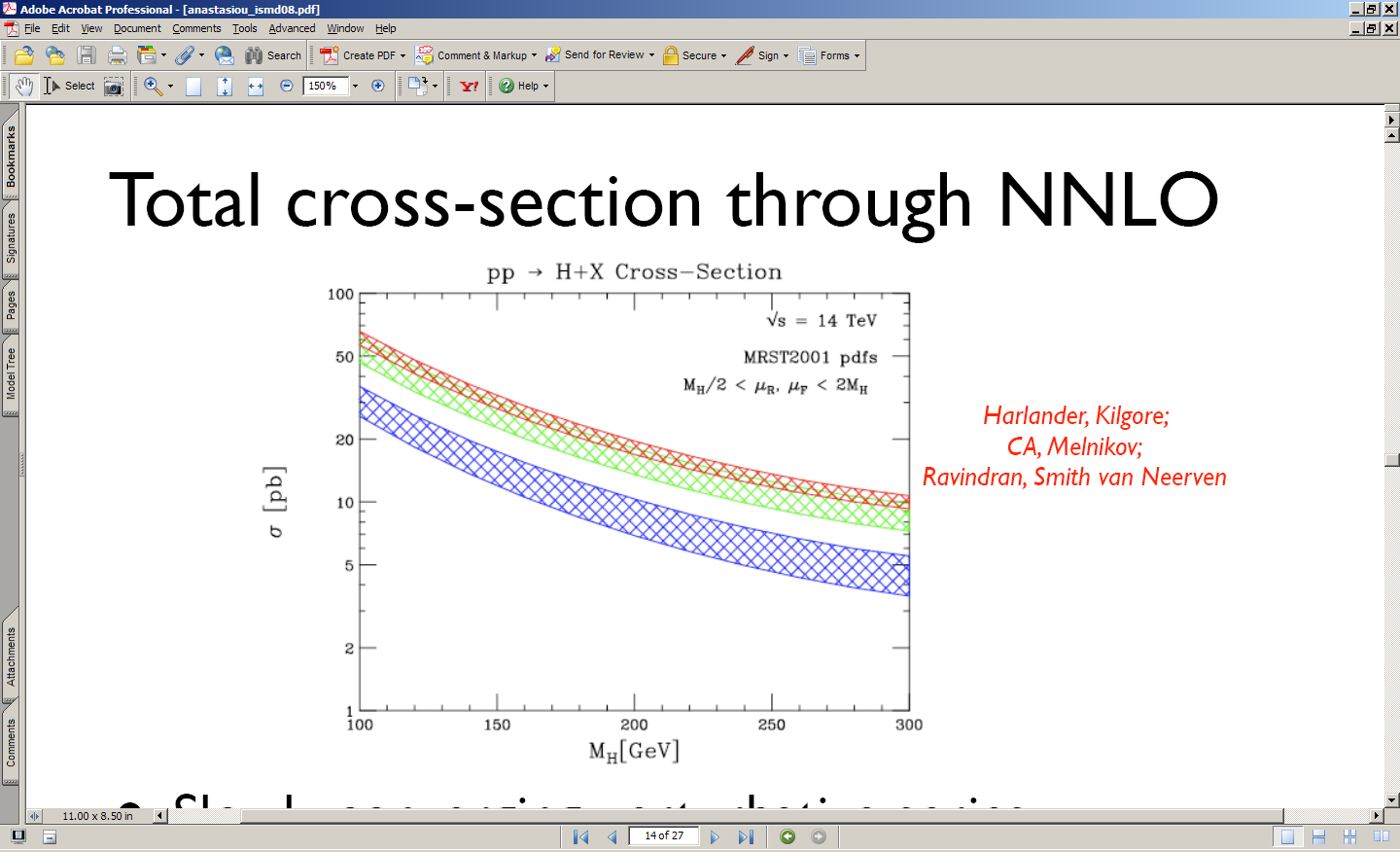 Harlander,Kilgore
Anastasiou, Melnikov
Ravindran, Smith, van Neerven 
…
only scale variation uncertainty shown

  central values calculated for a fixed set pdfs with a fixed value of S(MZ)
47
benchmark Higgs cross sections
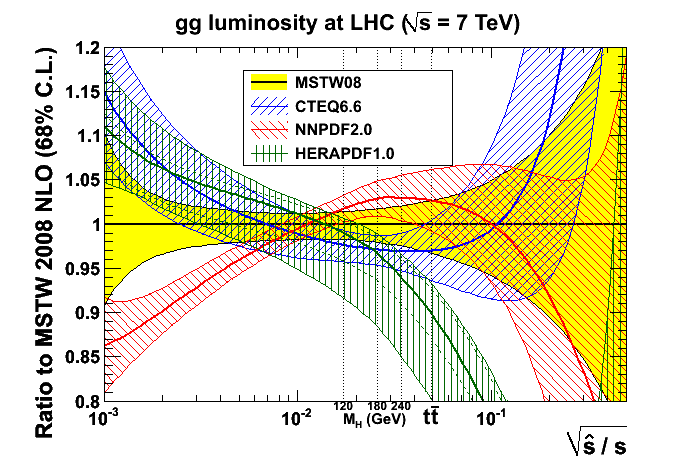 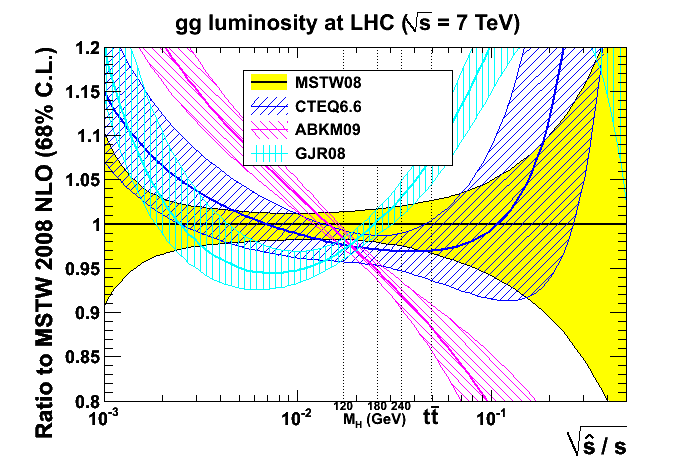 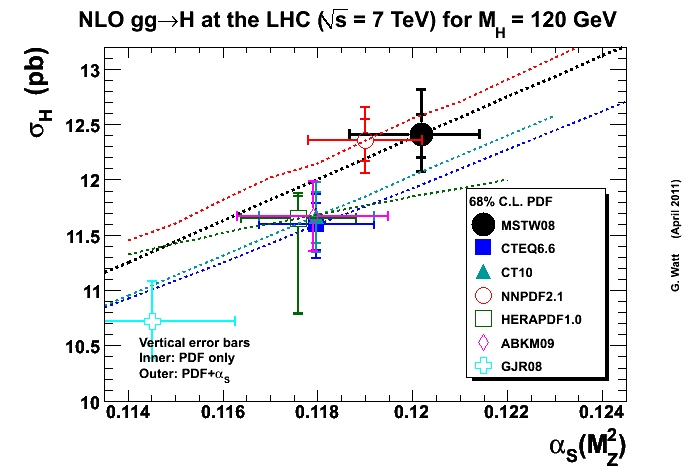 … differences from both pdfs AND S !
48
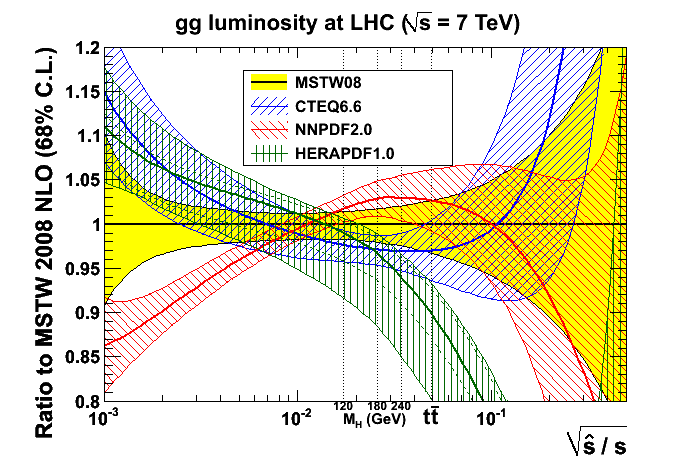 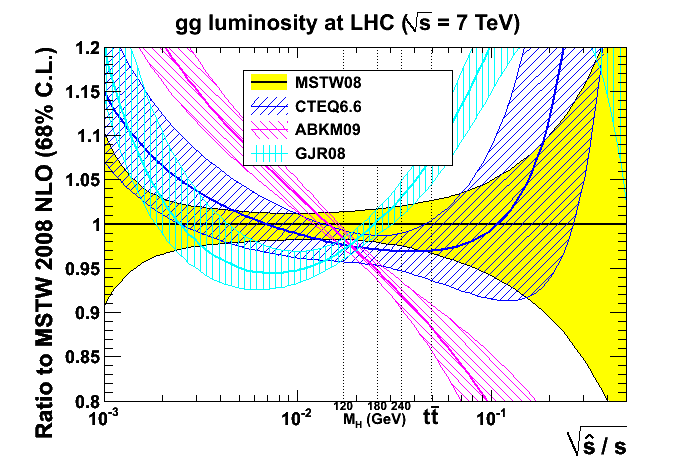 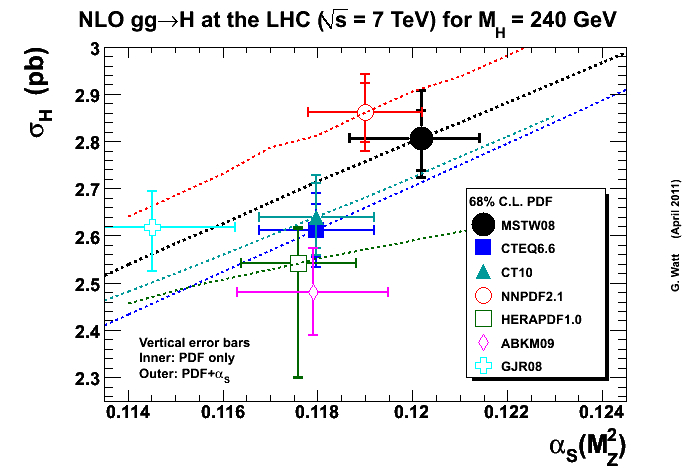 49
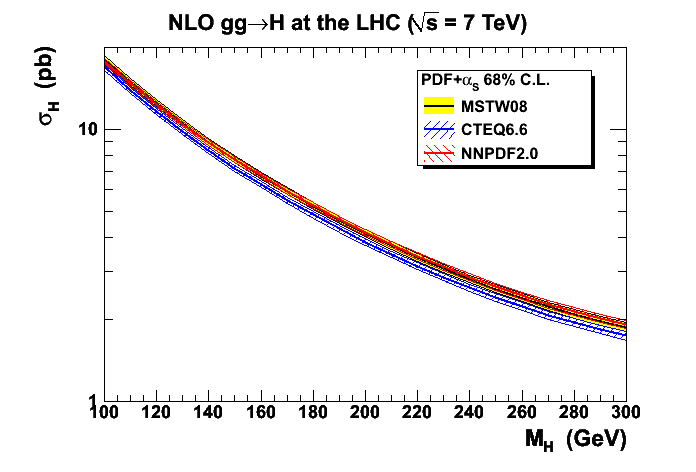 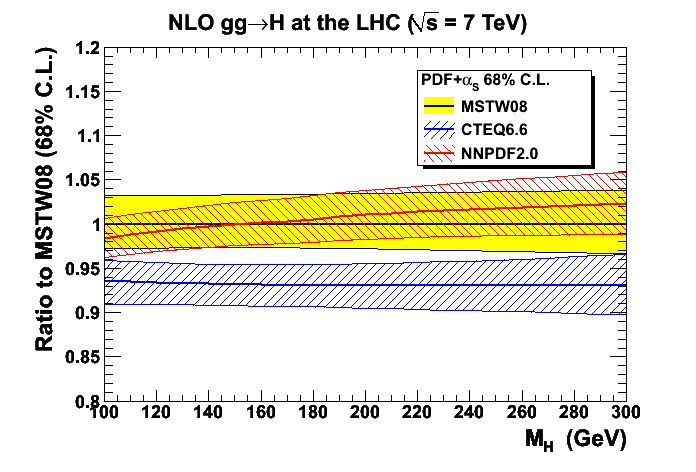 Note:  (i) for MSTW08, uncertainty band similar at NNLO
          (ii) everything here is at fixed scale =MH !
How to define an overall ‘best theory prediction’? See prescription in "Handbook of LHC Higgs Cross Sections: 1. Inclusive Observables", arXiv:1101.0593
NLO
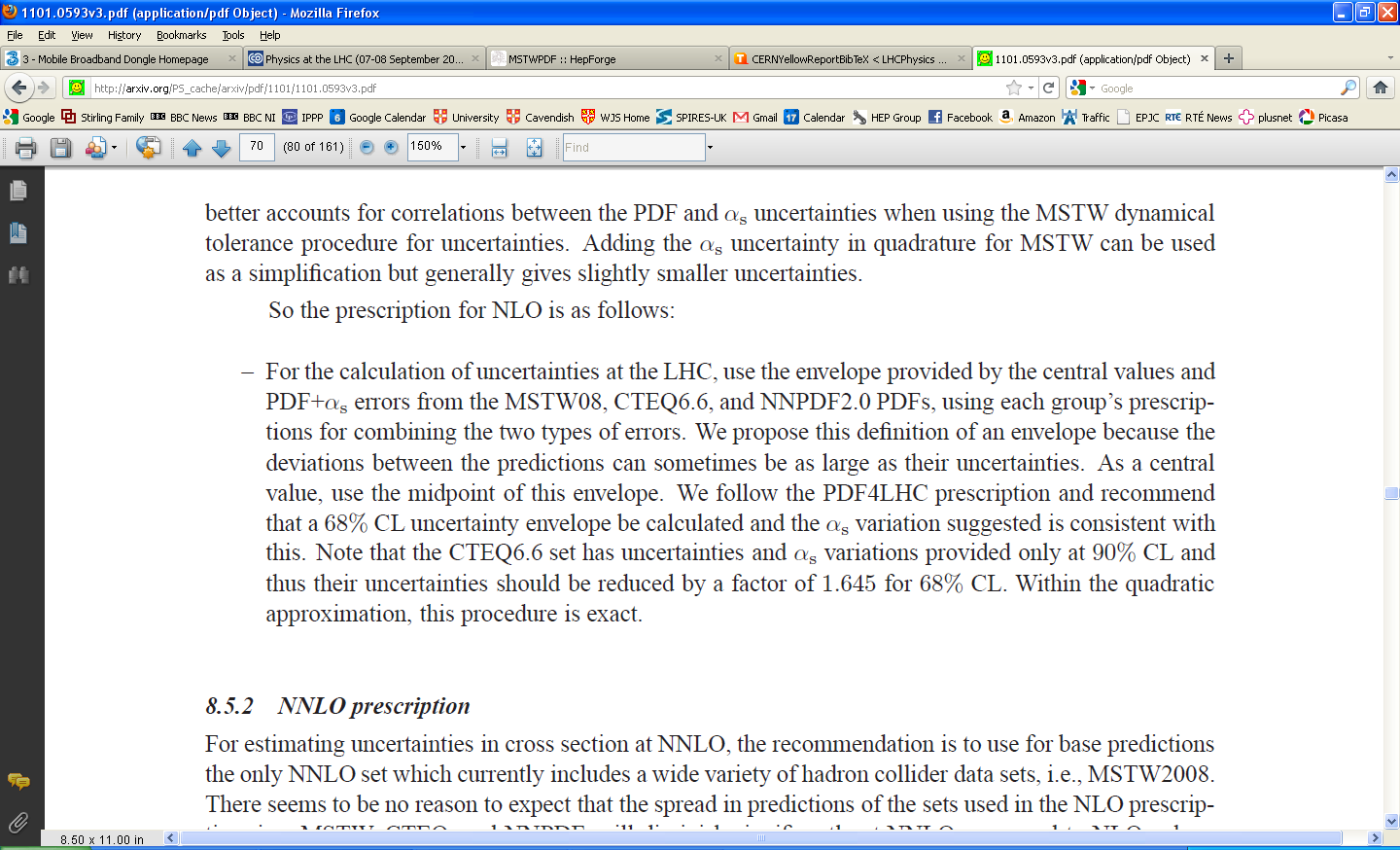 “Other PDF sets, GJR08, ABKM09, and HERAPDF1.0 are useful for more conservative or extensive evaluations of the uncertainty.”
50
top
51
benchmark top cross sections
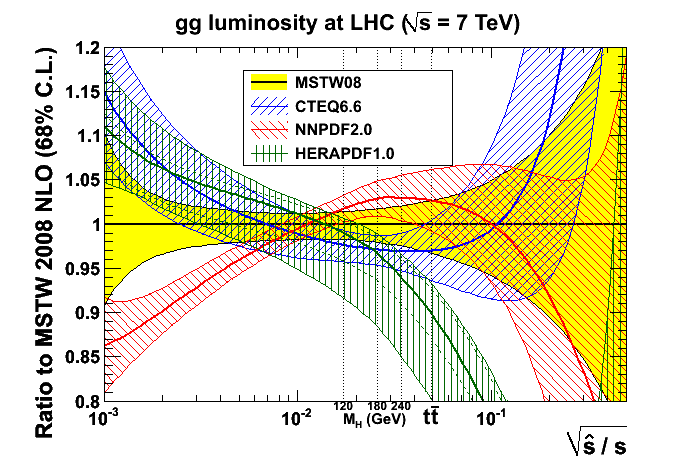 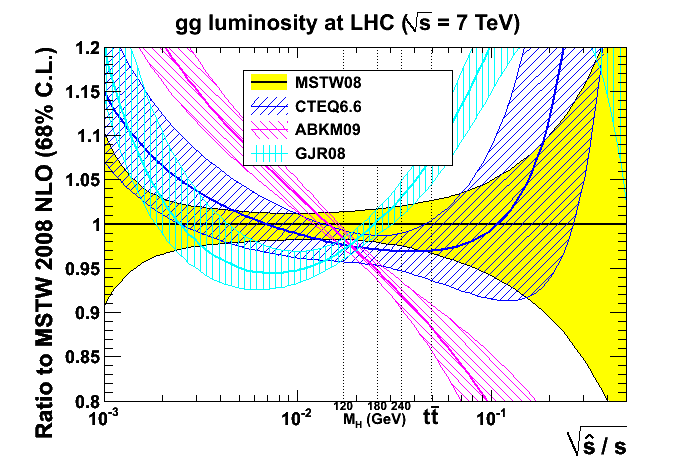 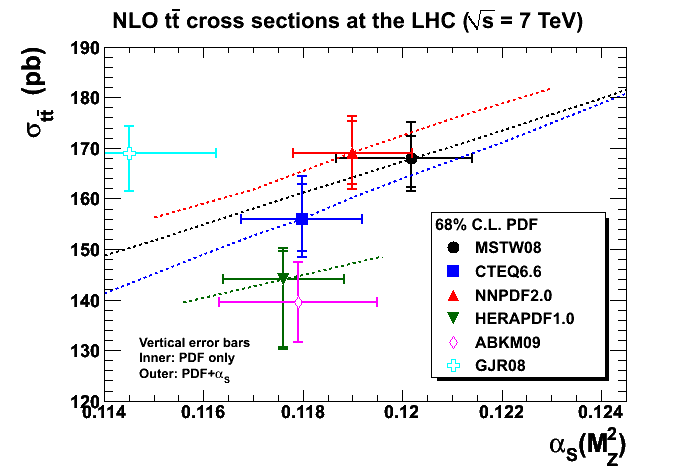 52
NNLO approximations to (tt)
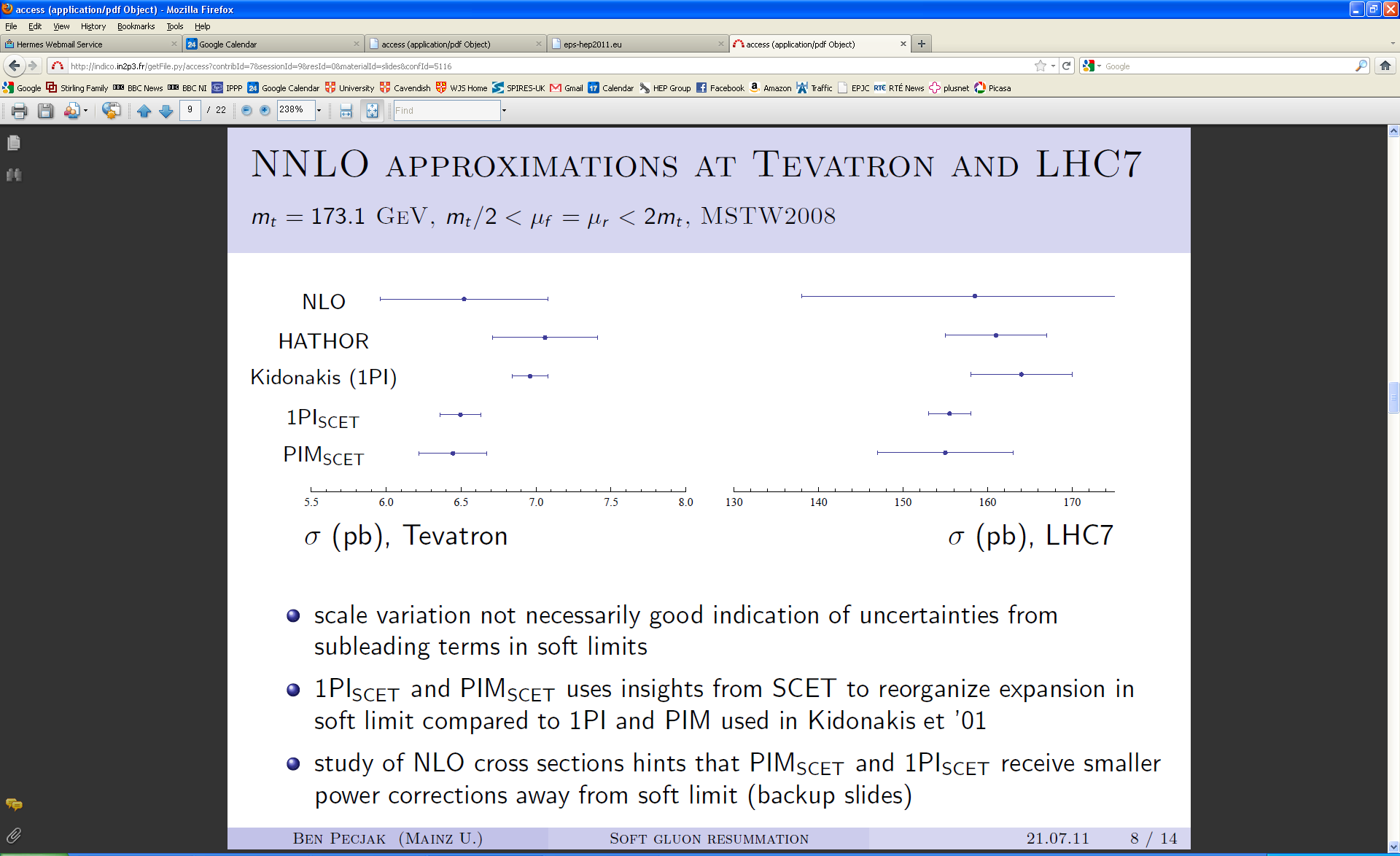 }
NNLO~
Ben Pecjak, EPS2011
MSTW2008,   mtop = 173.1 GeV  , mtop/2 < F =  R <  2 mtop 
errors are 90%cl PDF + scale
variation between different pdf sets generally larger...
53
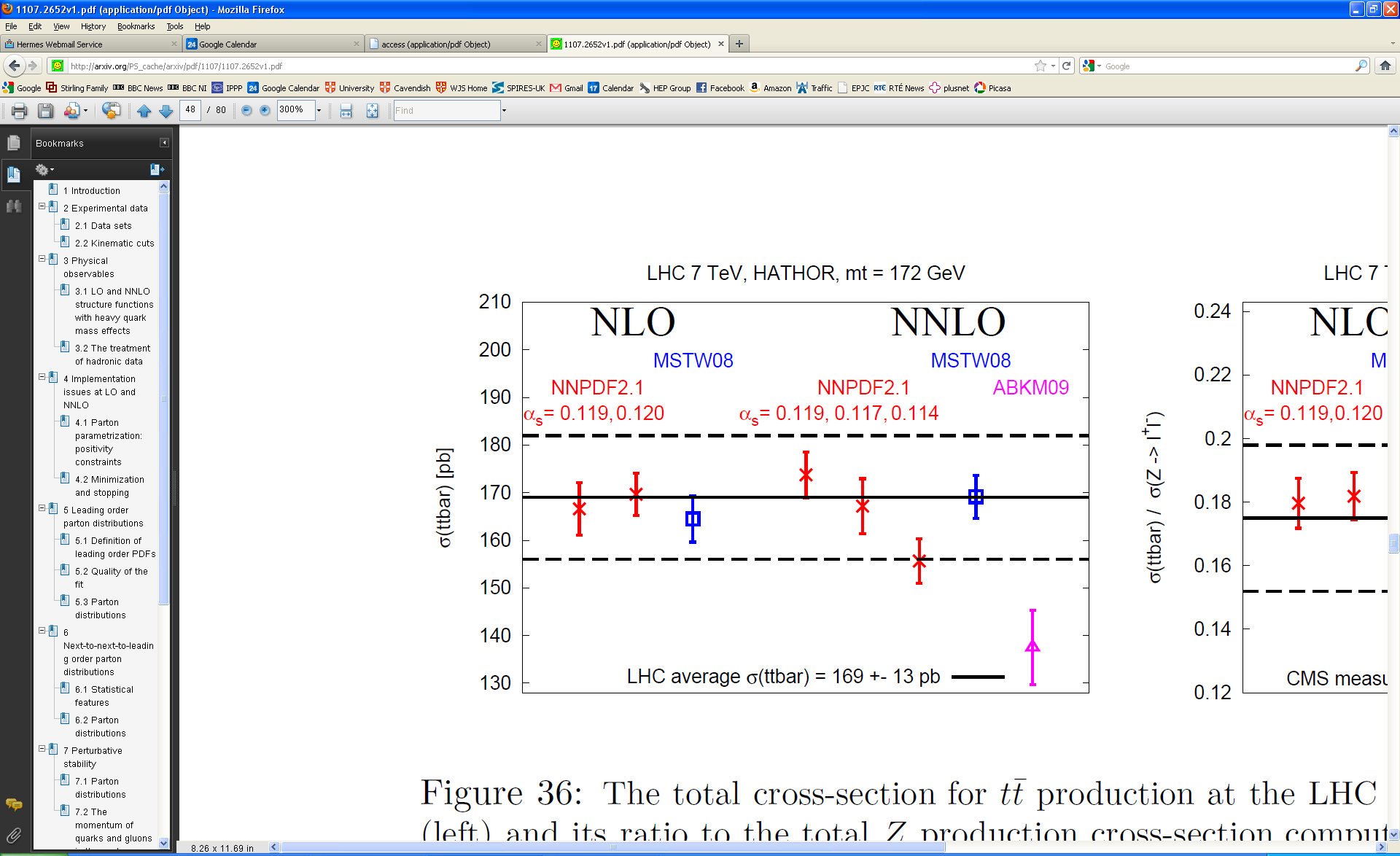 a high top cross section disfavours a soft high-x gluon pdf
54
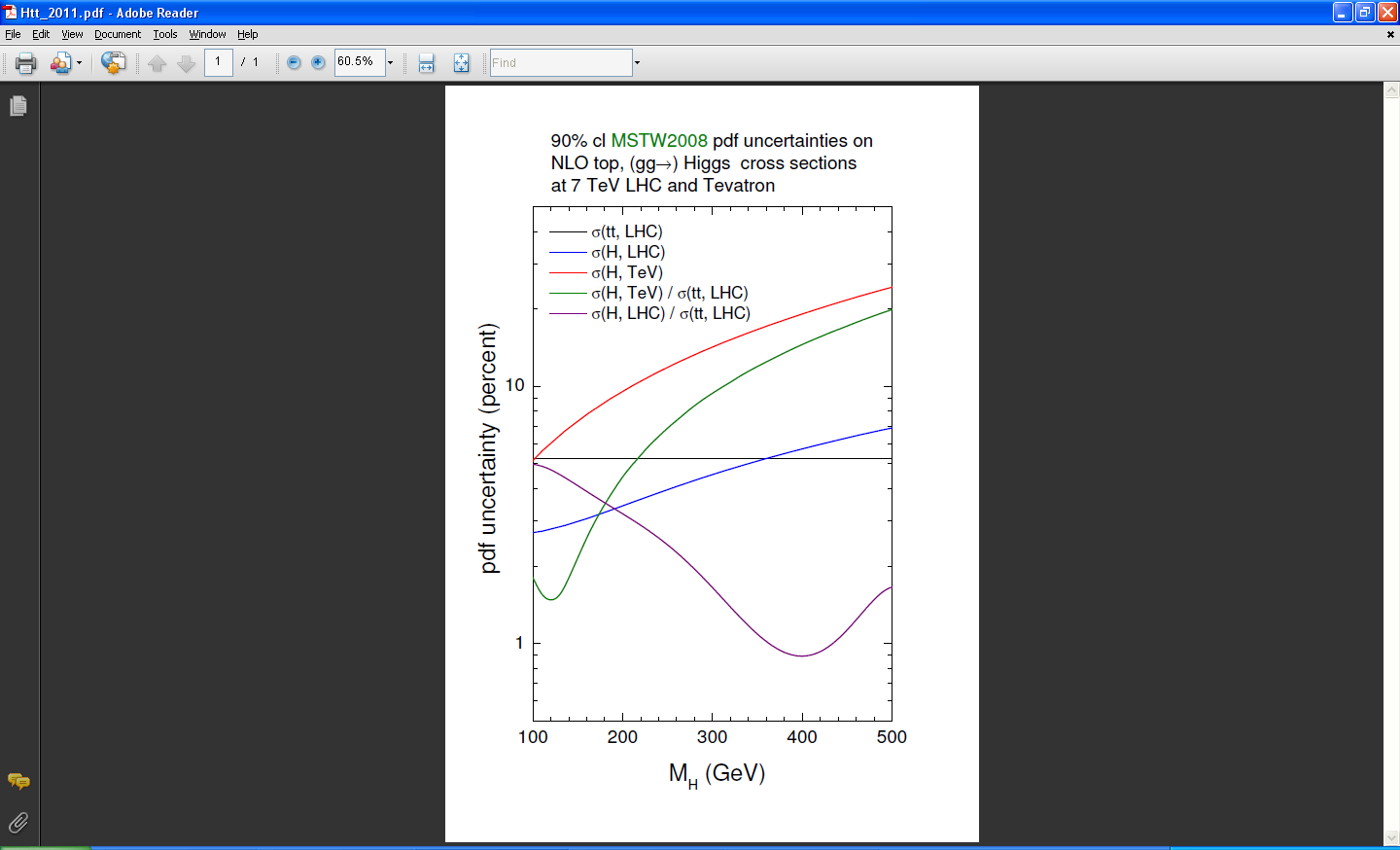 can we use the top cross section to cross-calibrate the gg Higgs cross section? 
(both are S2 * g * g dominated)

 i.e. is the pdf uncertainty on the H/tt ratio smaller than on the individual H cross section?

 Heavy Higgs  YES
   Light Higgs  NO
55
jets
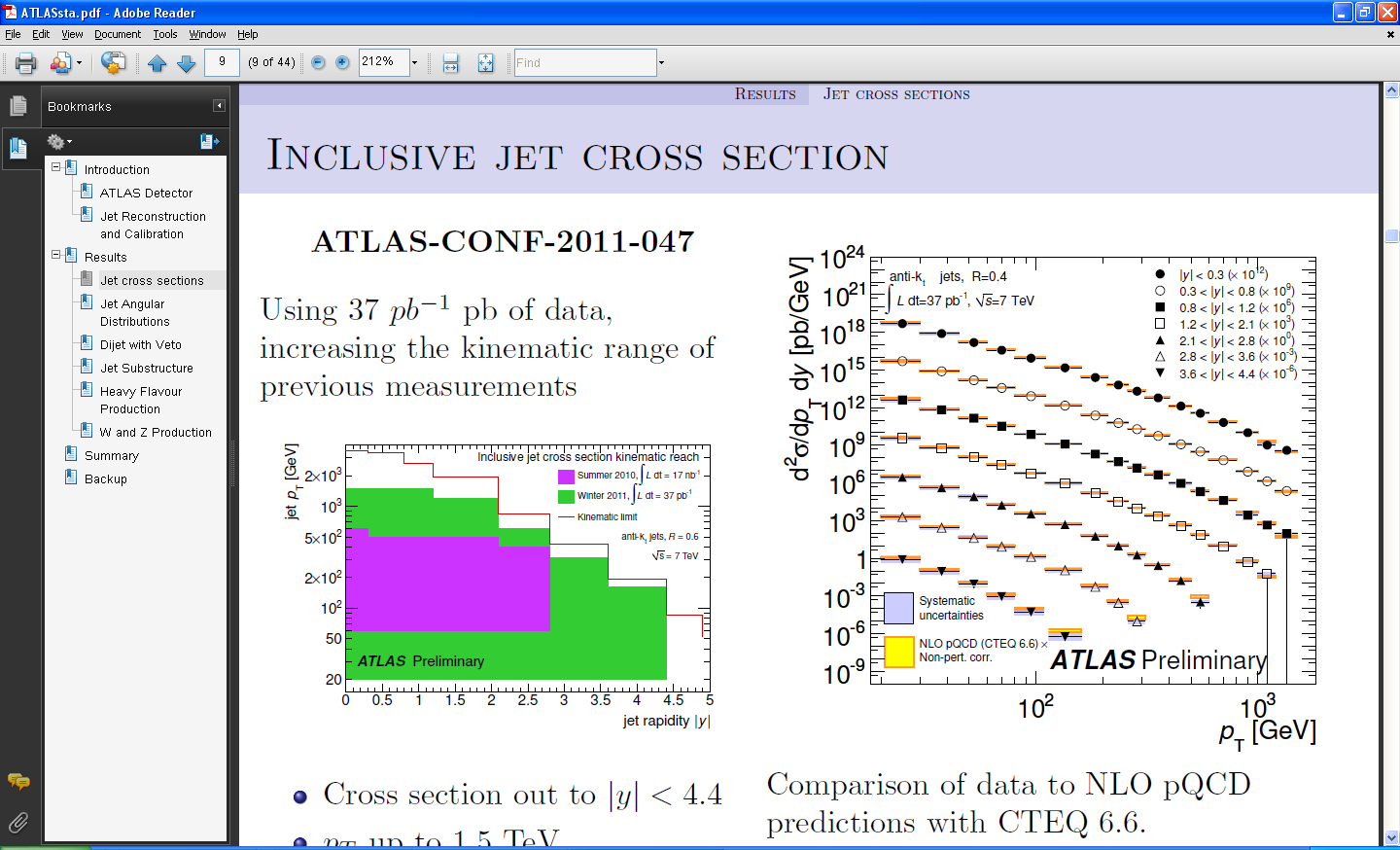 so far, no obvious problems for pdfs...
56
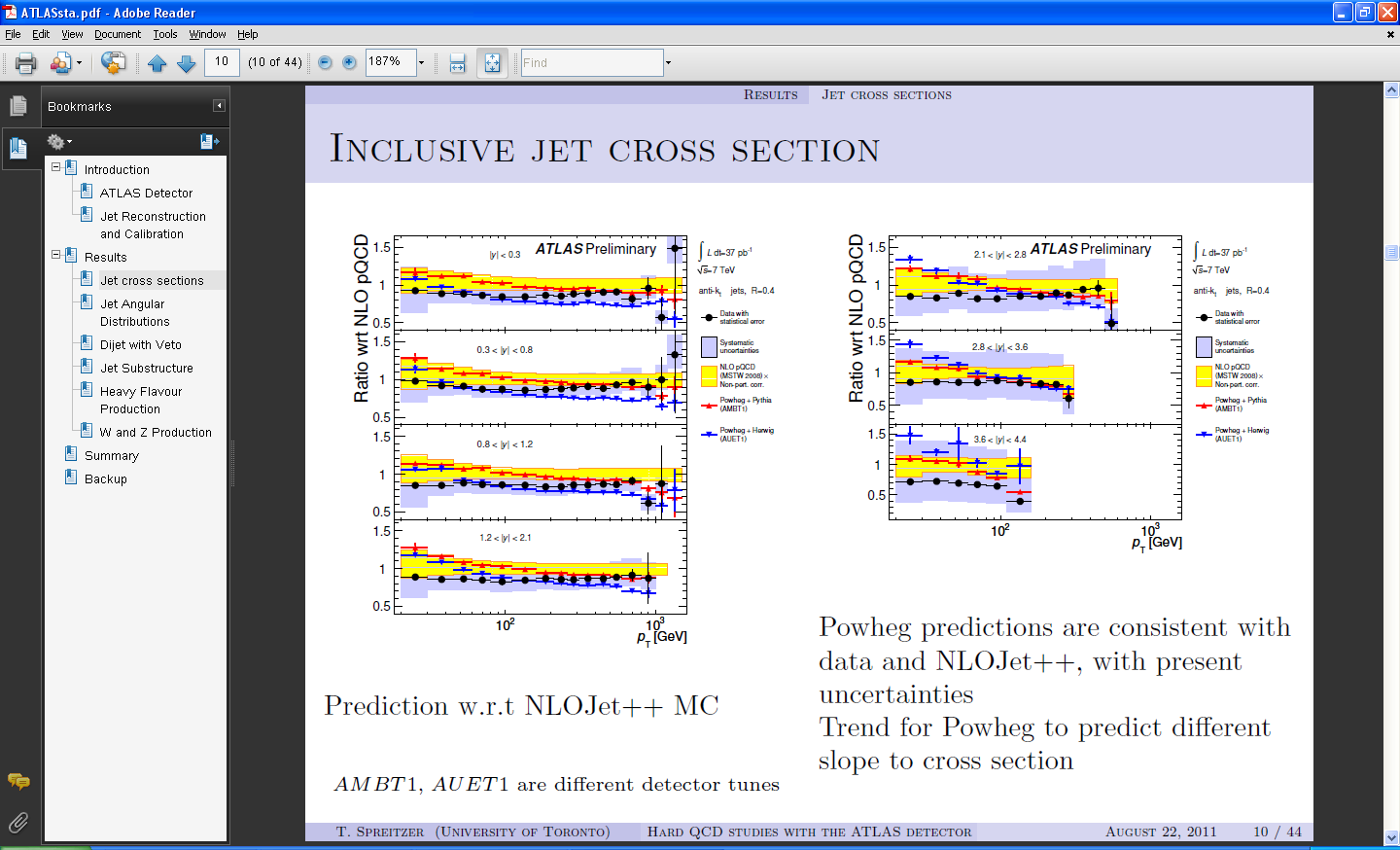 Note: 
 	theory = NLOJet++ MC = NLO pQCD + non. pert. corrections
 	tendency for POWHEG  (also based on NLO pQCD) to give 	steeper slope?
57
comparison with different pdfs (CMS)
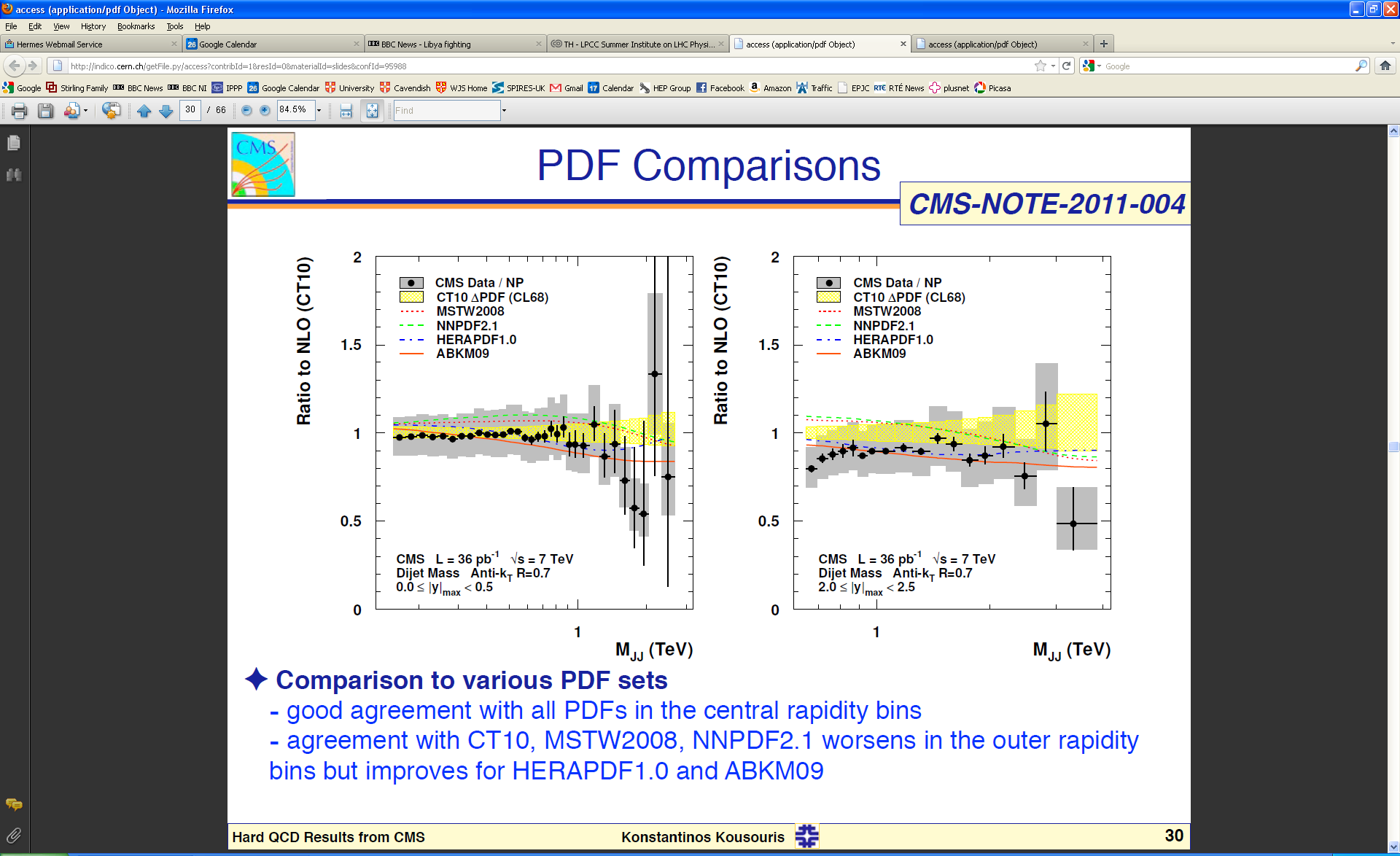 58
4

summary: issues and outlook
59
issues and outlook
continuing convergence between the various pdf sets; more NNLO sets becoming available; residual differences in central values largely understood

outstanding issues include:
combined HERA data not yet in all fits (although preliminary MSTW studies exist)
difficulty of reconciling Run II Tevatron W asymmetry data
proper assessment of uncertainties due to treatment of heavy quark flavours (definition and variation of mc,b, GM-VFNS optimal but not uniquely defined)
influence of [S ln(1/x)]n beyond-NNLO contributions?
‘QED pdfs’ (nothing since MRST 2004; now needed for precision EW)

‘overall best’ theory prediction and uncertainty?!  - average / envelope of CTEQ/NNPDF/MSTW 68%cl has been advocated, e.g. for (Higgs) predictions
60
issues and outlook contd.
LHC data now at point of being able to discriminate between pdfs:
small-x uV and dV can now be fine-tuned using W  lepton asymmetry data 
Z rapidity distribution fine-tunes d distribution
top cross section begins to resolves hard/soft gluon issue
... and is correlated with jet cross sections
 W,Z + c jet may be able to provide new information on s, c pdfs

expect new fits including LHC data from all global fitters soon!
61
extra slides
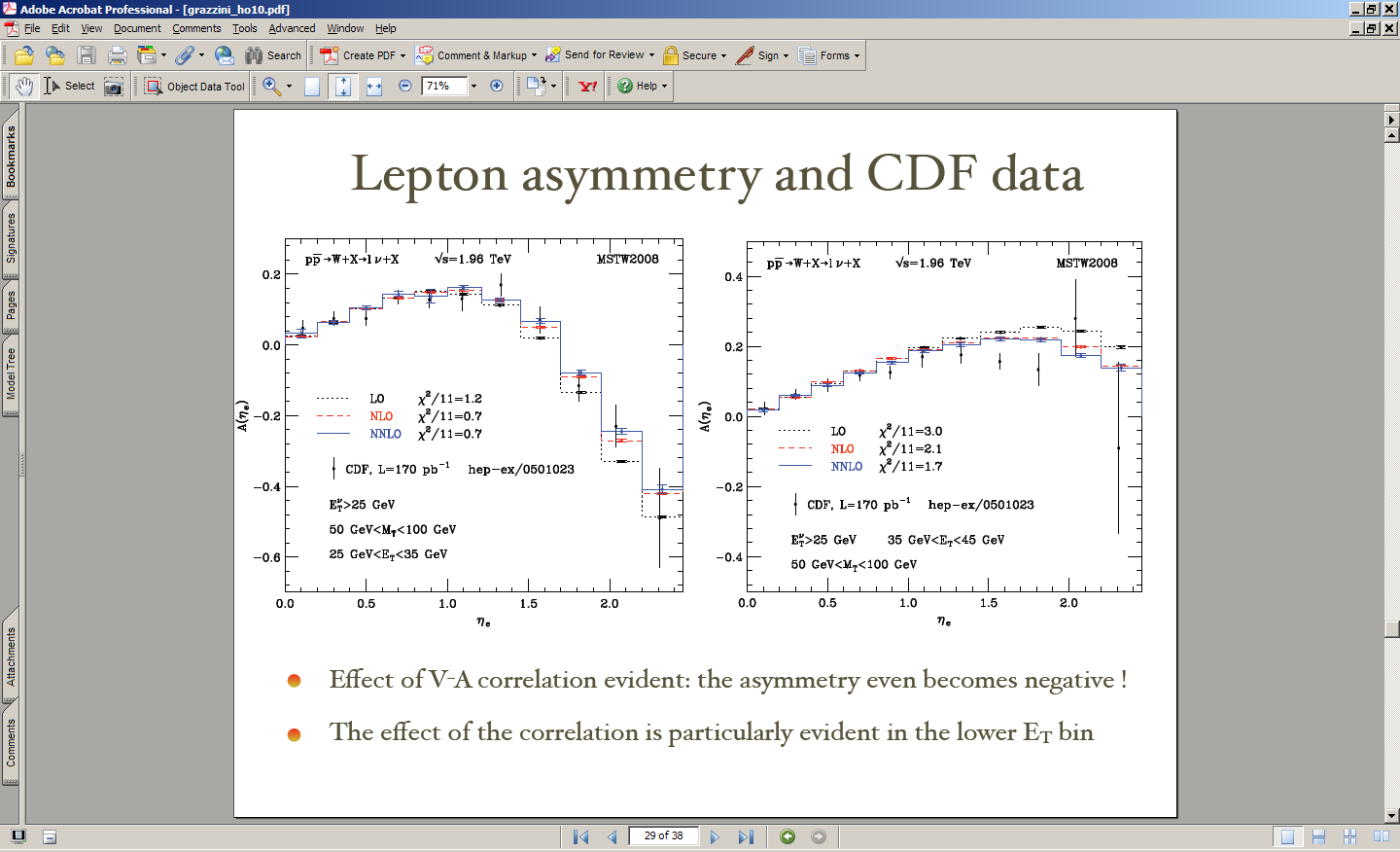 Massimiliano Grazzini (2010)
63
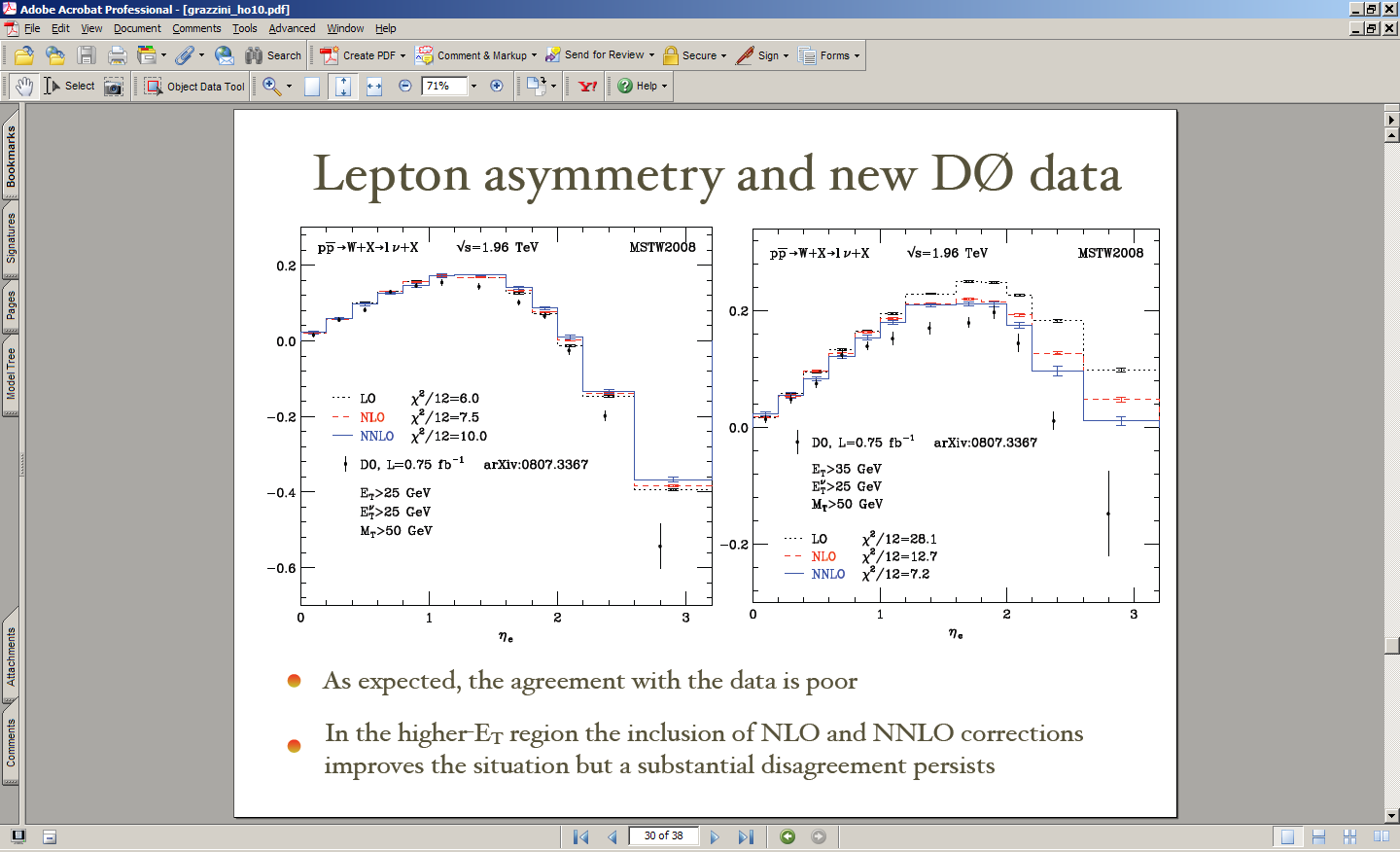 Massimiliano Grazzini (2010)
64
heavy quarks: charm, bottom, …
considered sufficiently massive to allow pQCD treatment: 

distinguish two regimes:
(i)	       include full mH dependence to get correct threshold behaviour
(ii)	       treat as ~massless partons to resum Snlogn(Q2/mH2) via DGLAP	
FFNS: OK for (i) only	ZM-VFNS: OK for (ii) only

consistent GM(=general mass)-VFNS now available (e.g. ACOT(), RT, BMSN,…) which interpolates smoothly between the two regimes
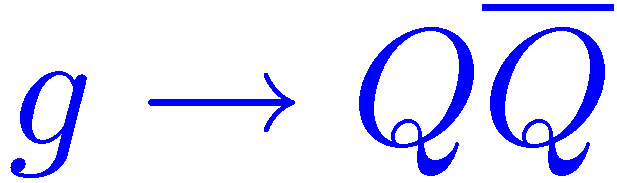 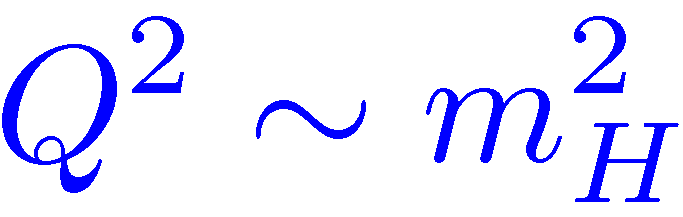 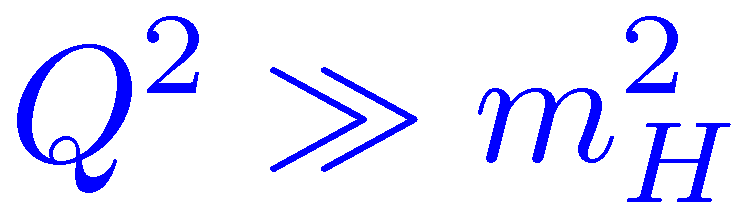 Aivazis, Collins, Olness,Tung; Roberts, Thorne; Buza, Matiounine, Smith, Migneron, van Neerven, …
Note: 
the definition of these is tricky and non-unique (ambiguity in assignment of O(mH2//Q2) contributions), and the implementation of improved treatment (e.g. in going from MRST2004→MRST 2006 or CTEQ 6.1→6.5)  can have a big effect on light partons
the true uncertainty on e.g. LHC predictions coming from ambiguities in the heavy quark treatment has yet to be quantified
charm and bottom structure functions
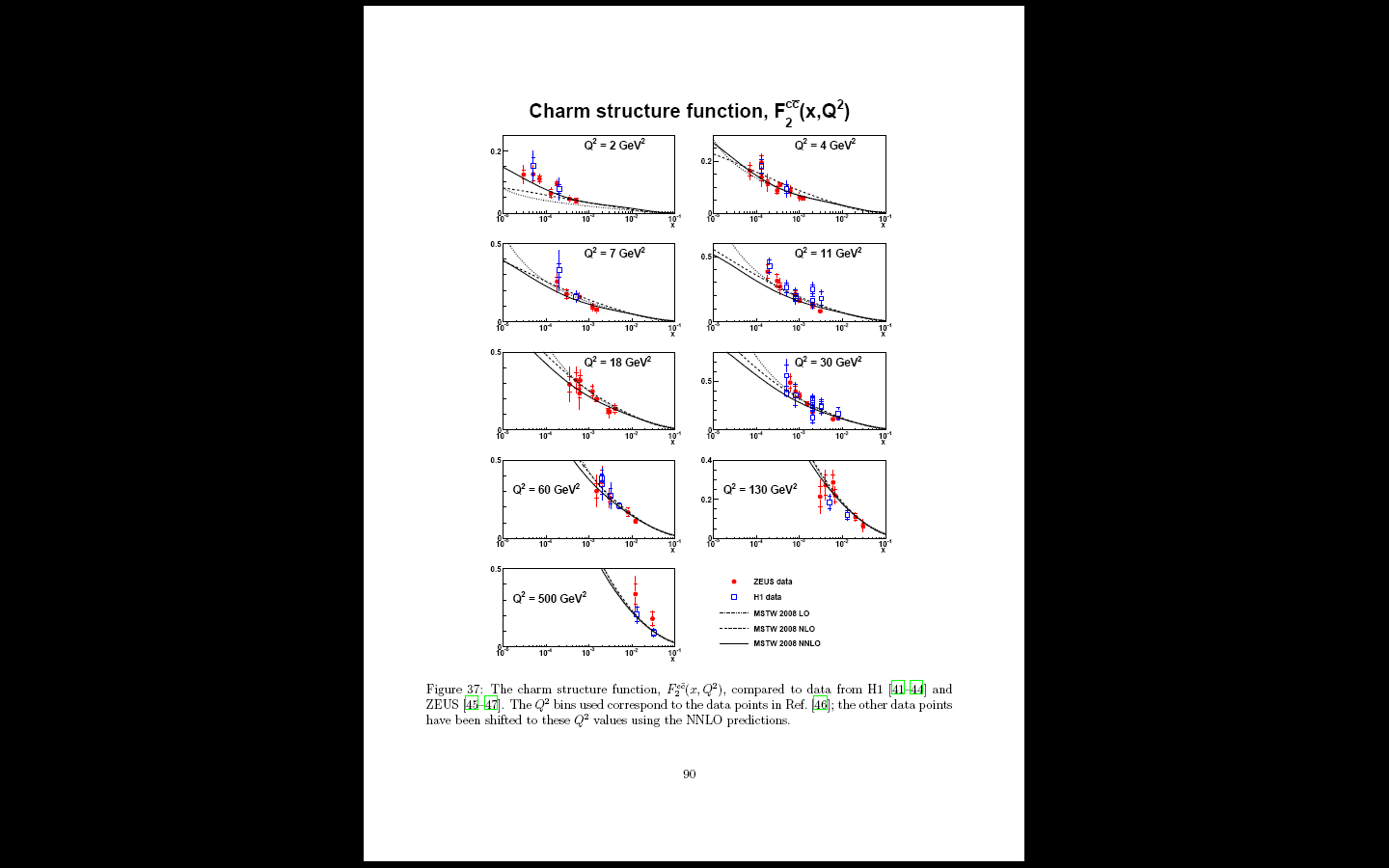 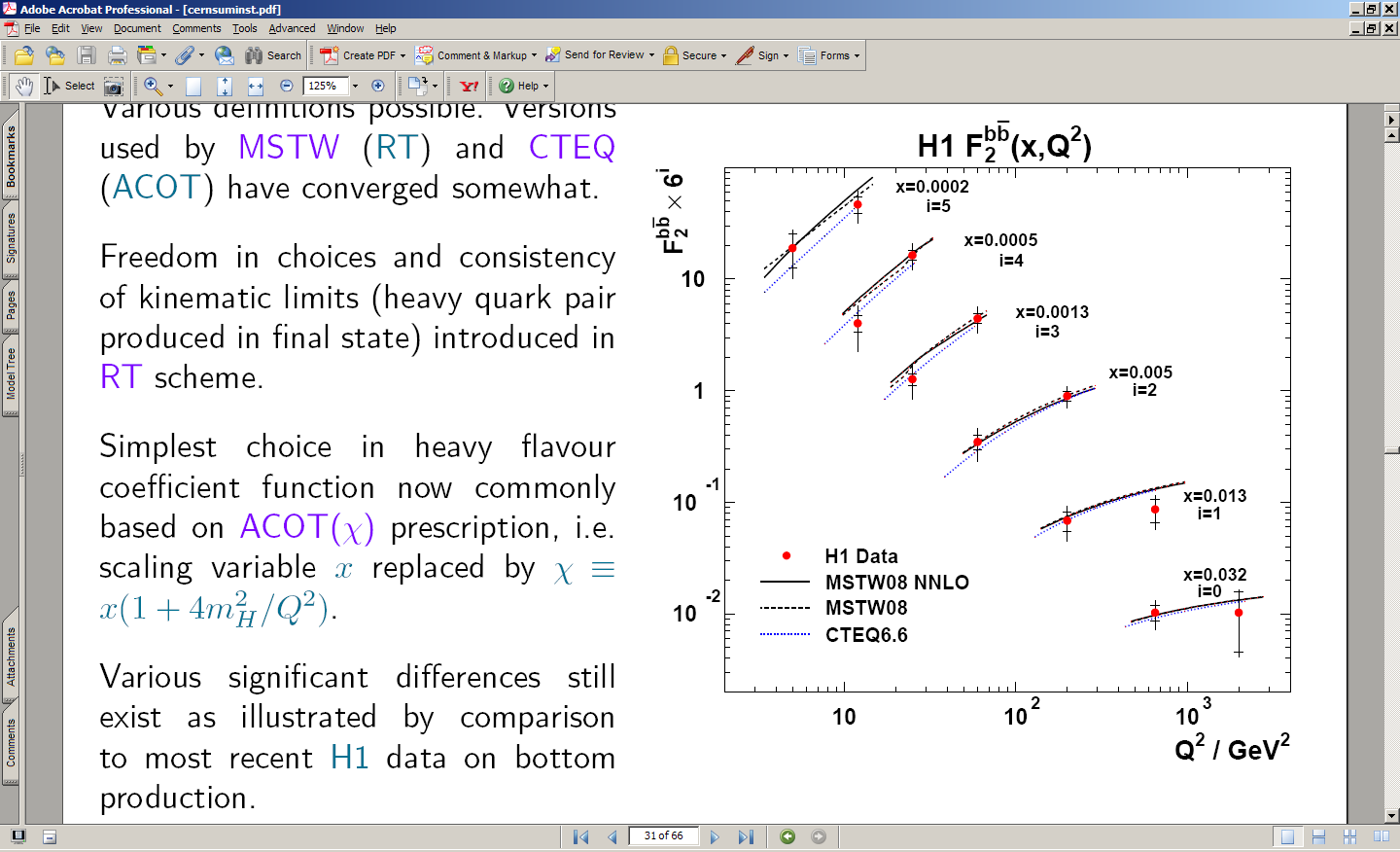 MSTW 2008 uses fixed values of mc = 1.4 GeV and mb = 4.75 GeV in a GM-VFNS

   subsequently studied the sensitivity of the fit to these values, and impact on LHC cross sections
summary of DIS data
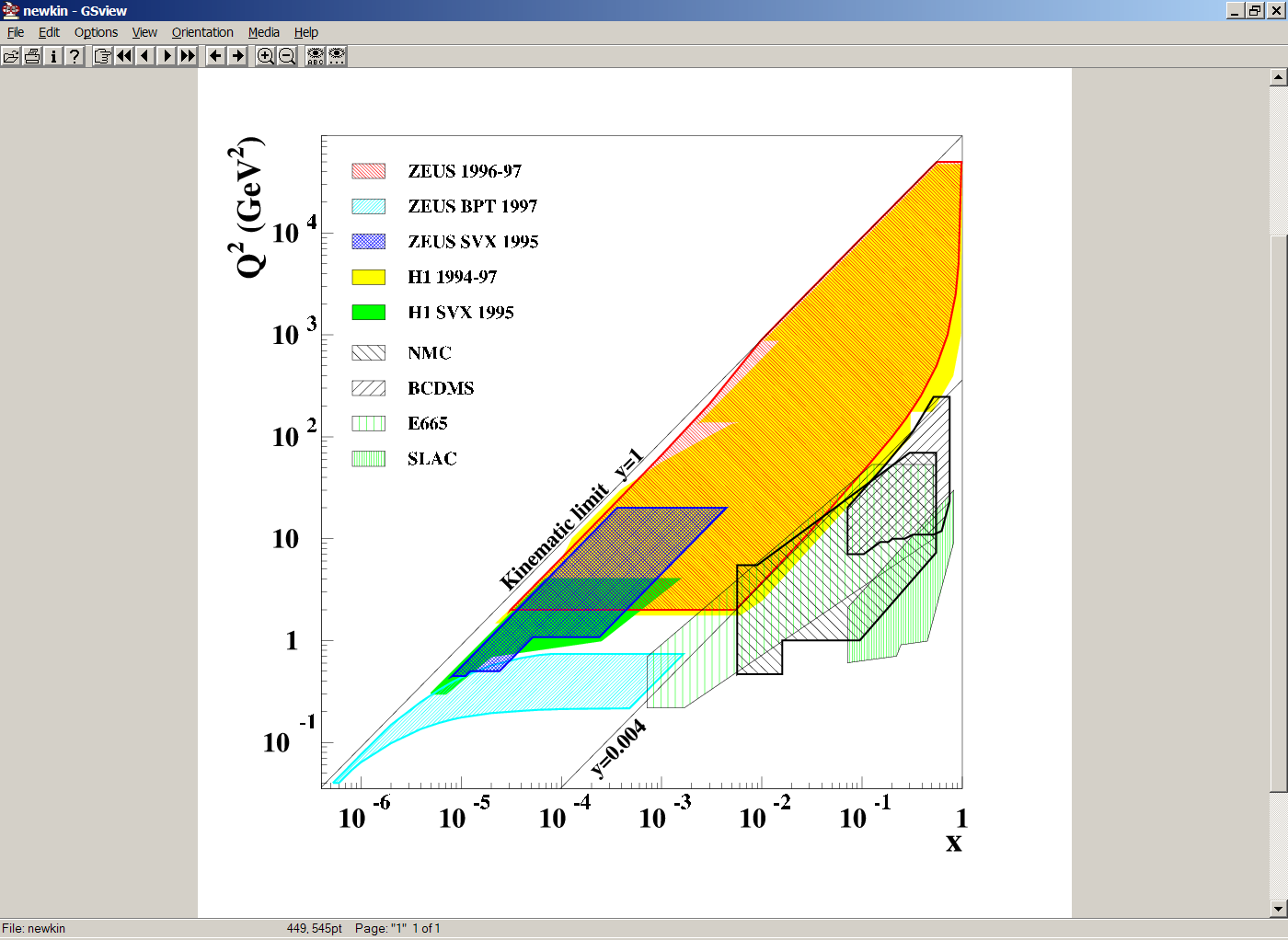 + neutrino FT DIS data
Note: must impose cuts on DIS data to ensure validity of leading-twist DGLAP formalism in analyses to determine pdfs, typically:

Q2 > 2 - 4 GeV2

W2 = (1-x)/x Q2 > 10 - 15 GeV2
improved LO pdfs
conventional wisdom is to match pQCD order of pdfs with that of MEs

but, in practice, 
LO = PDFs(LO)  ME(LO) can be different from NLO = PDFs(NLO)  ME(NLO), in both shape and normalisation 
LO pdfs have very poor 2 in (LO) global fit (no surprise: NLO corrections at large and small x are significant and preferred by the data)

momentum conservation limits how much additional glue can be added to LO partons to compensate for missing NLO pQCD corrections (e.g. to get correct evolution rate of small-x quarks)

therefore relax momentum conservation and redo LO fit; study the impact of this on 2, partons and cross sections

e.g. Thorne & Shertsnev 2007: LO* partons
2: 3066/2235 → 2691/2235, momentum conservation: 100% → 113%
68
 transverse momentum distribution in H →   production at LHC
comparison of gluons at high Q2
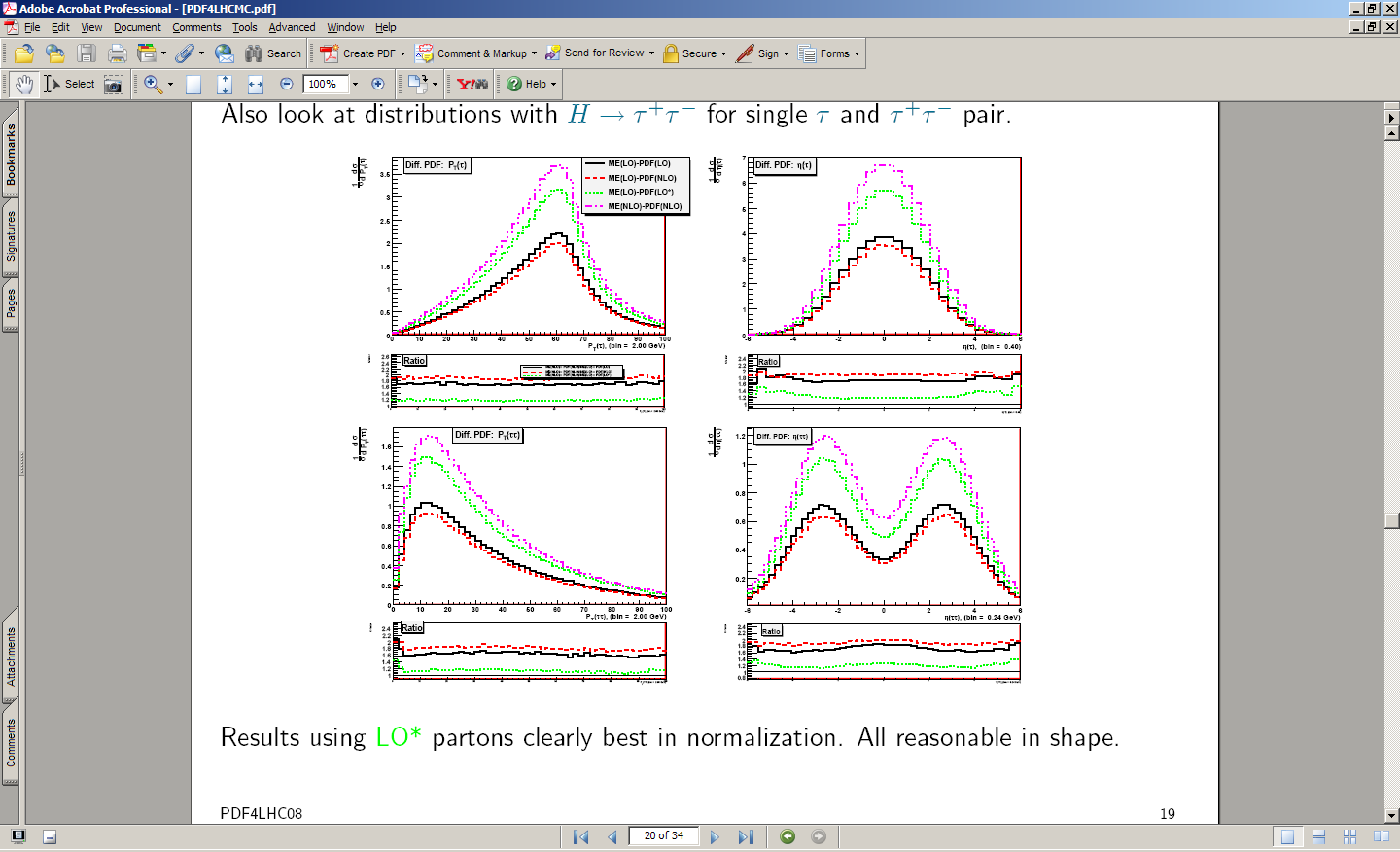 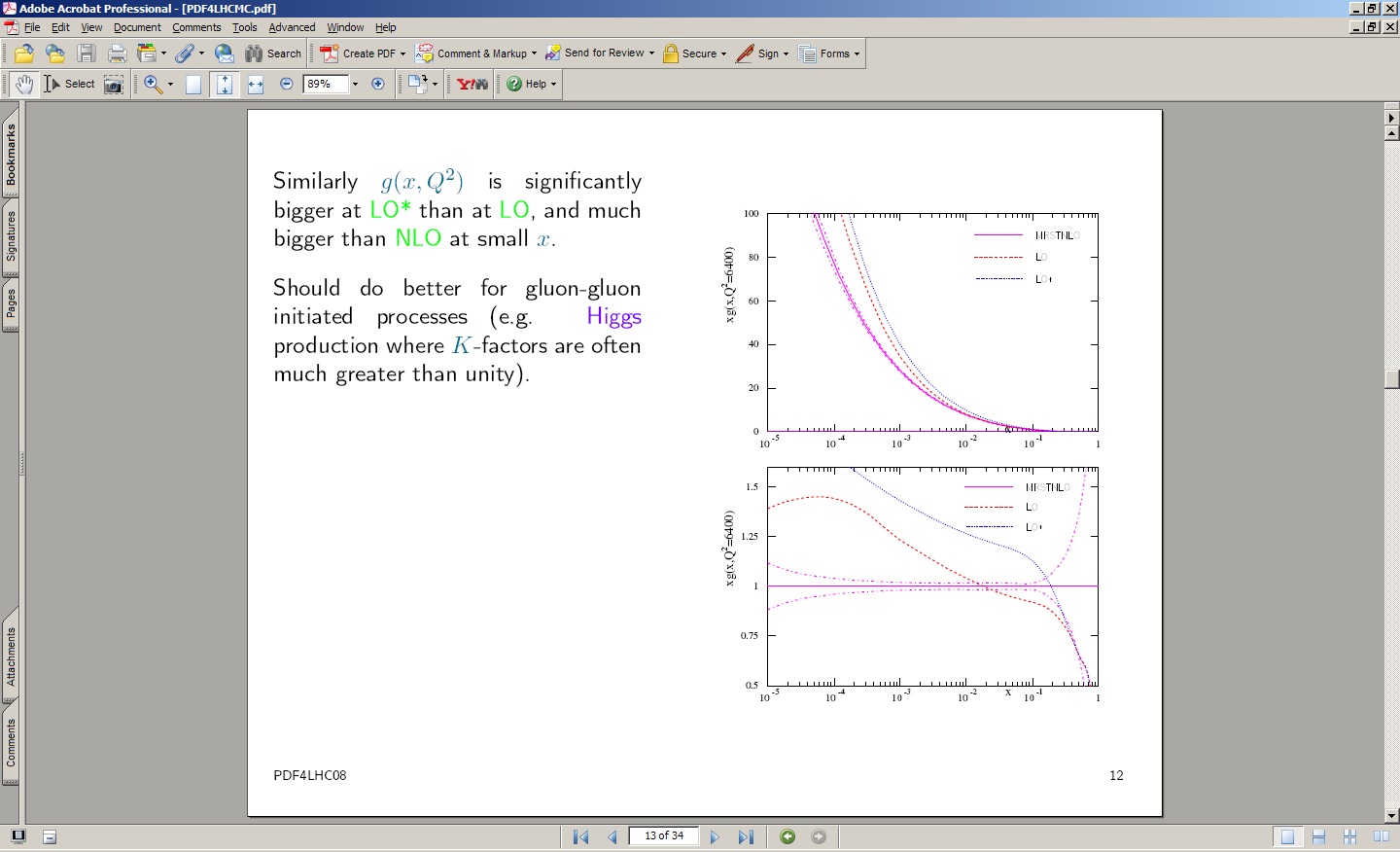 69
sea quarks
the sea  presumably  arises when ‘primordial‘ valence quarks emit gluons which in turn split into quark-antiquark pairs, with suppressed splitting into heavier quark pairs


so we naively expect


 but why such a big d-u asymmetry? Meson cloud, Pauli exclusion, …?
The ratio of Drell-Yan cross sections for pp,pn → μ+μ- + X provides a measure of the difference between the u and d sea quark distributions
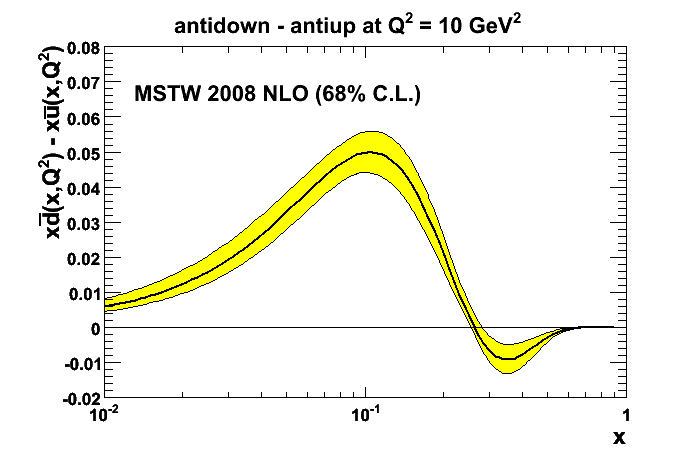 70
strange
earliest pdf fits had SU(3) symmetry: 

later relaxed to include (constant) strange suppression (cf. fragmentation):



with  = 0.4 – 0.5

nowadays, dimuon production in N DIS  (CCFR, NuTeV) allows ‘direct’ determination:




in the range 0.01 < x < 0.4 

data seem to slightly prefer

theoretical explanation?!
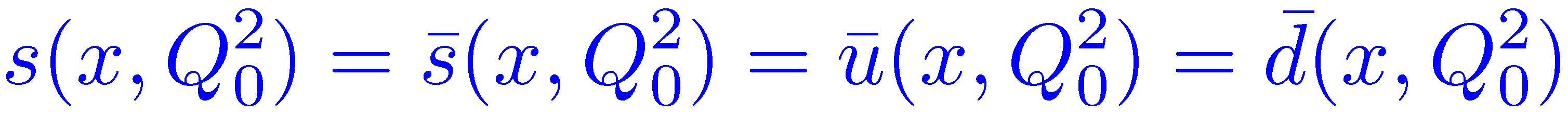 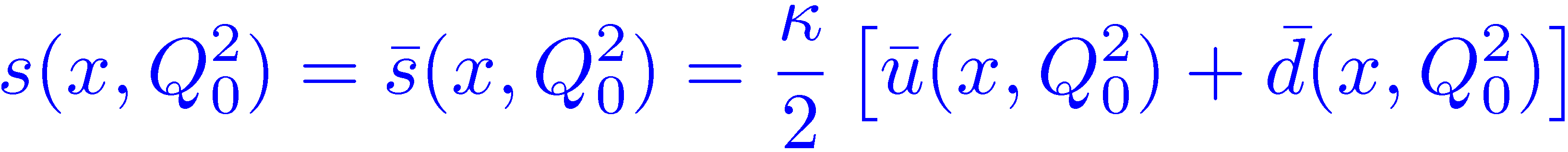 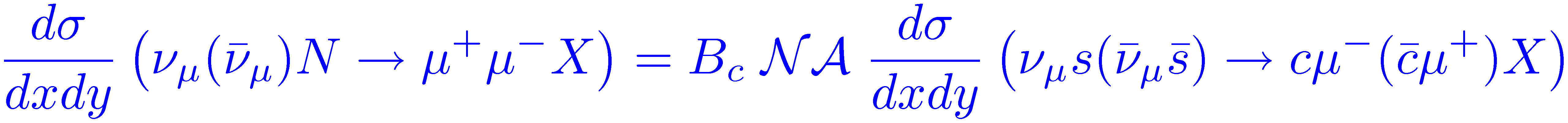 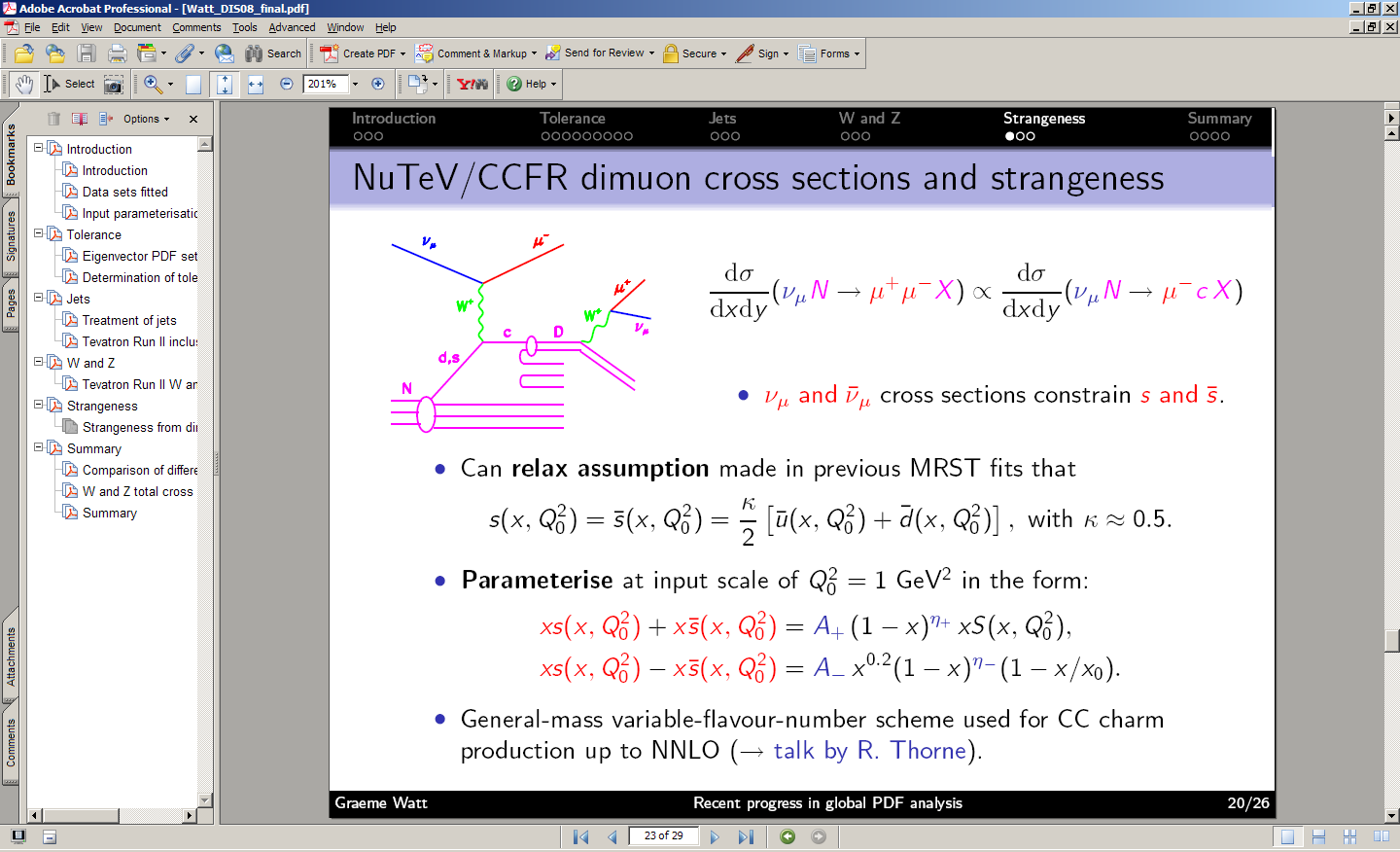 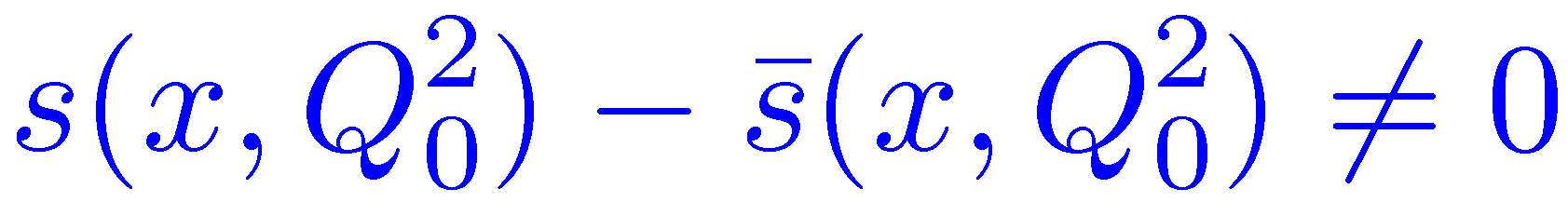 71
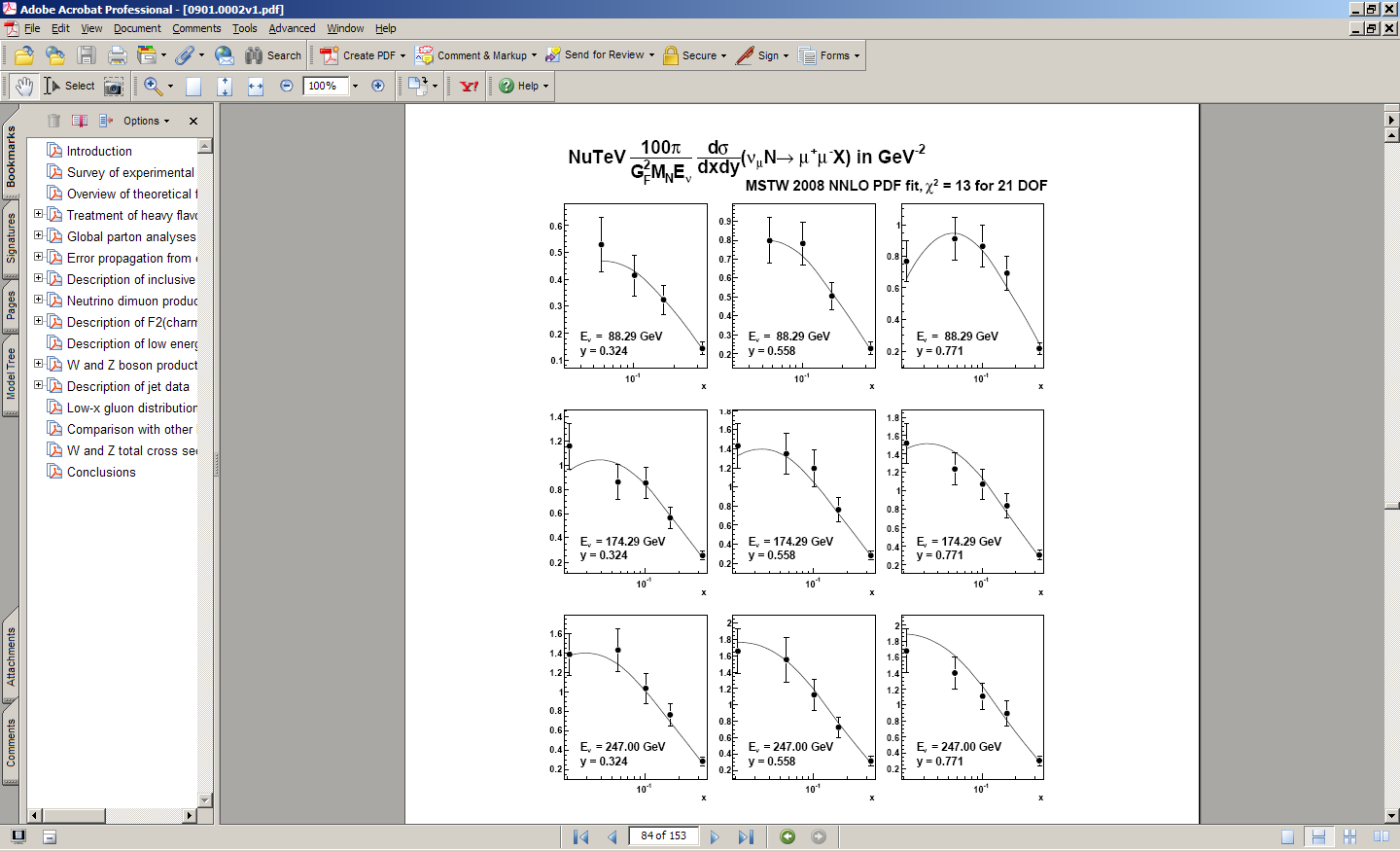 MSTW
72
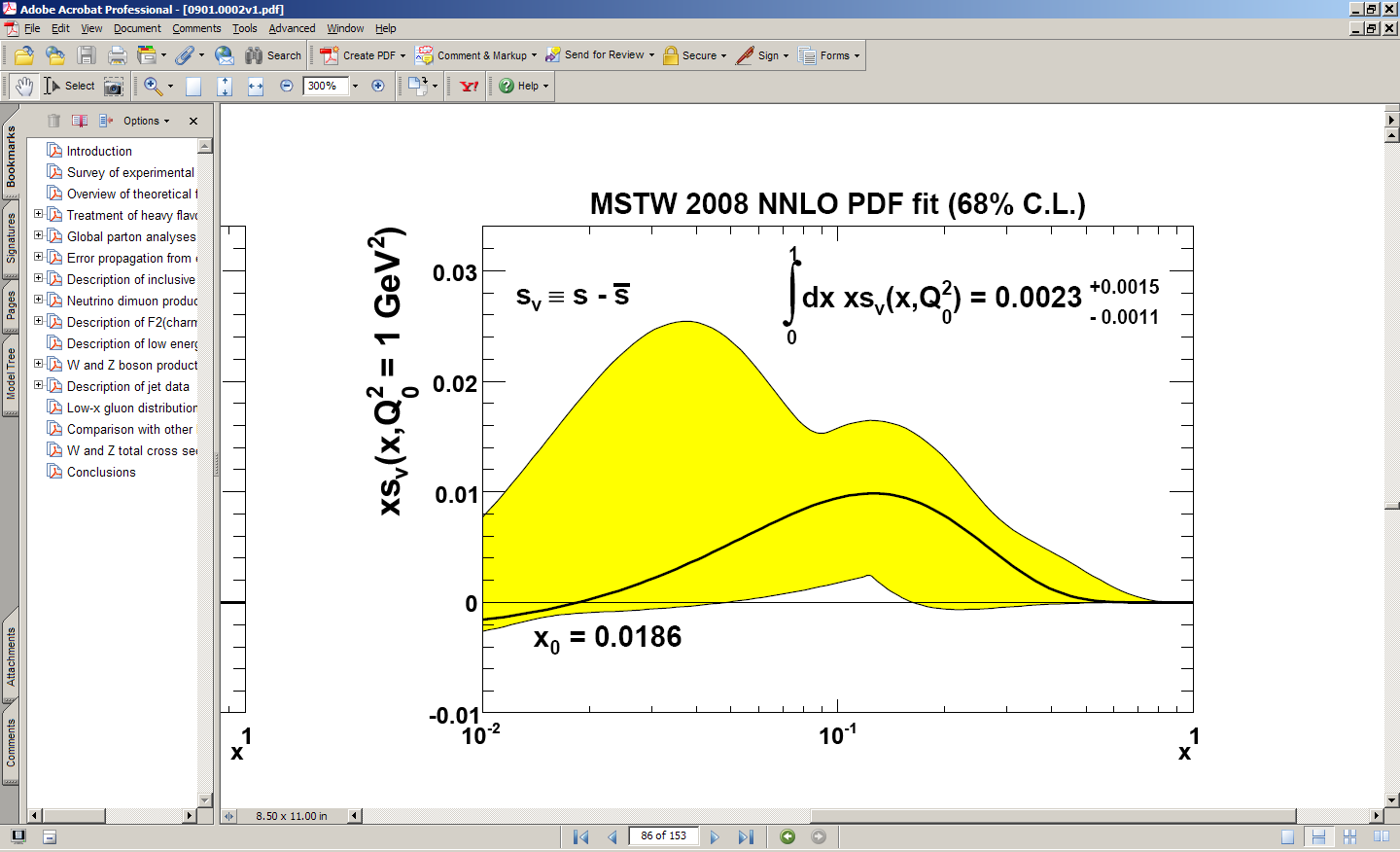 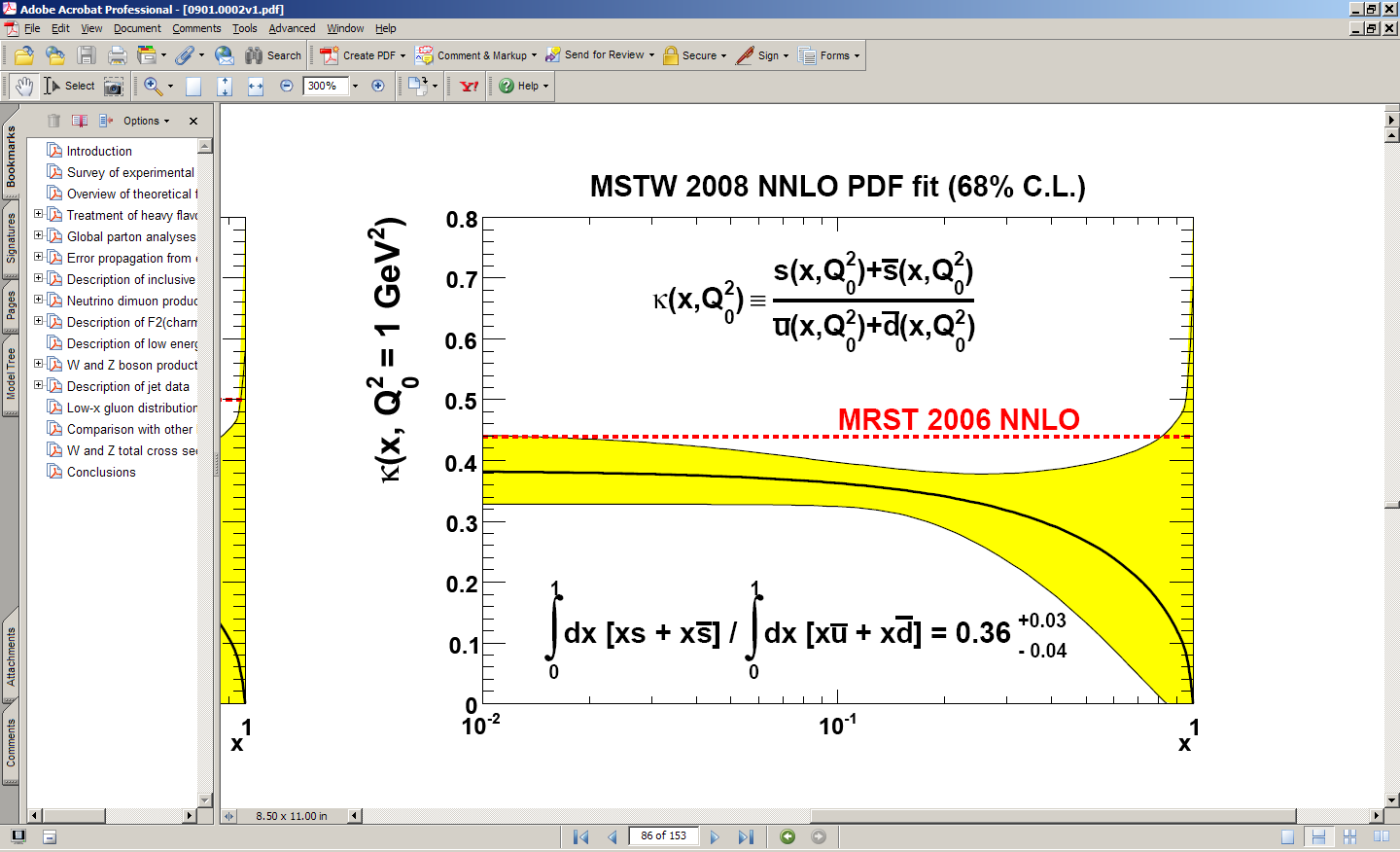 MSTW
73
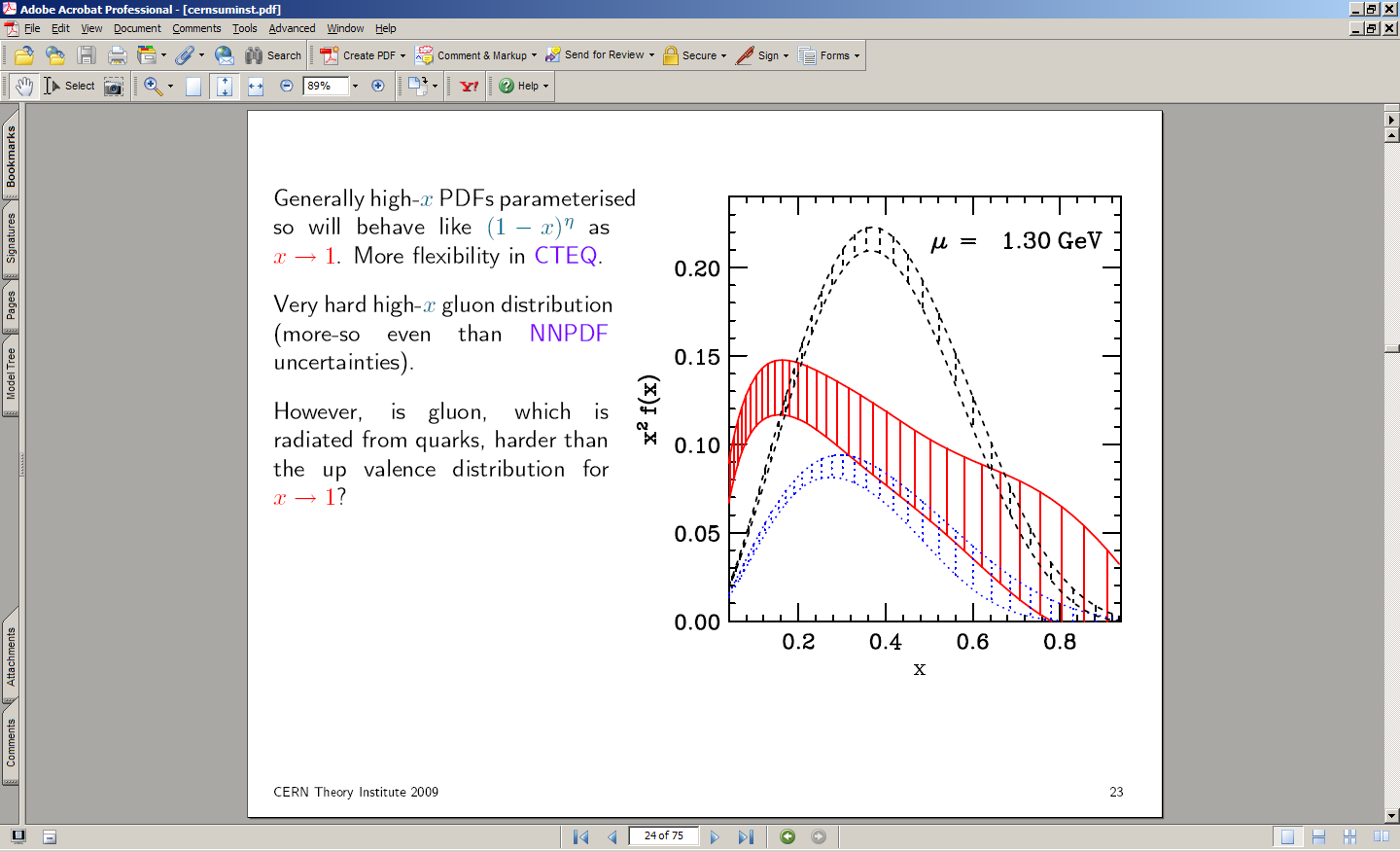 CT09G fit to Run I and Run II jet data simultaneously, find much harder gluon (with more flexible parameterisation)

… harder than valence quarks?!
74
FL
an independent measurement of the small-x gluon

a test of the assumptions in the DGLAP LT pQCD analysis of small-x F2

higher–order ln(1/x) and higher-twist contributions could be important
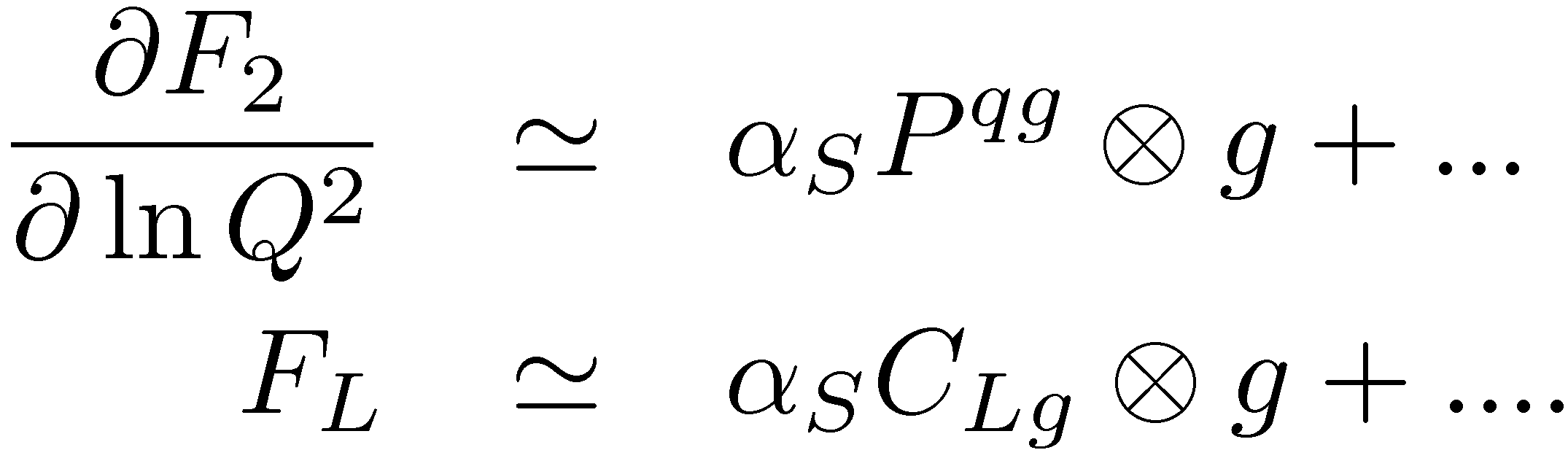 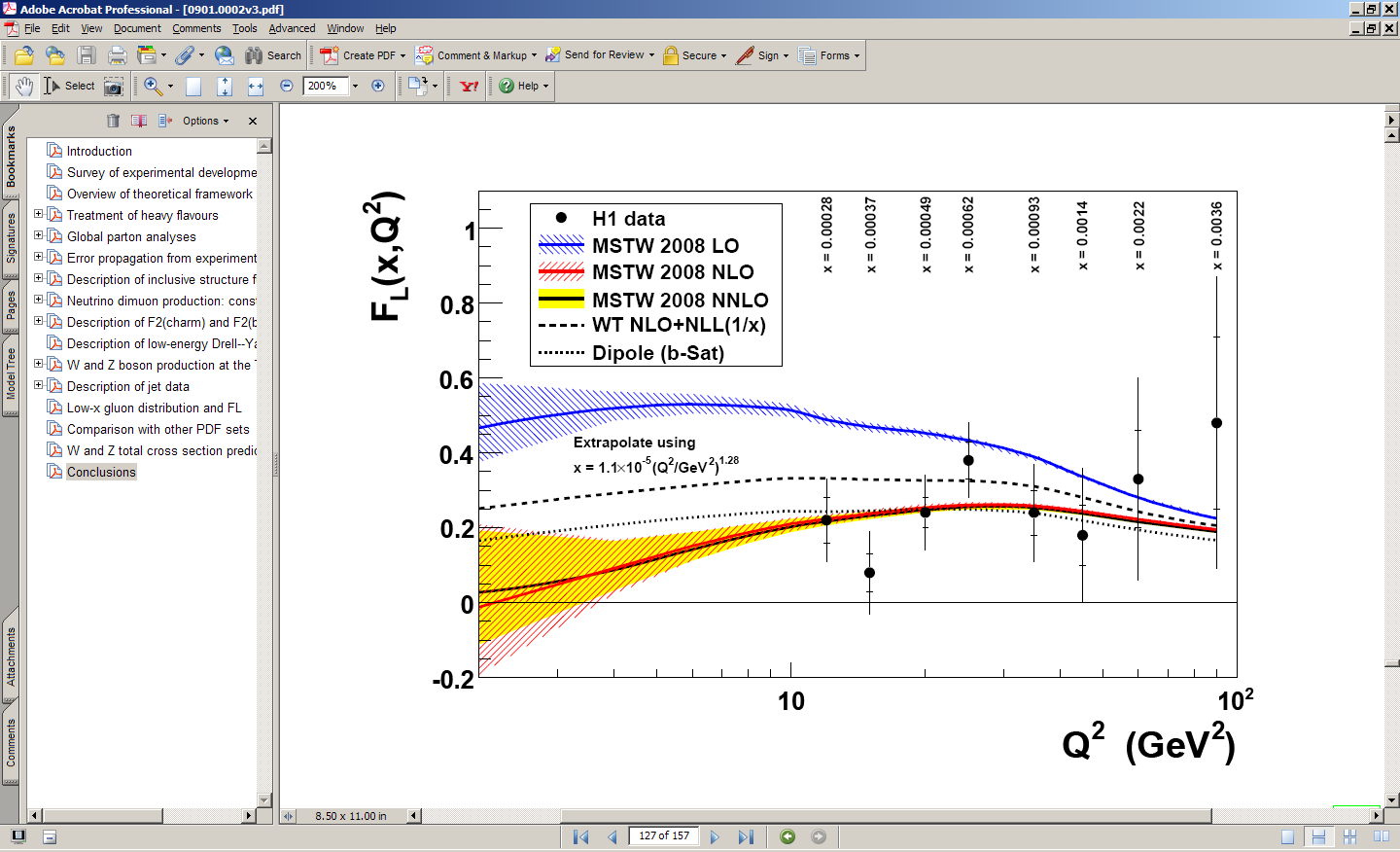 75
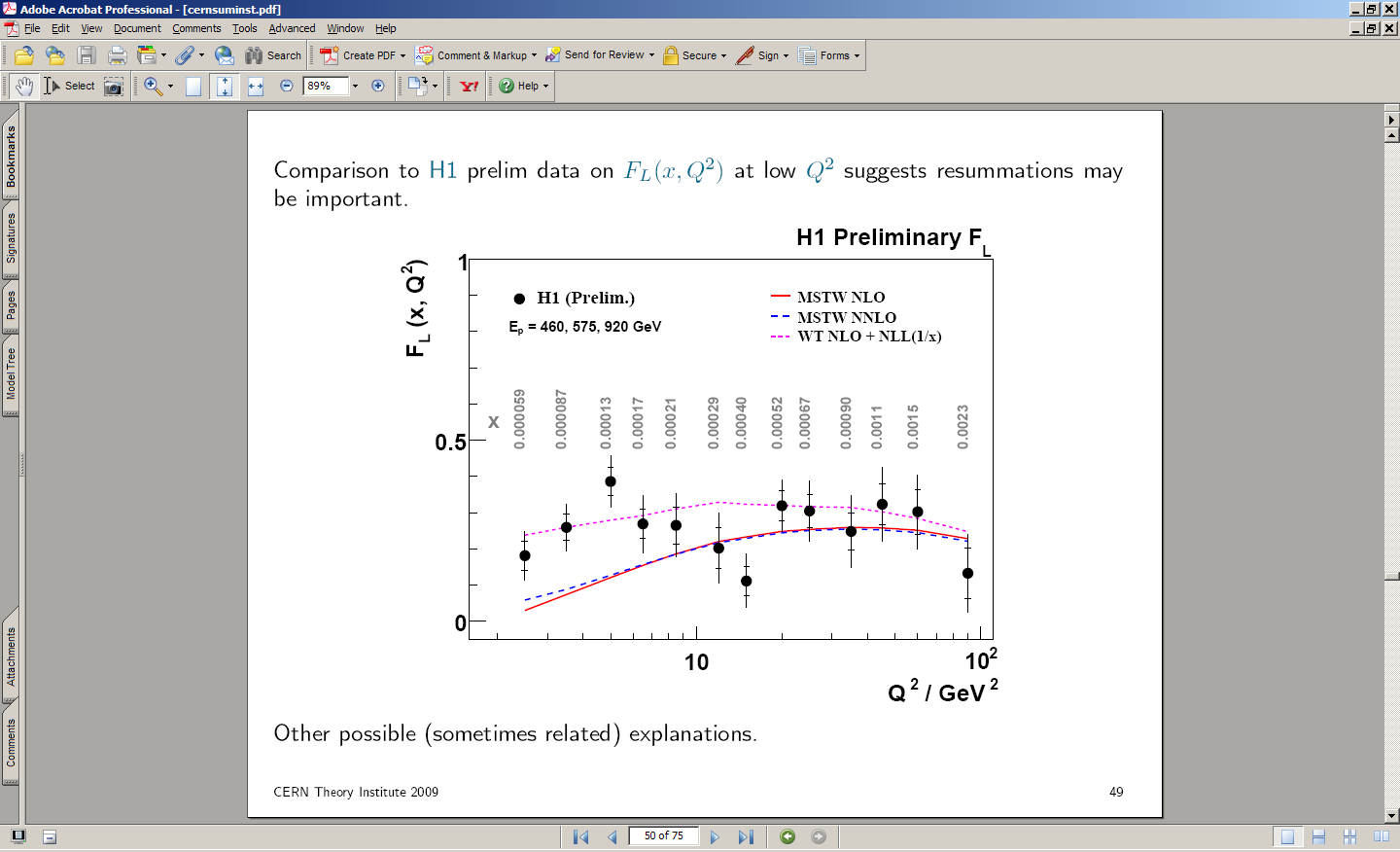 76
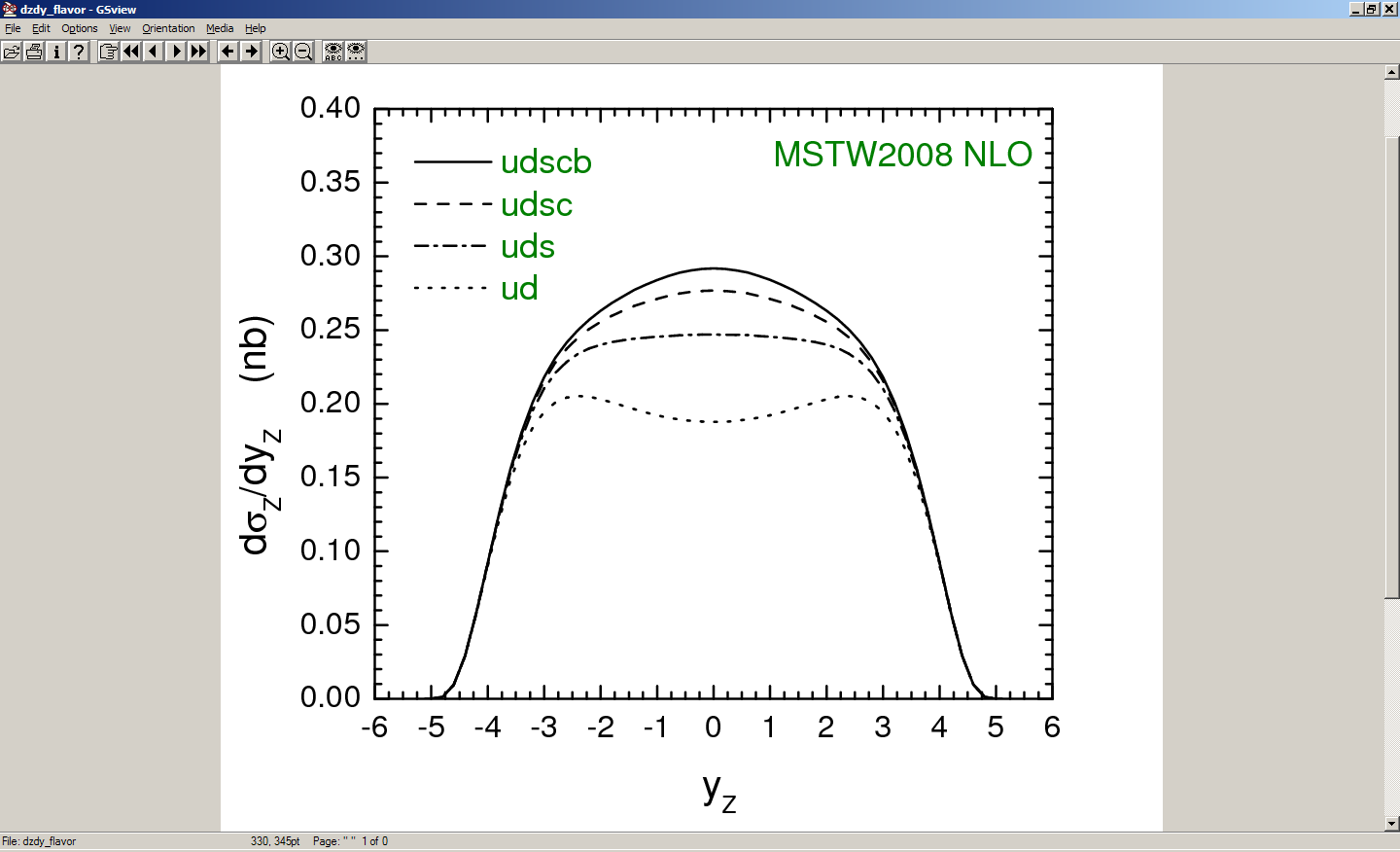 LHC (14 TeV)
77
LHCb
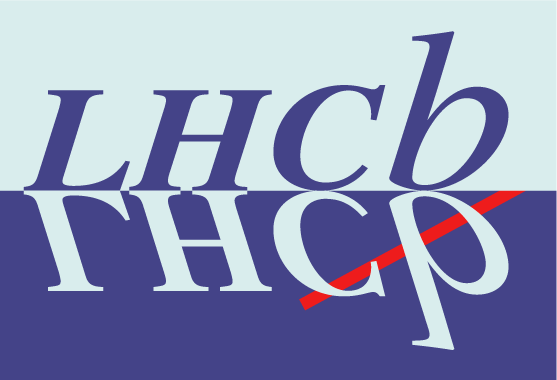 → detect forward, low pT muons from
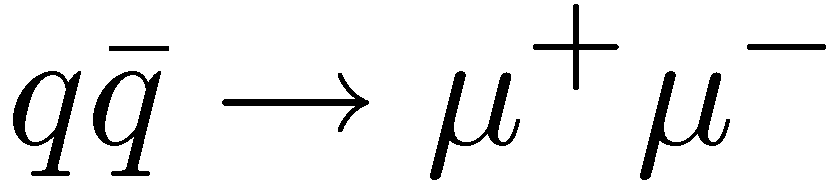 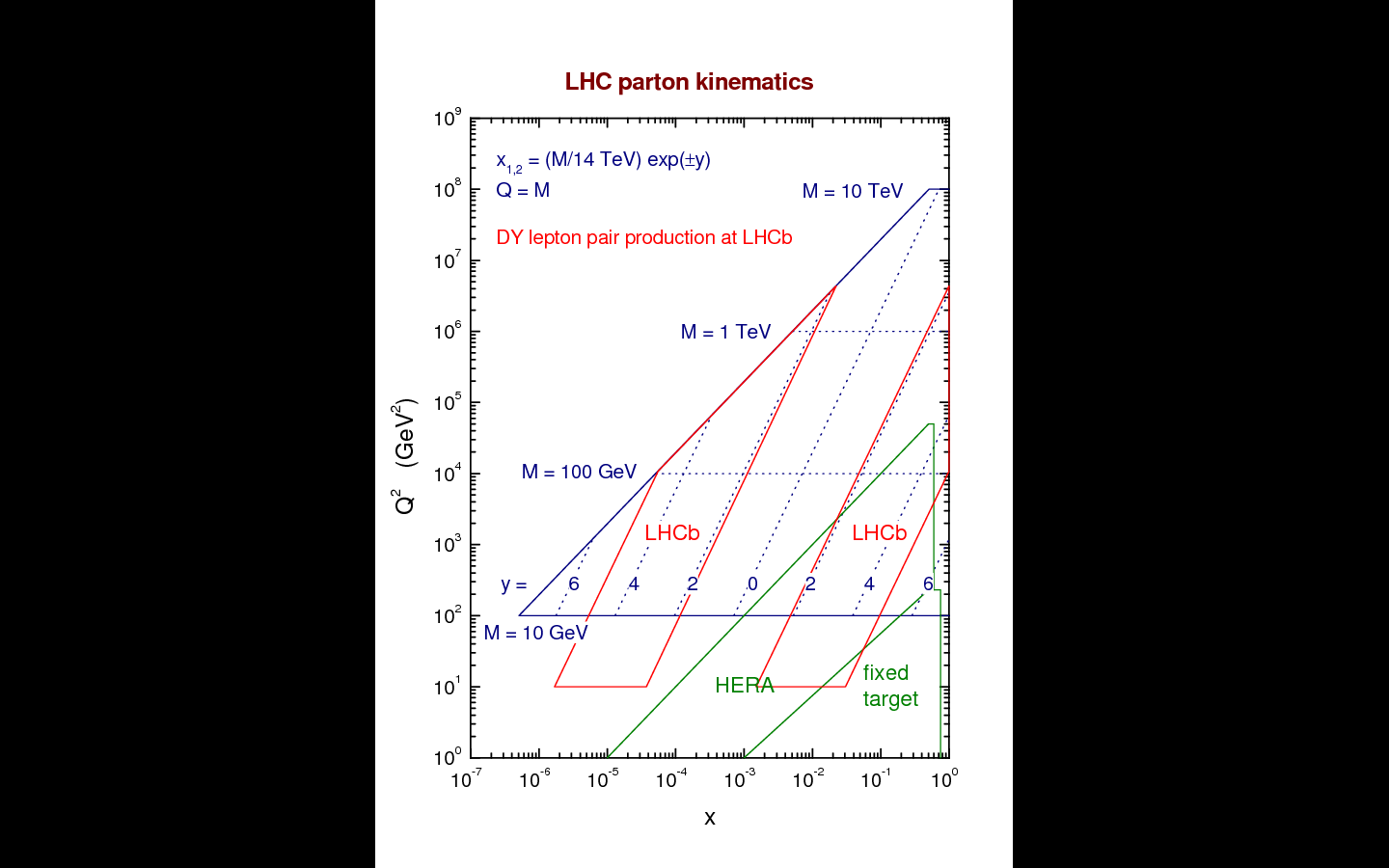 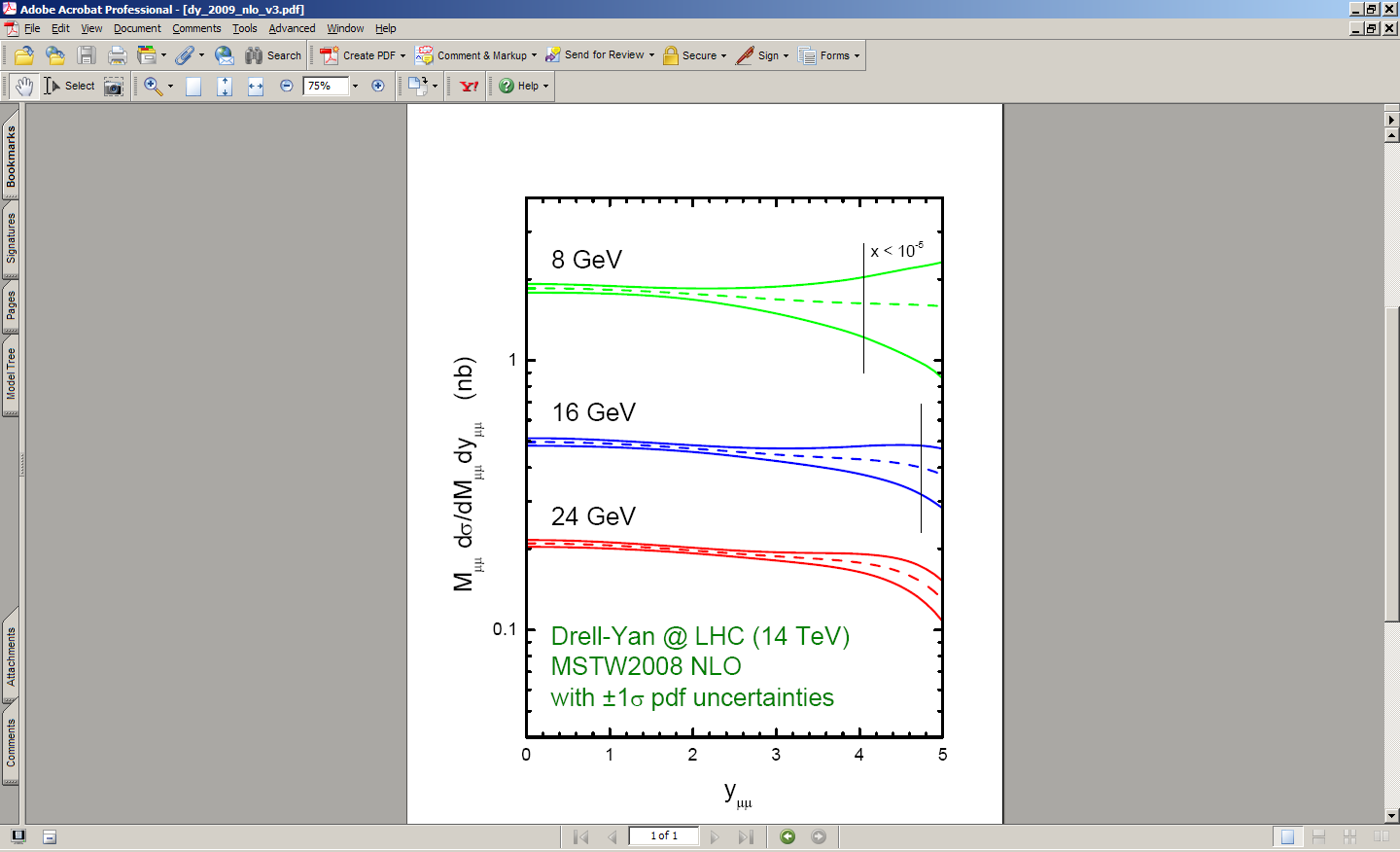 78